ASO GÖTZIS
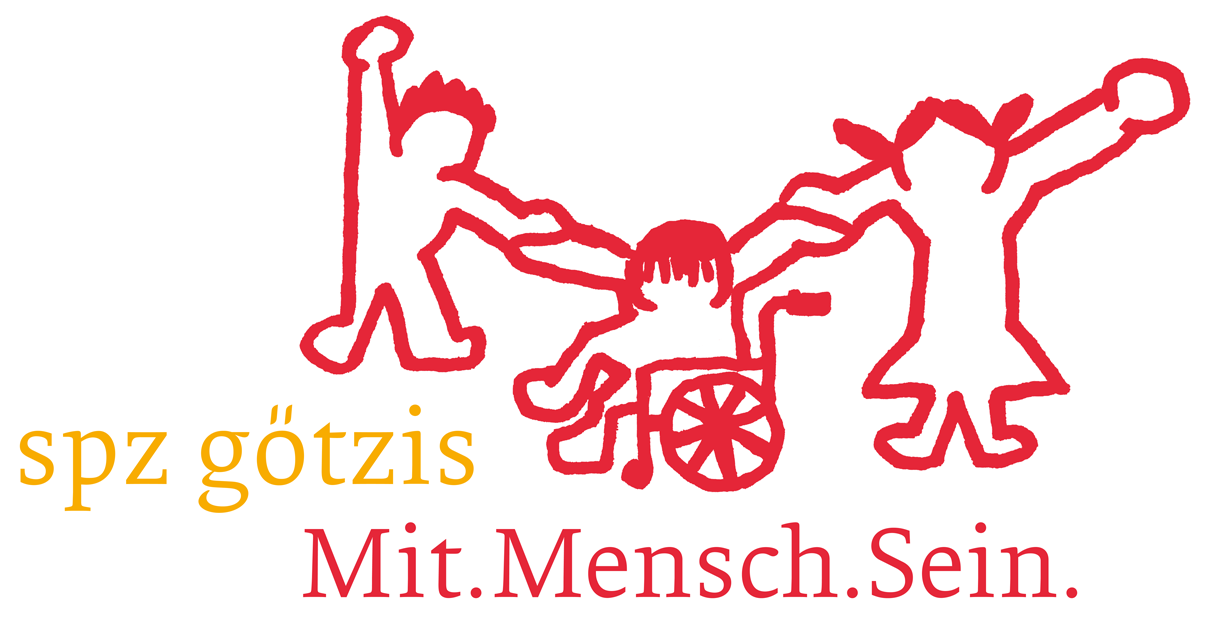 Sprachheilklasse
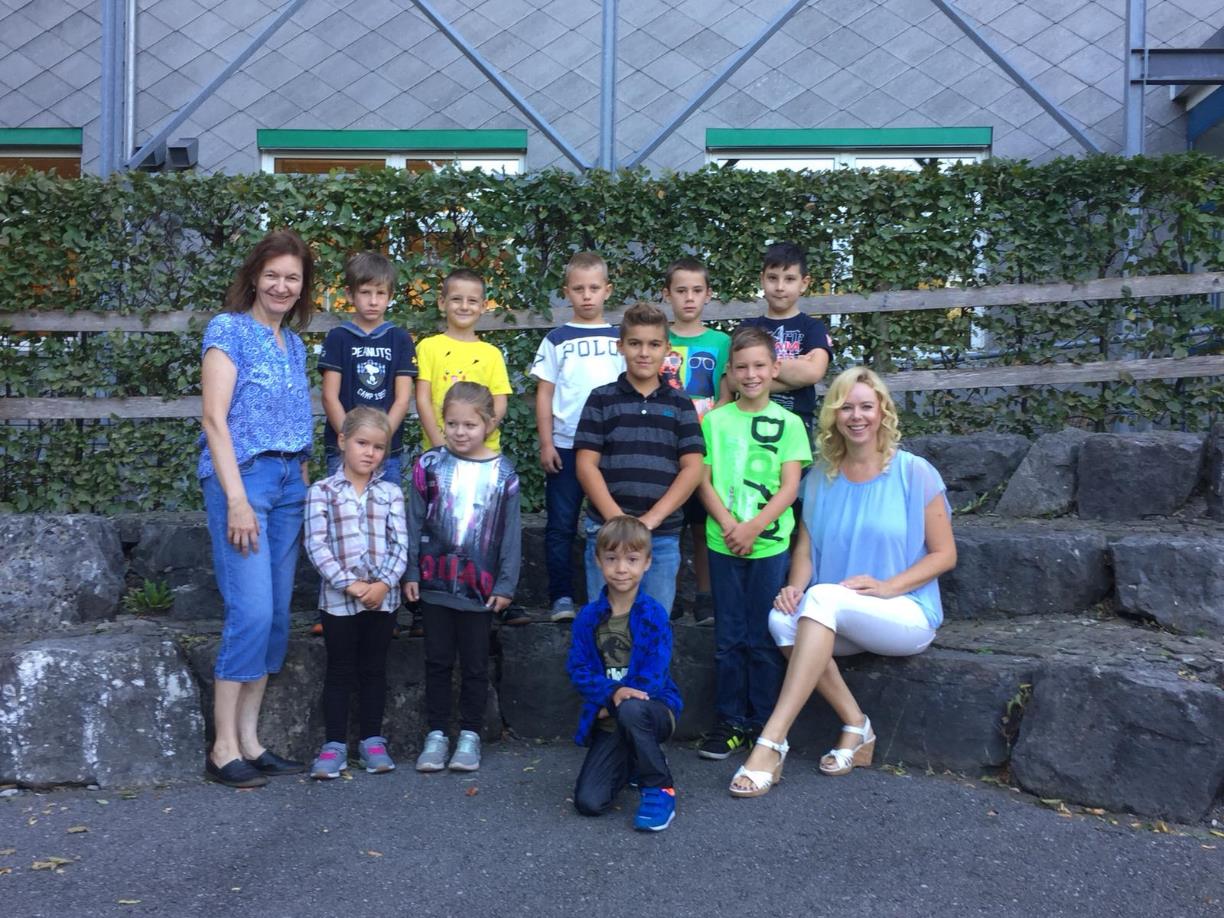 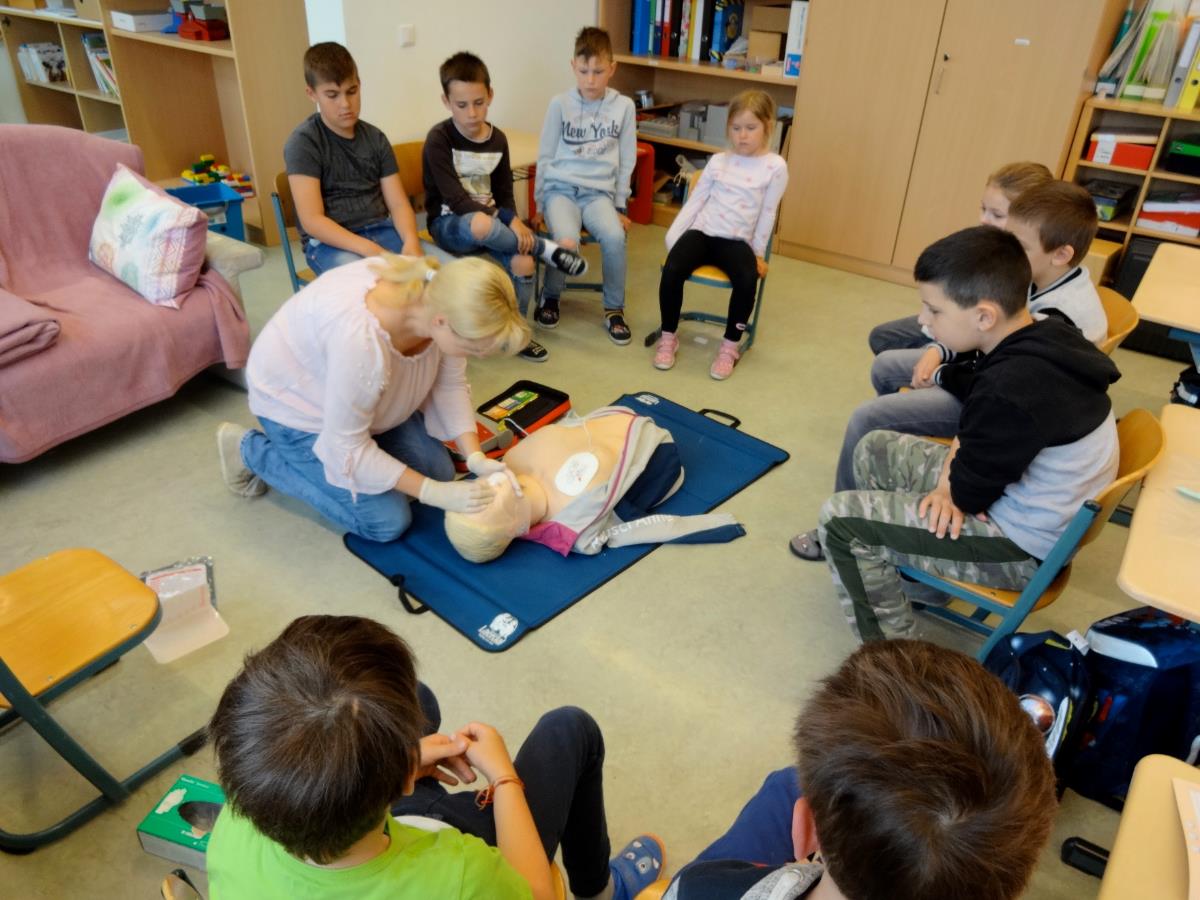 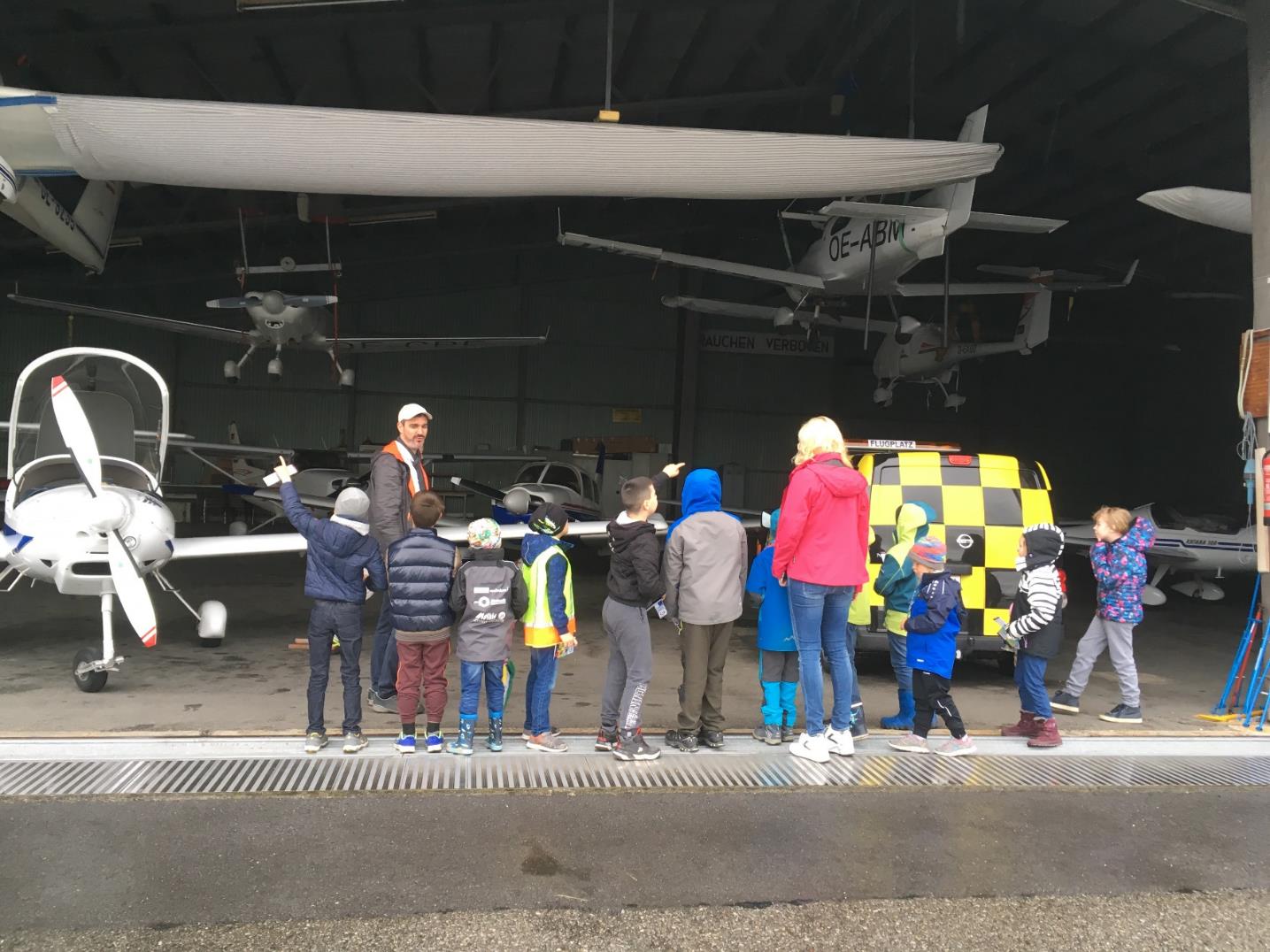 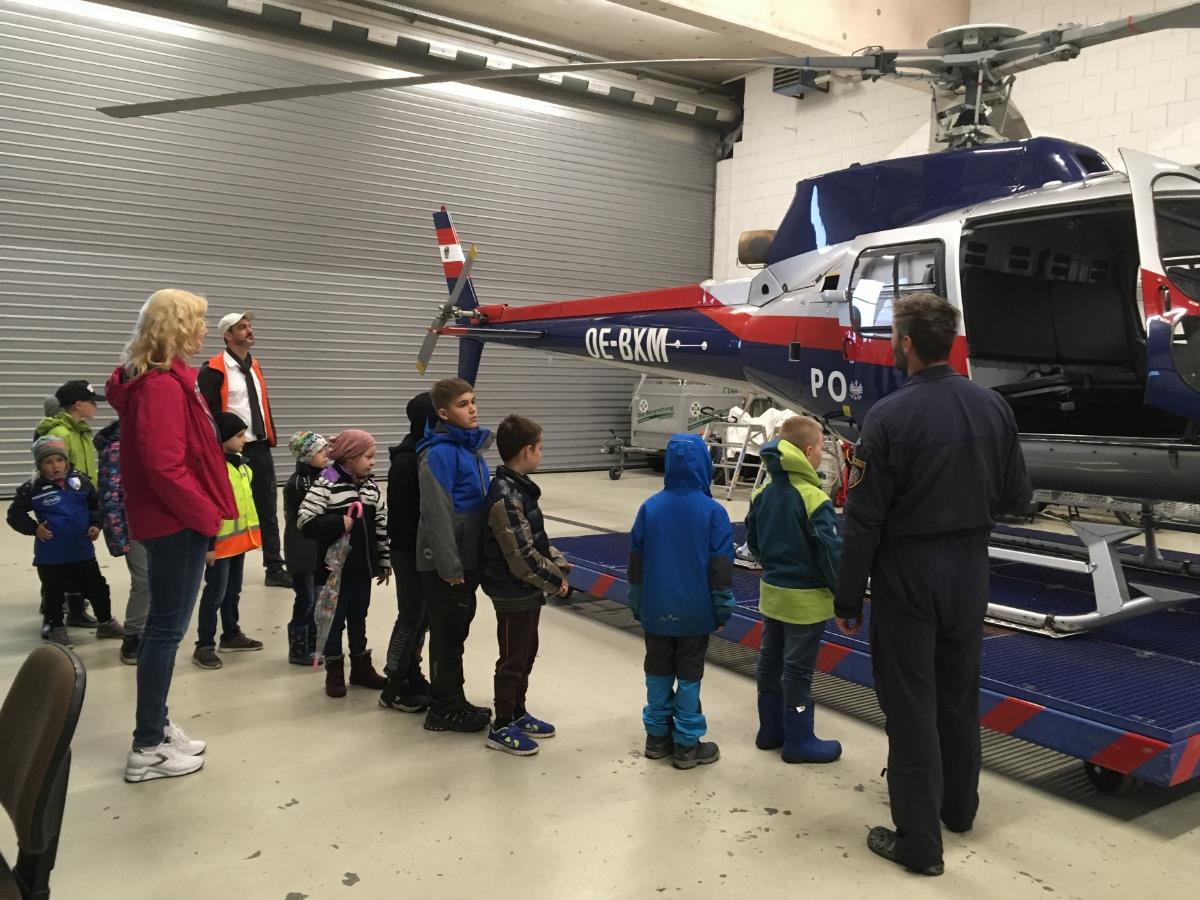 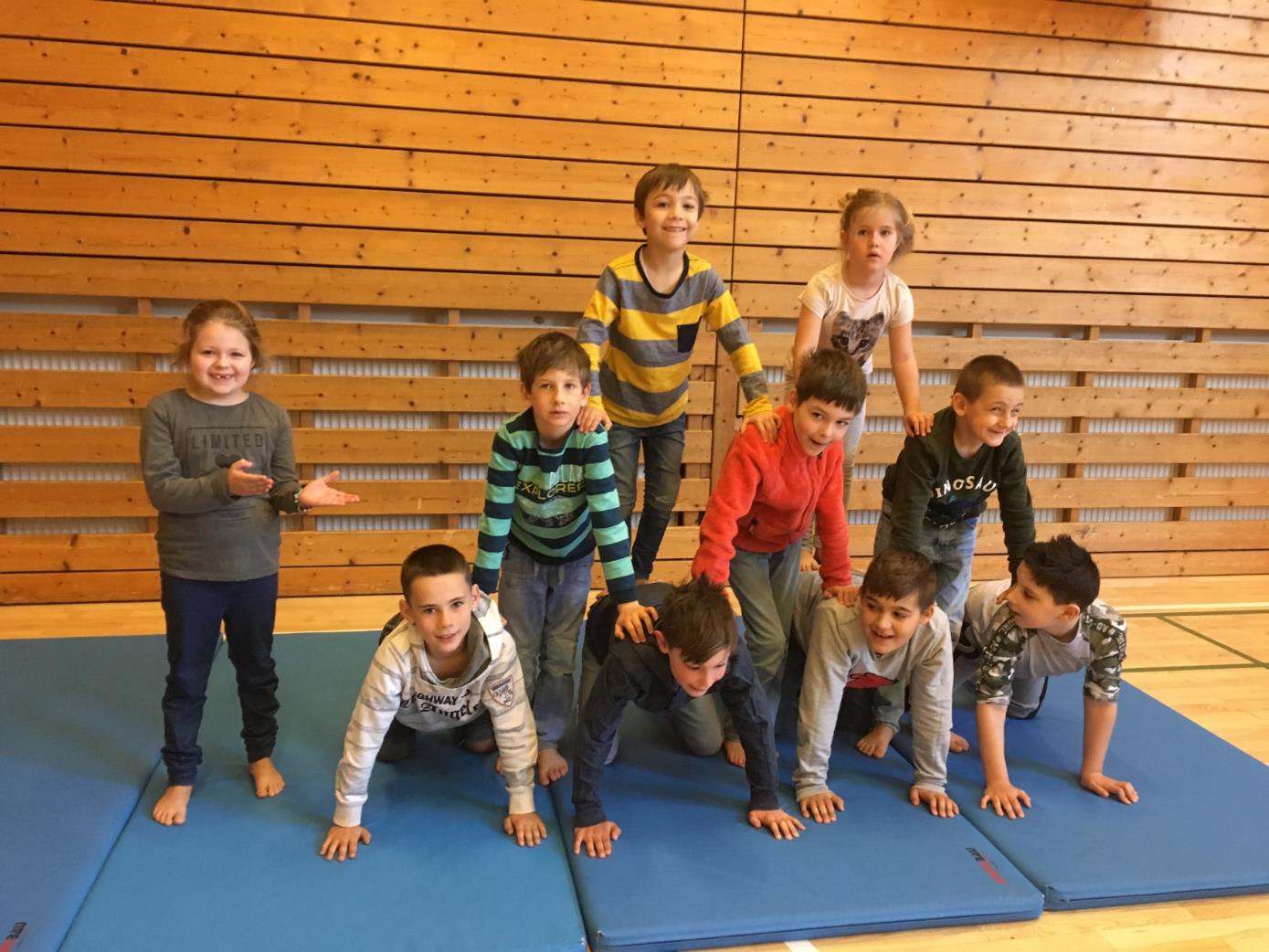 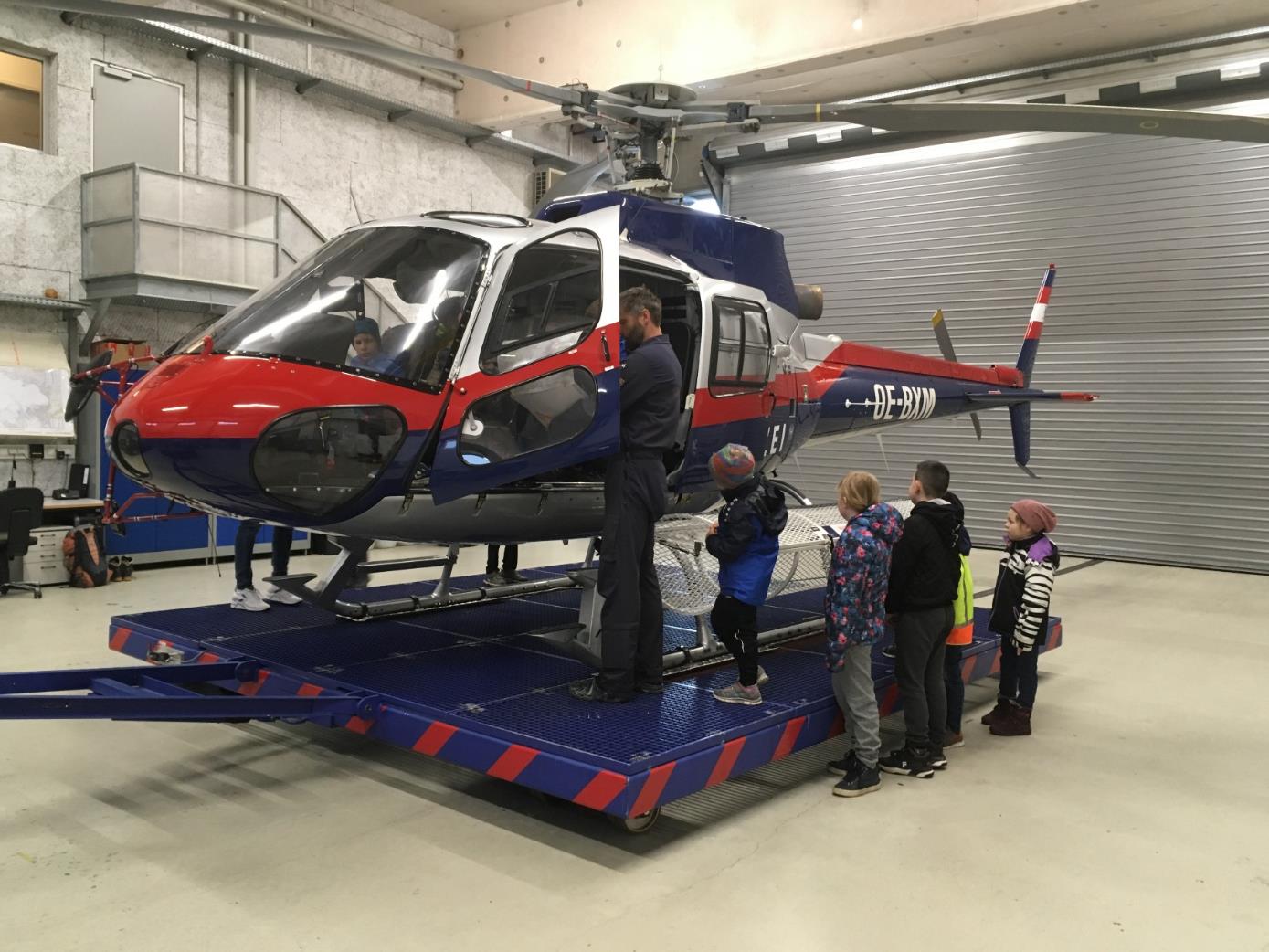 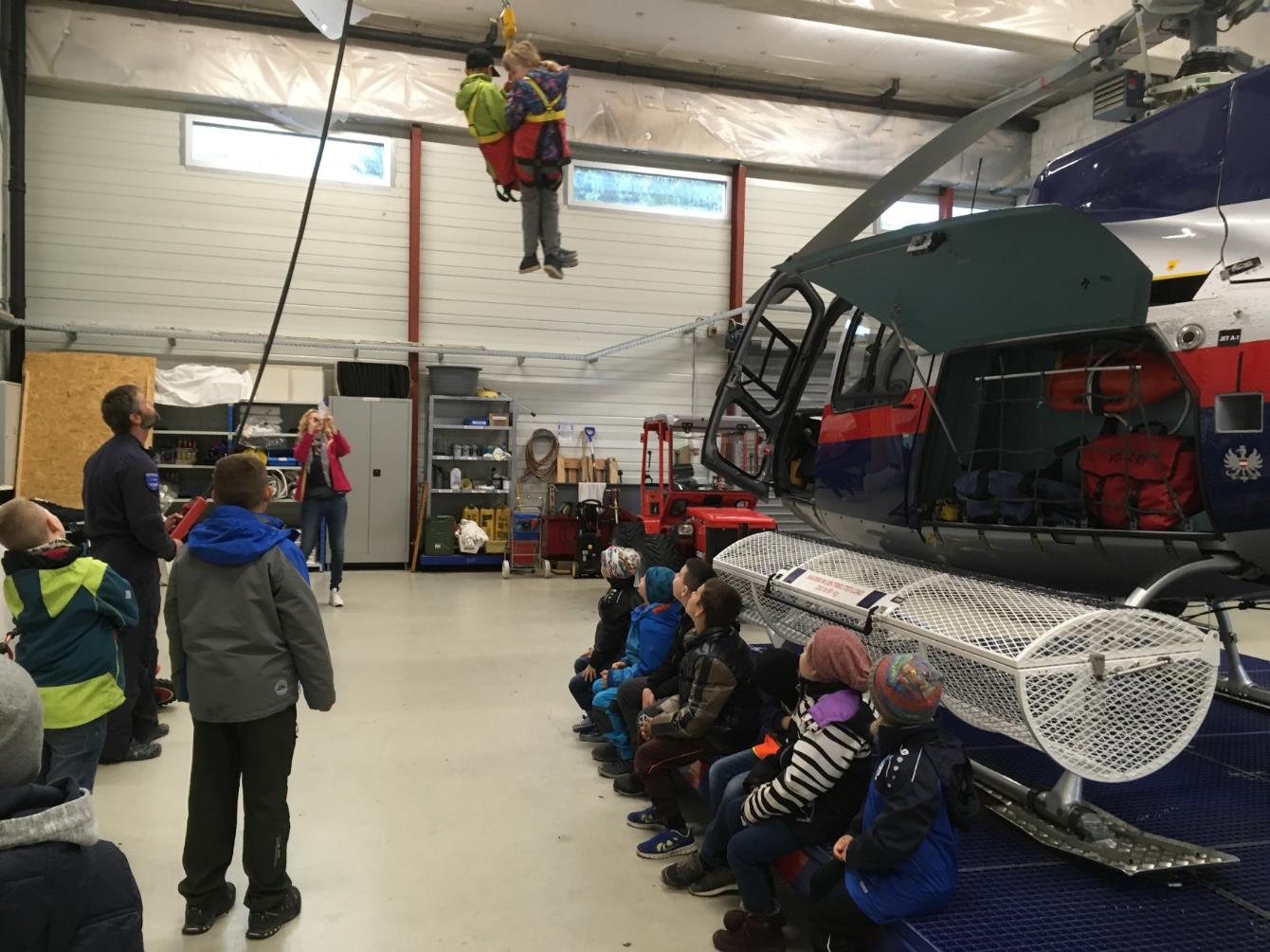 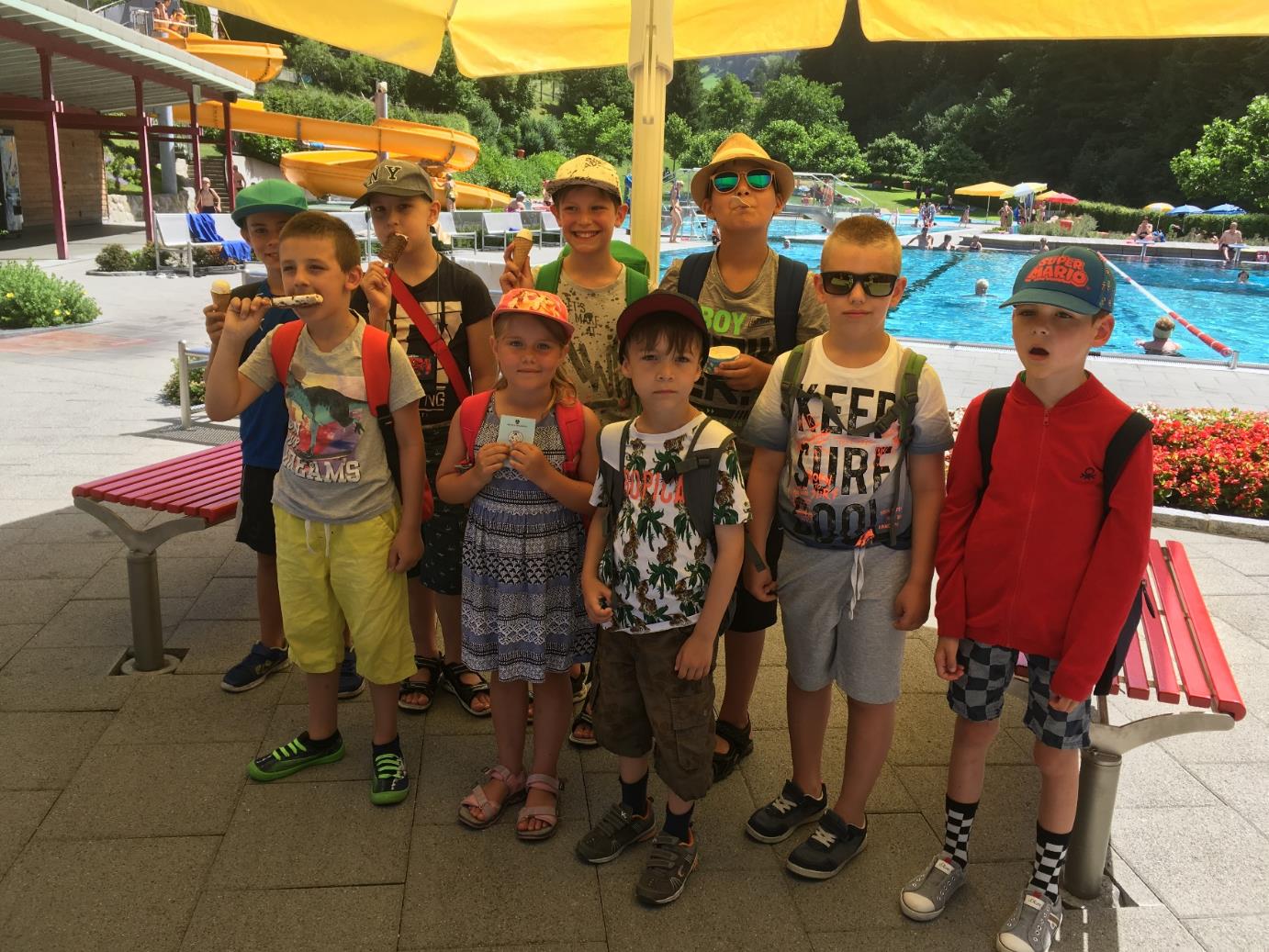 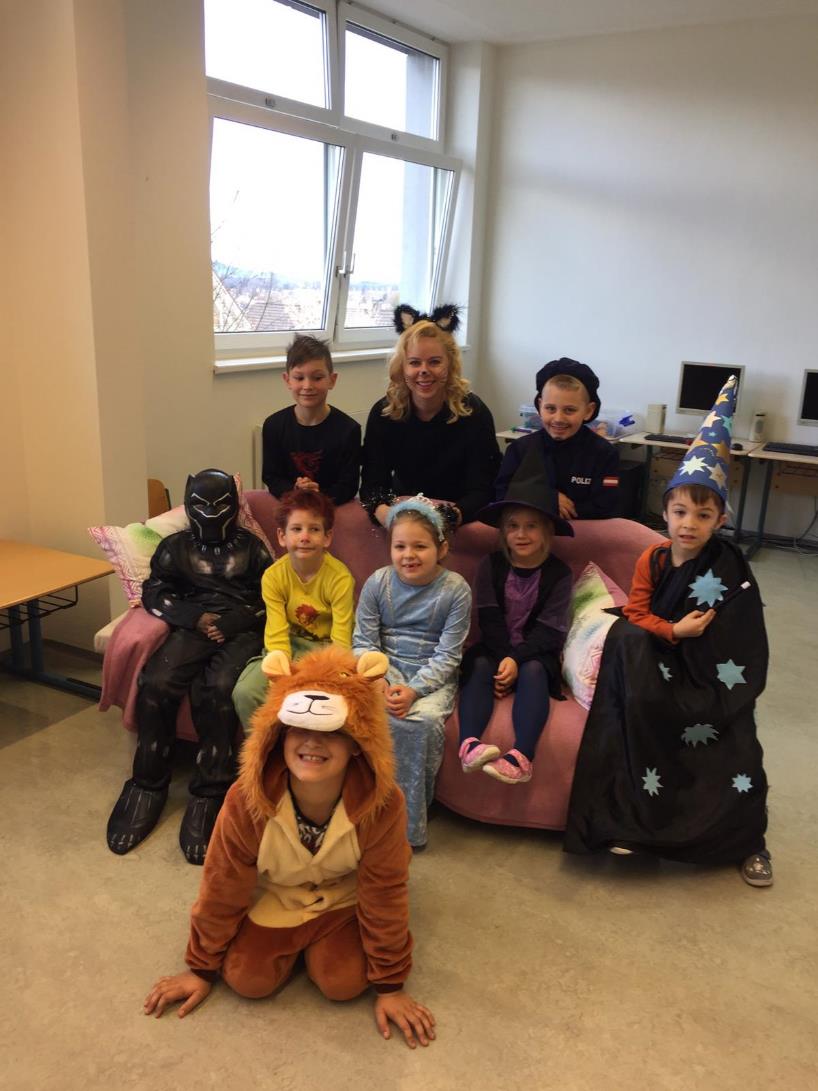 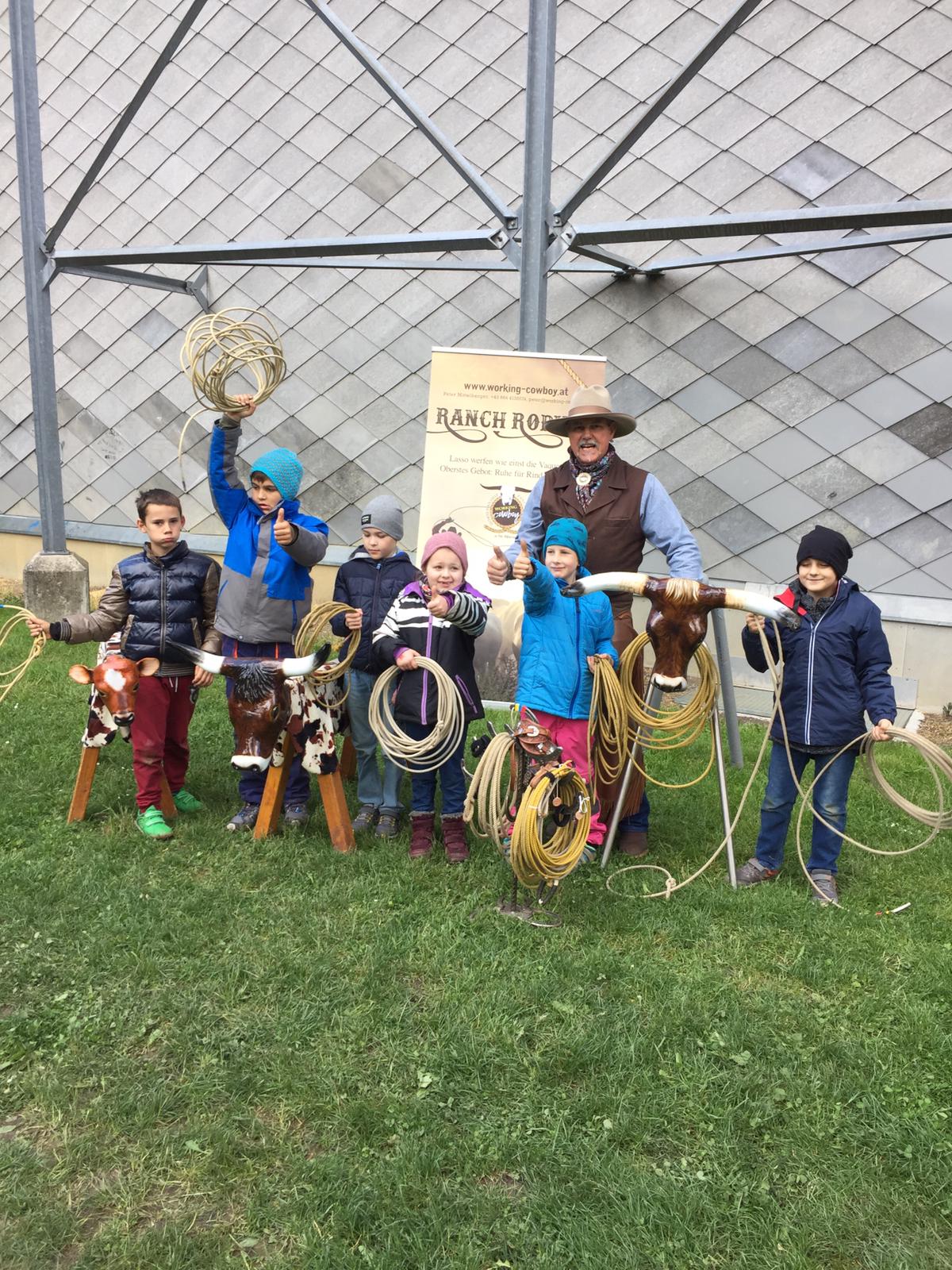 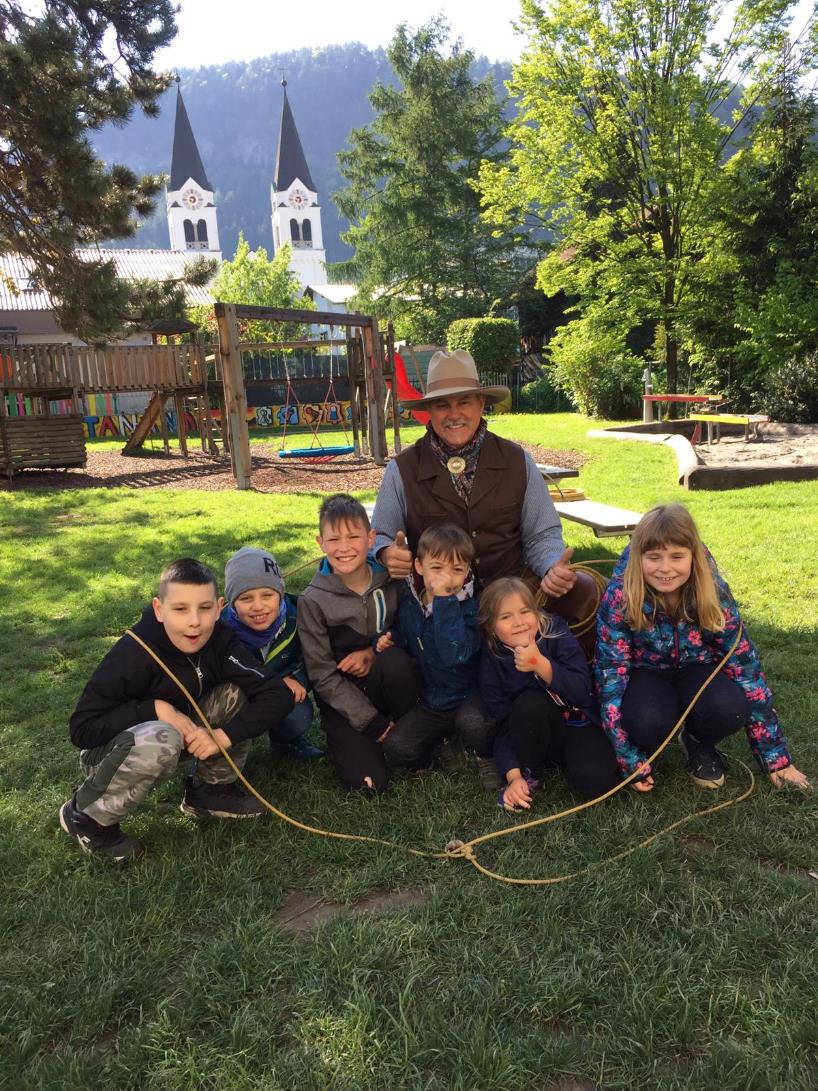 KLASSE 1
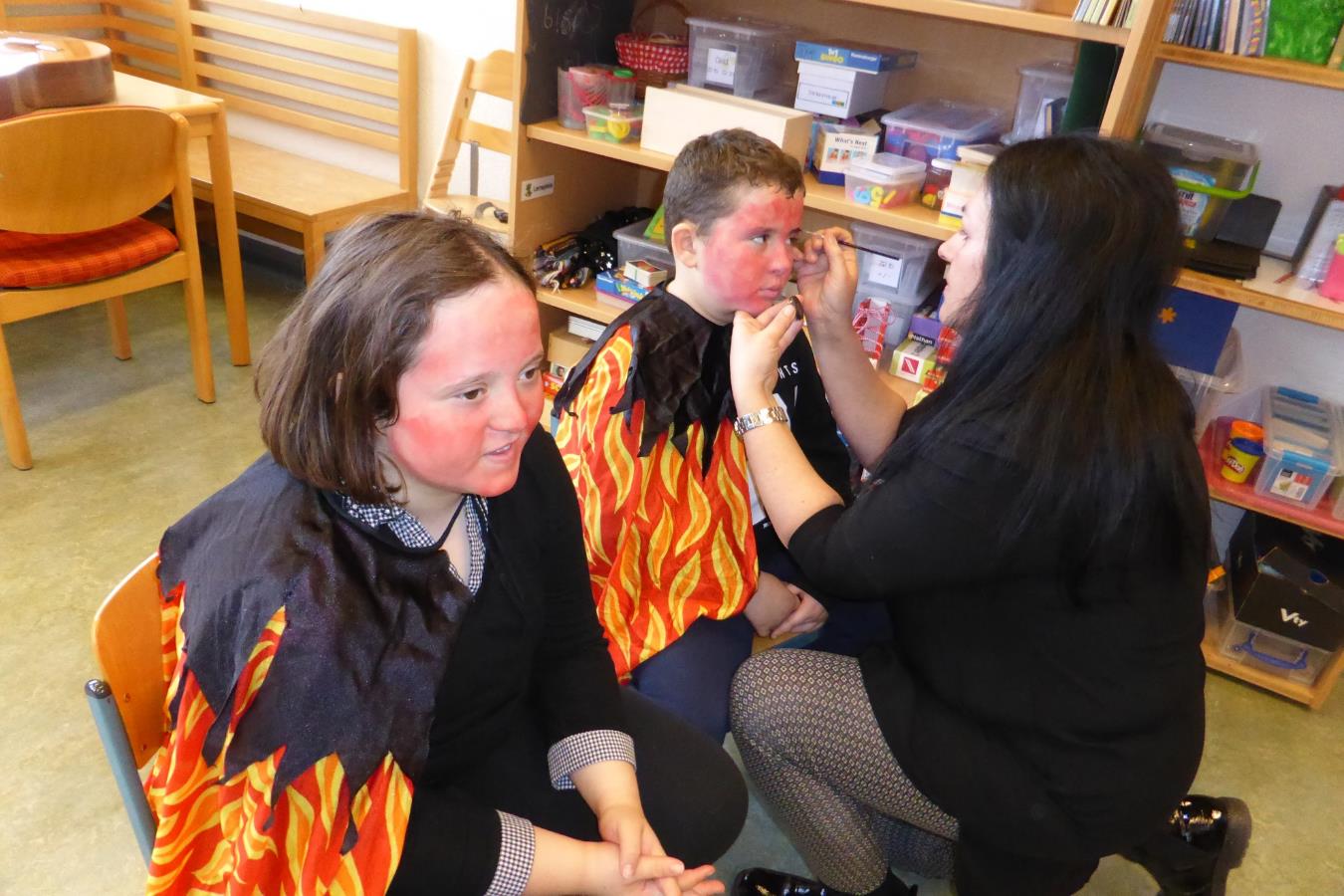 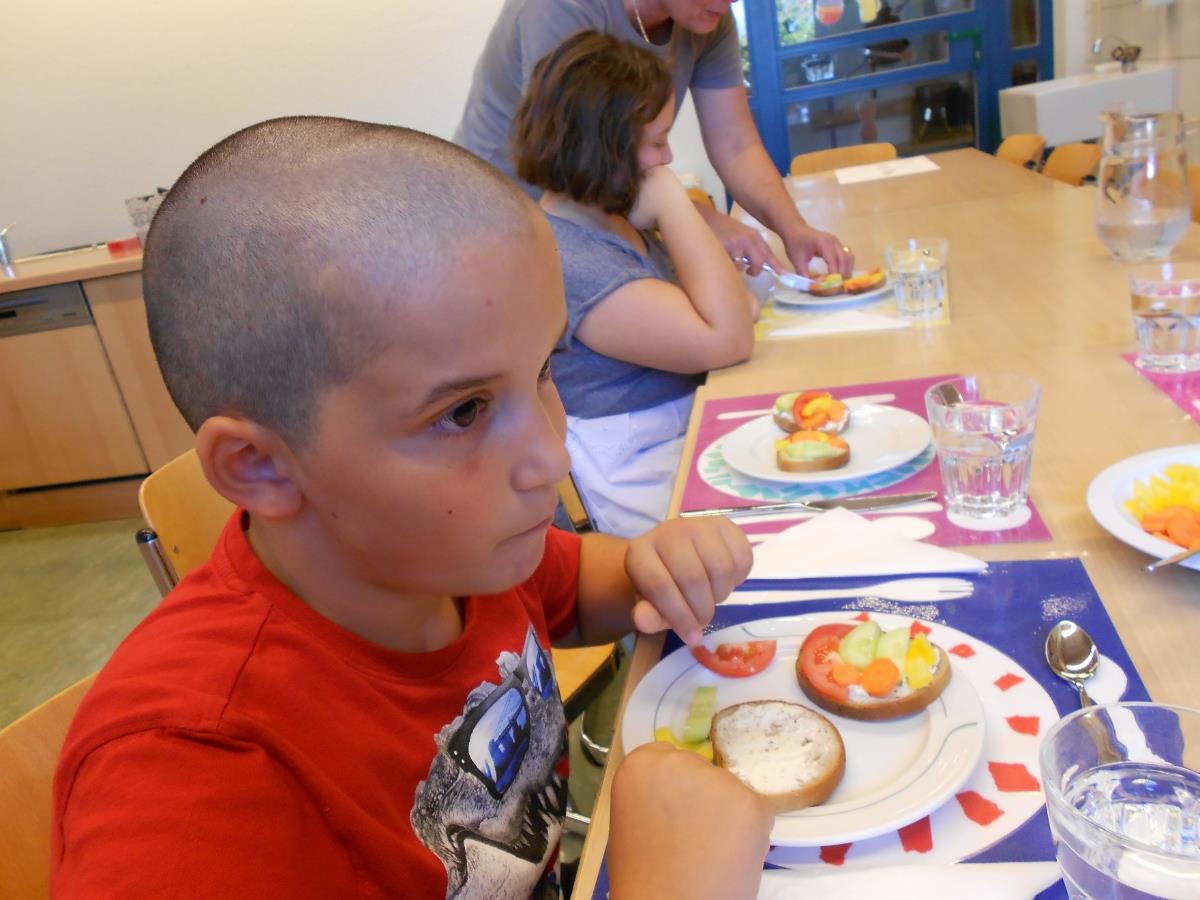 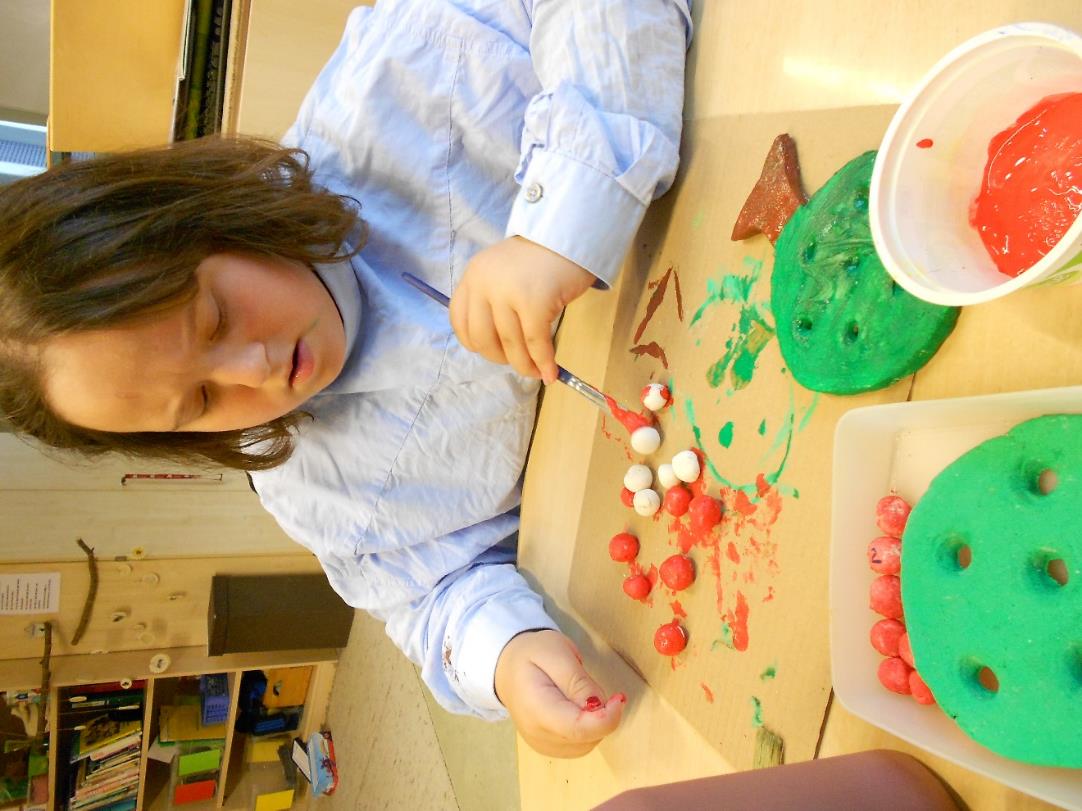 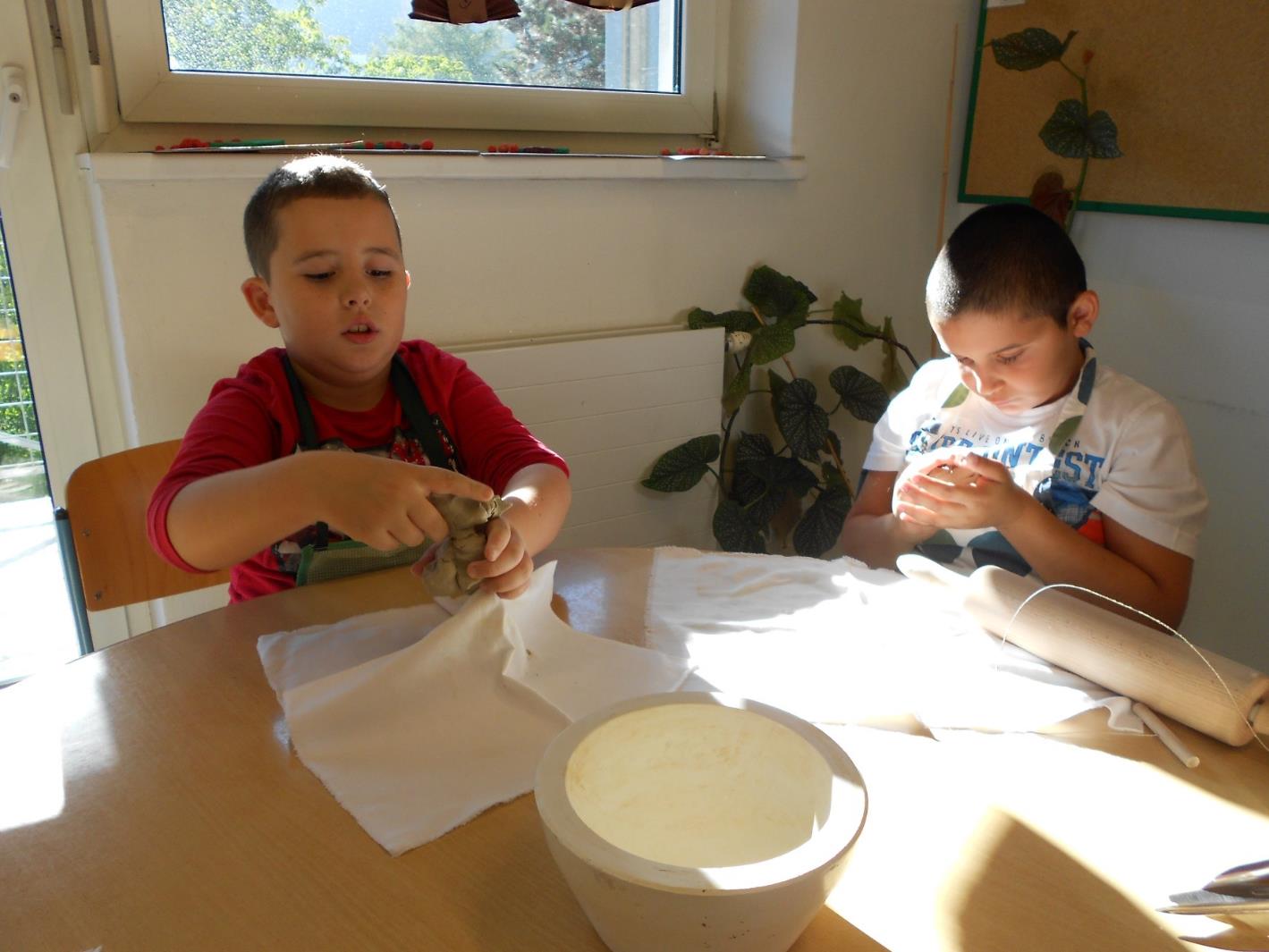 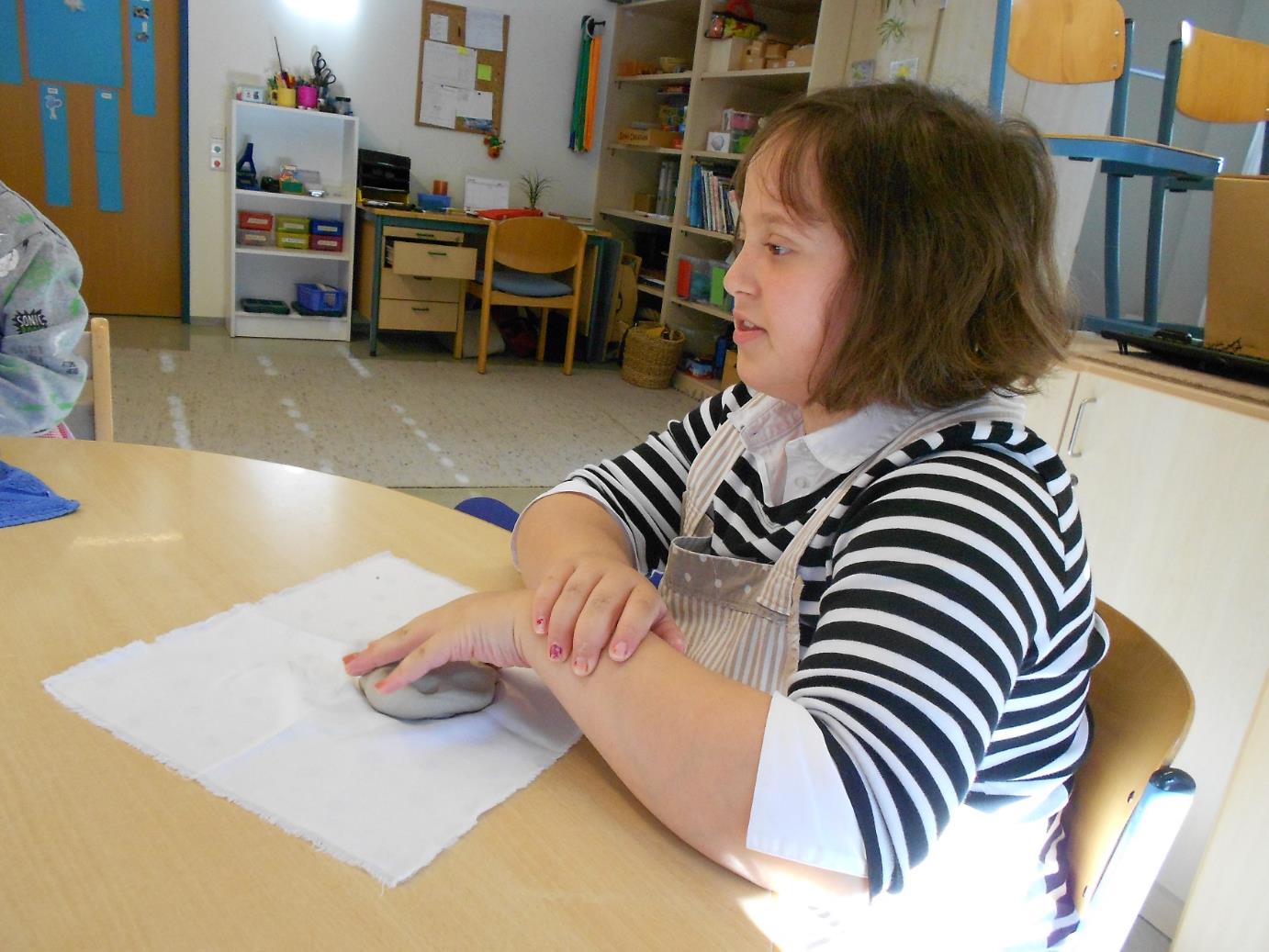 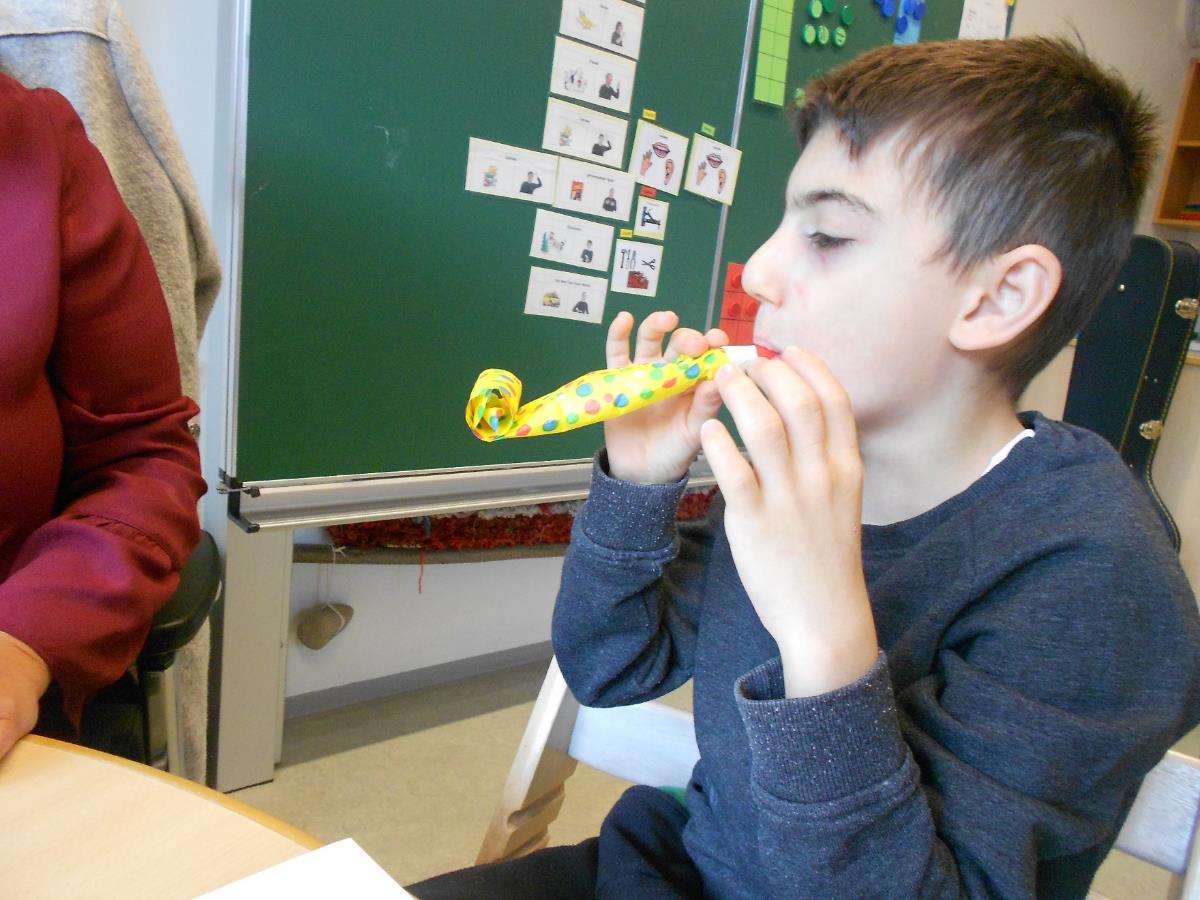 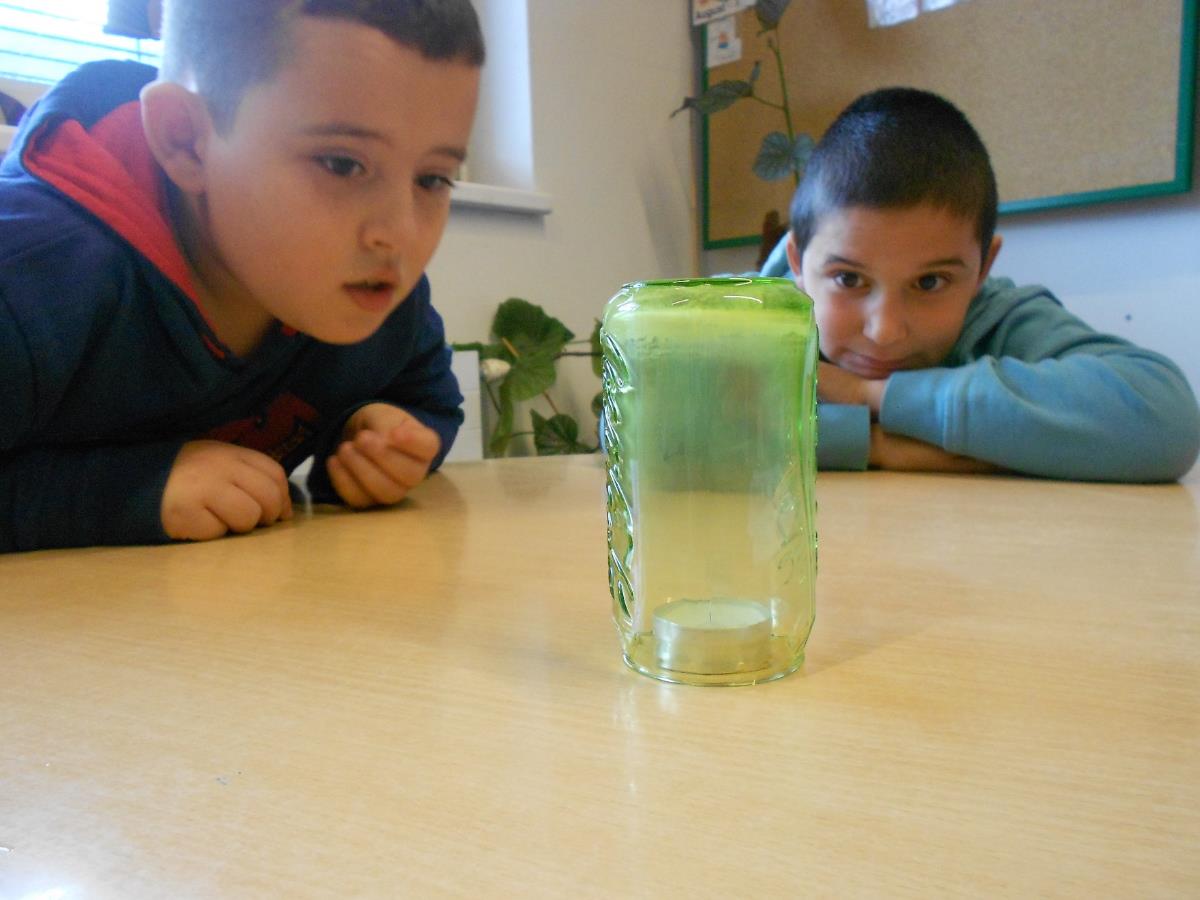 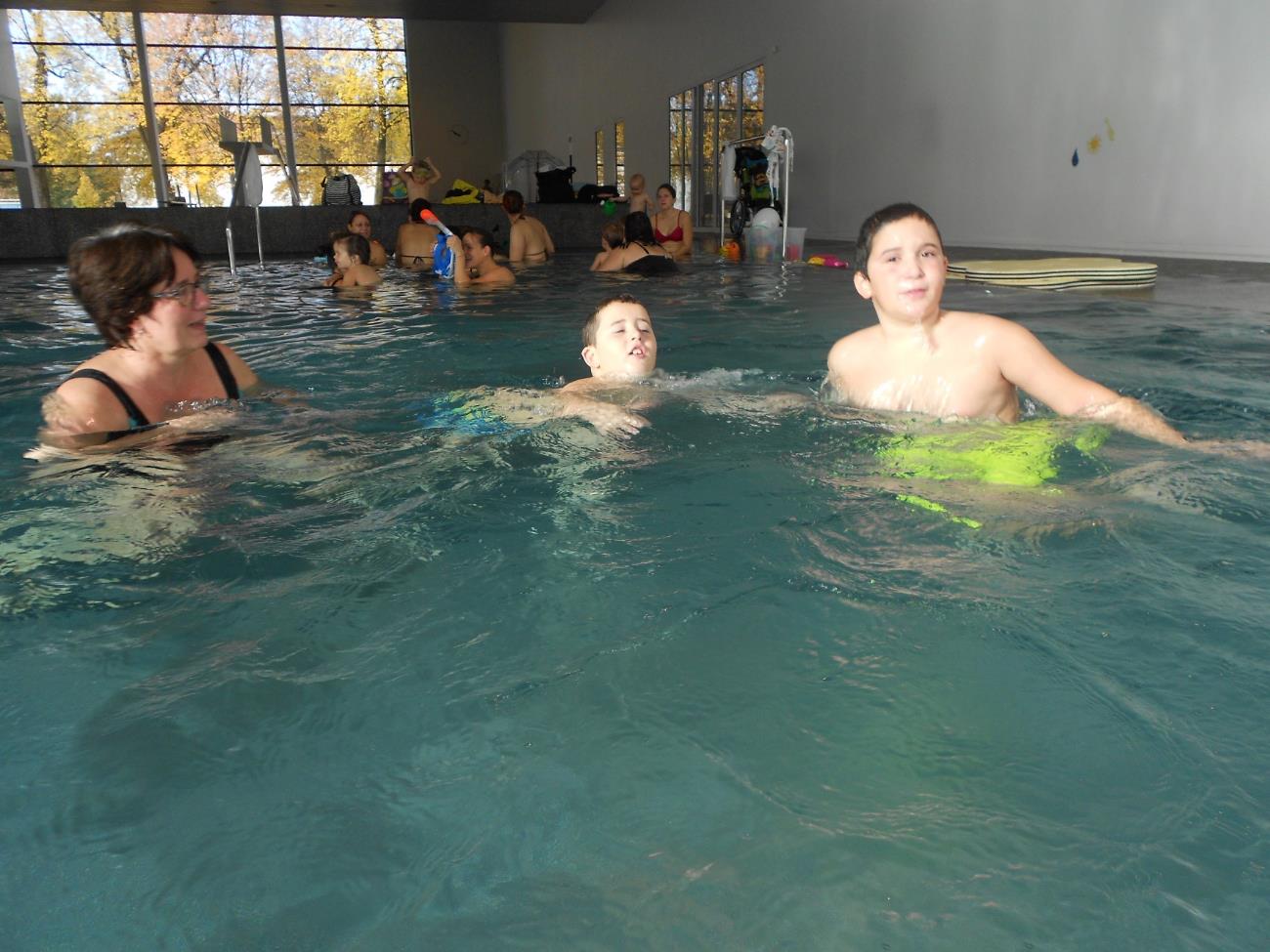 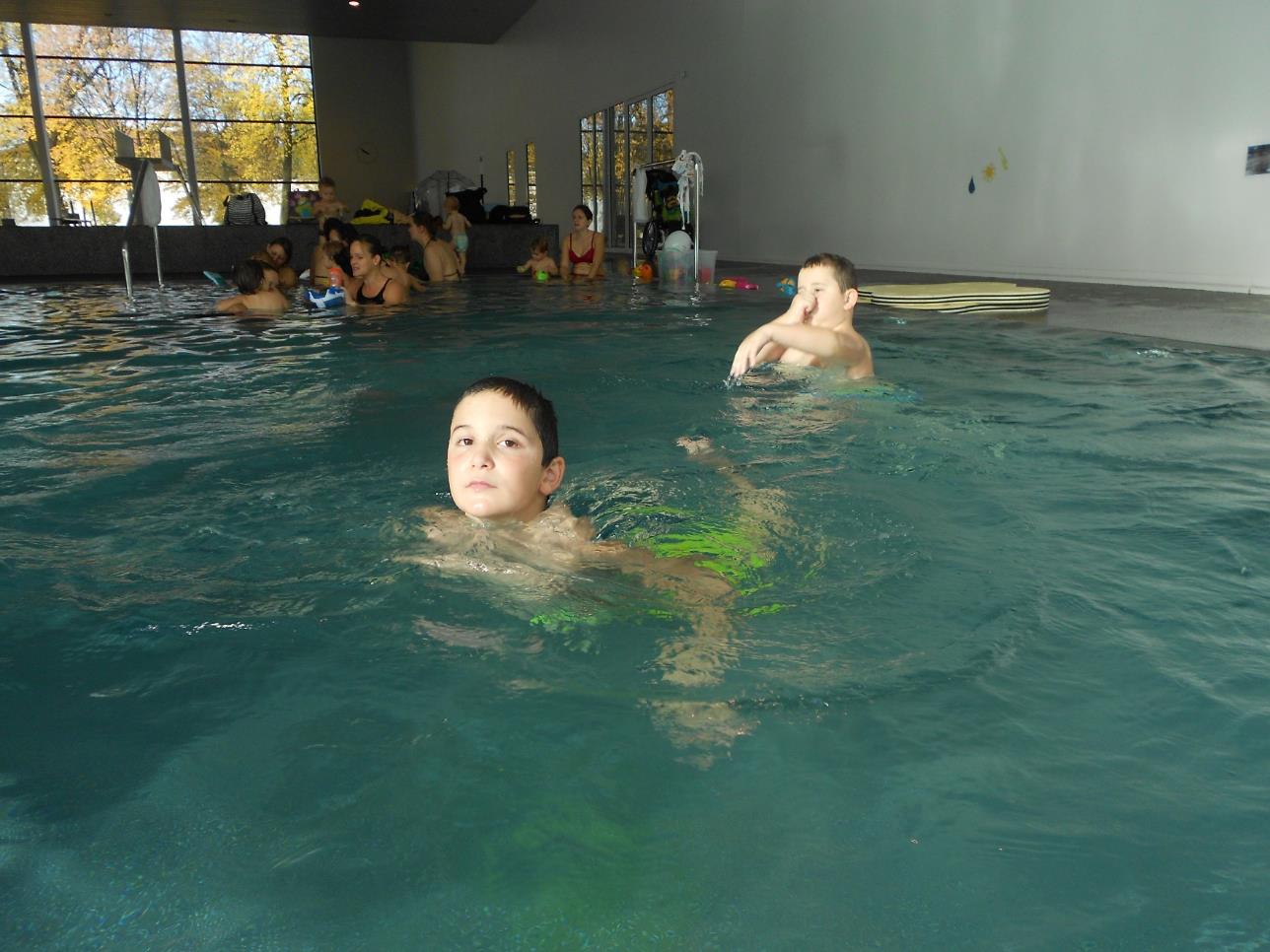 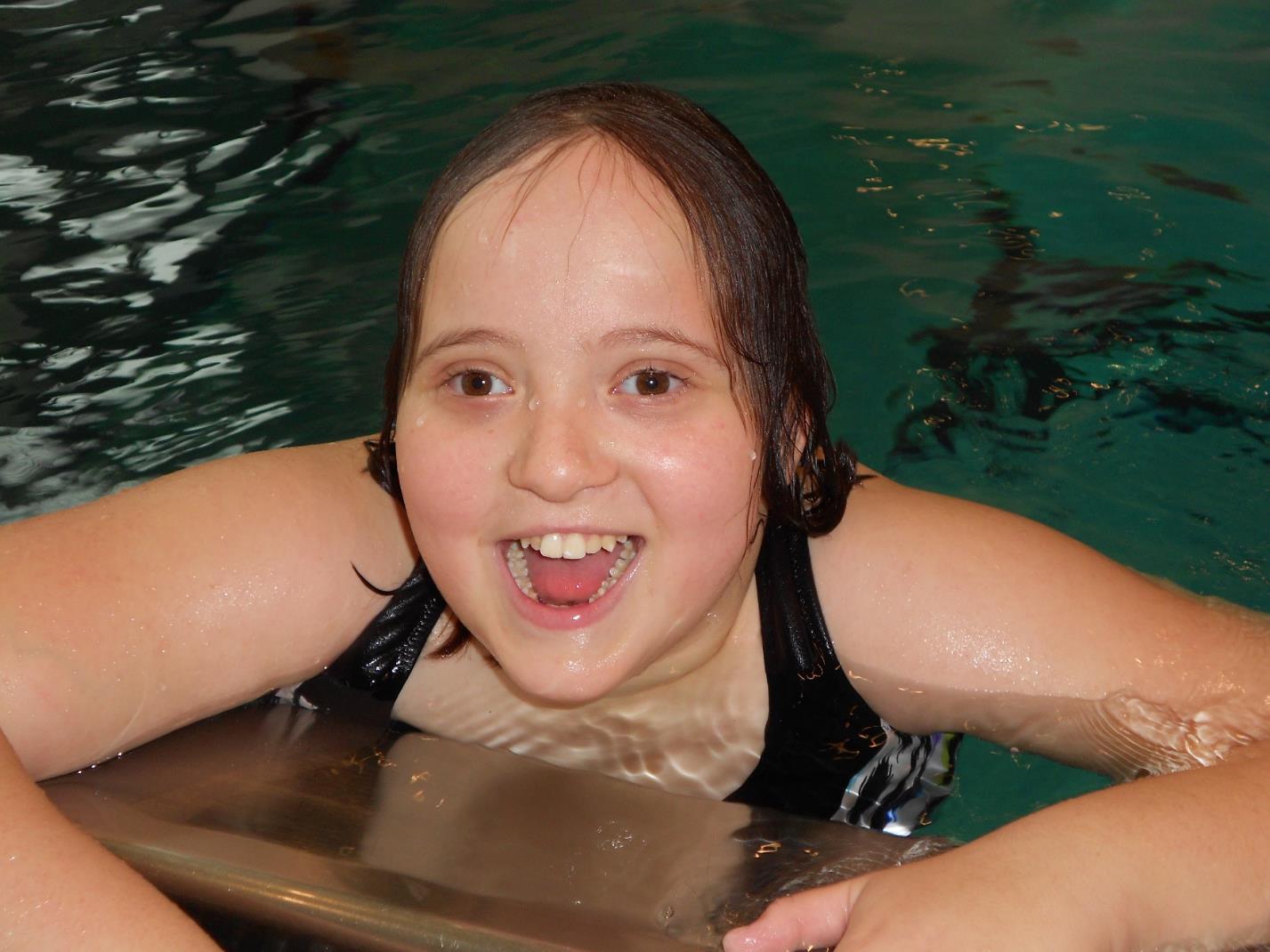 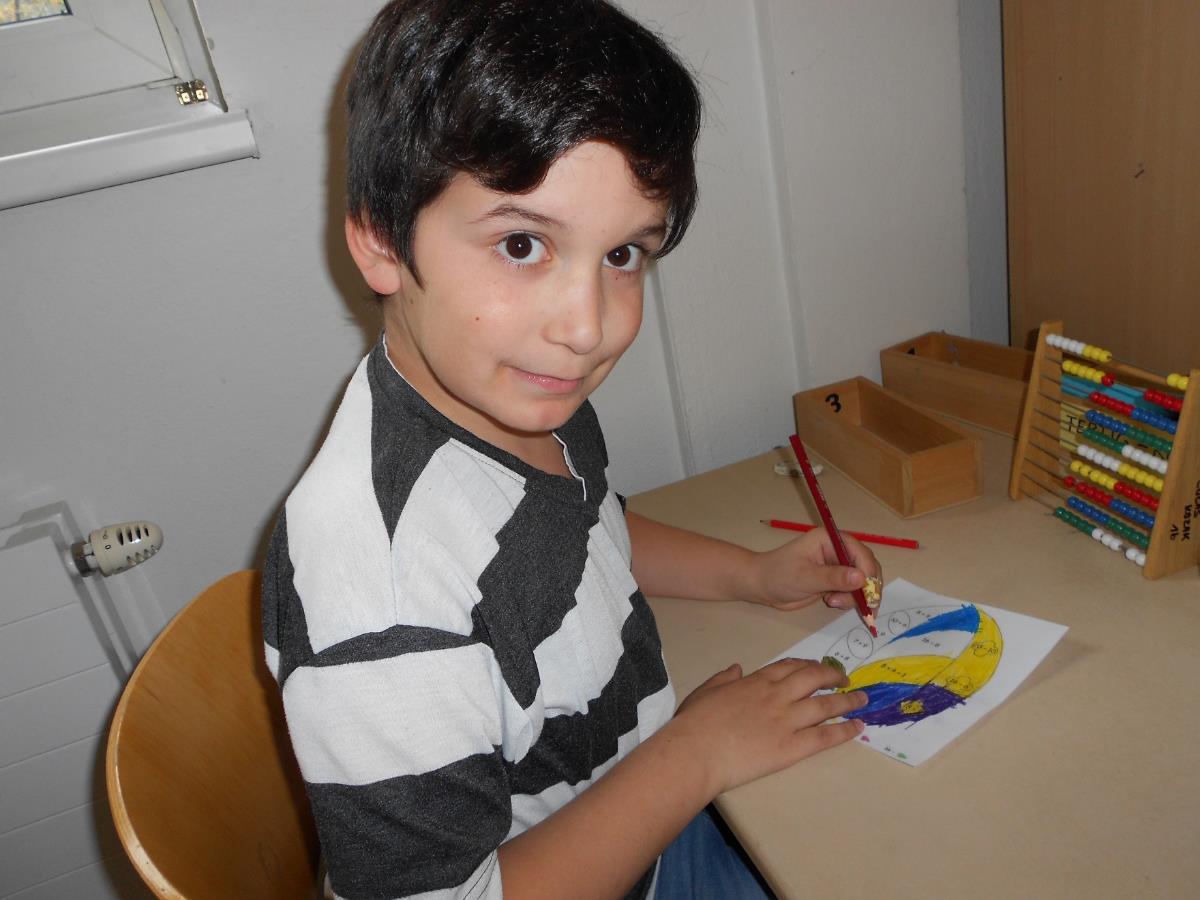 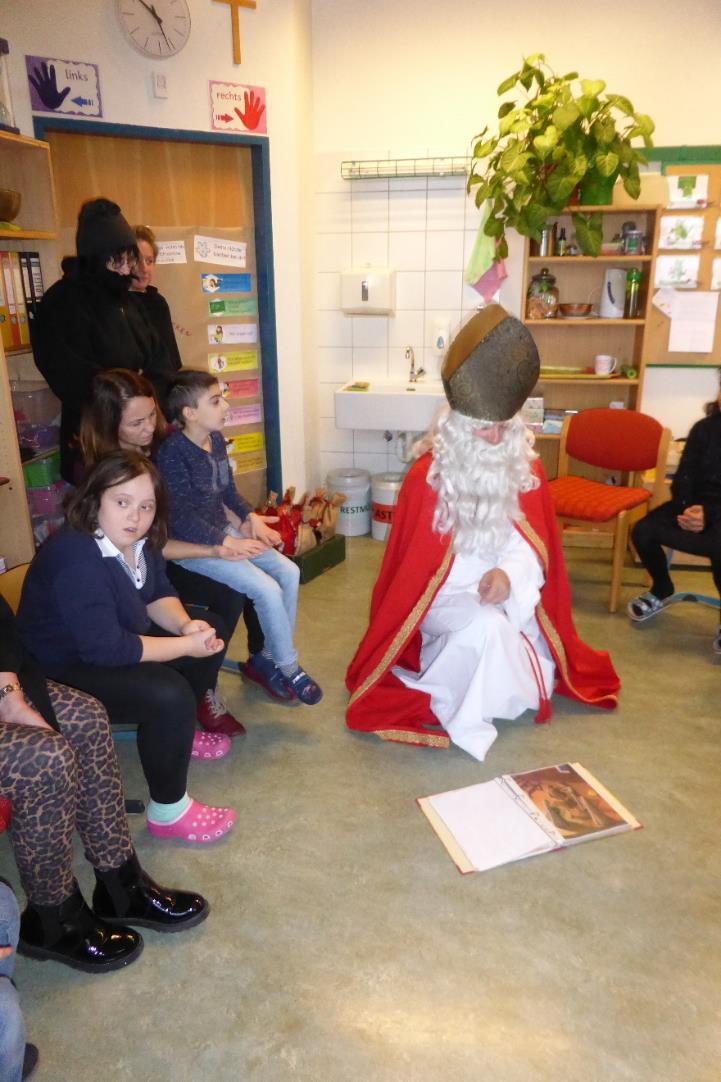 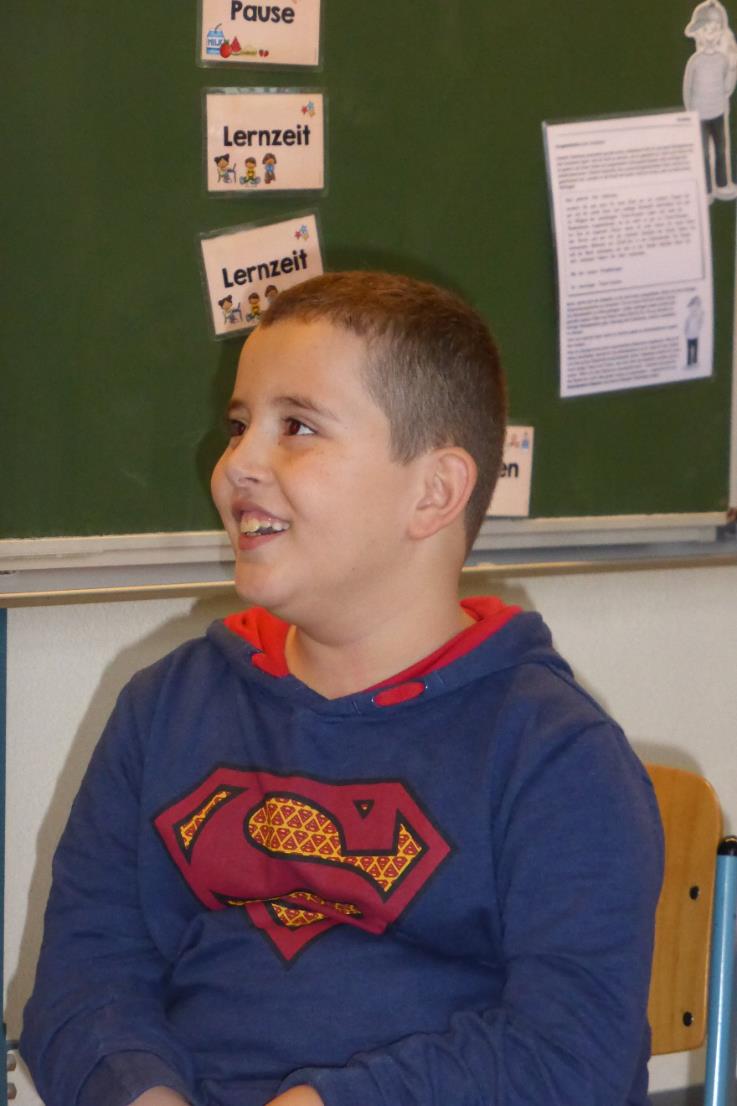 KLASSE 2
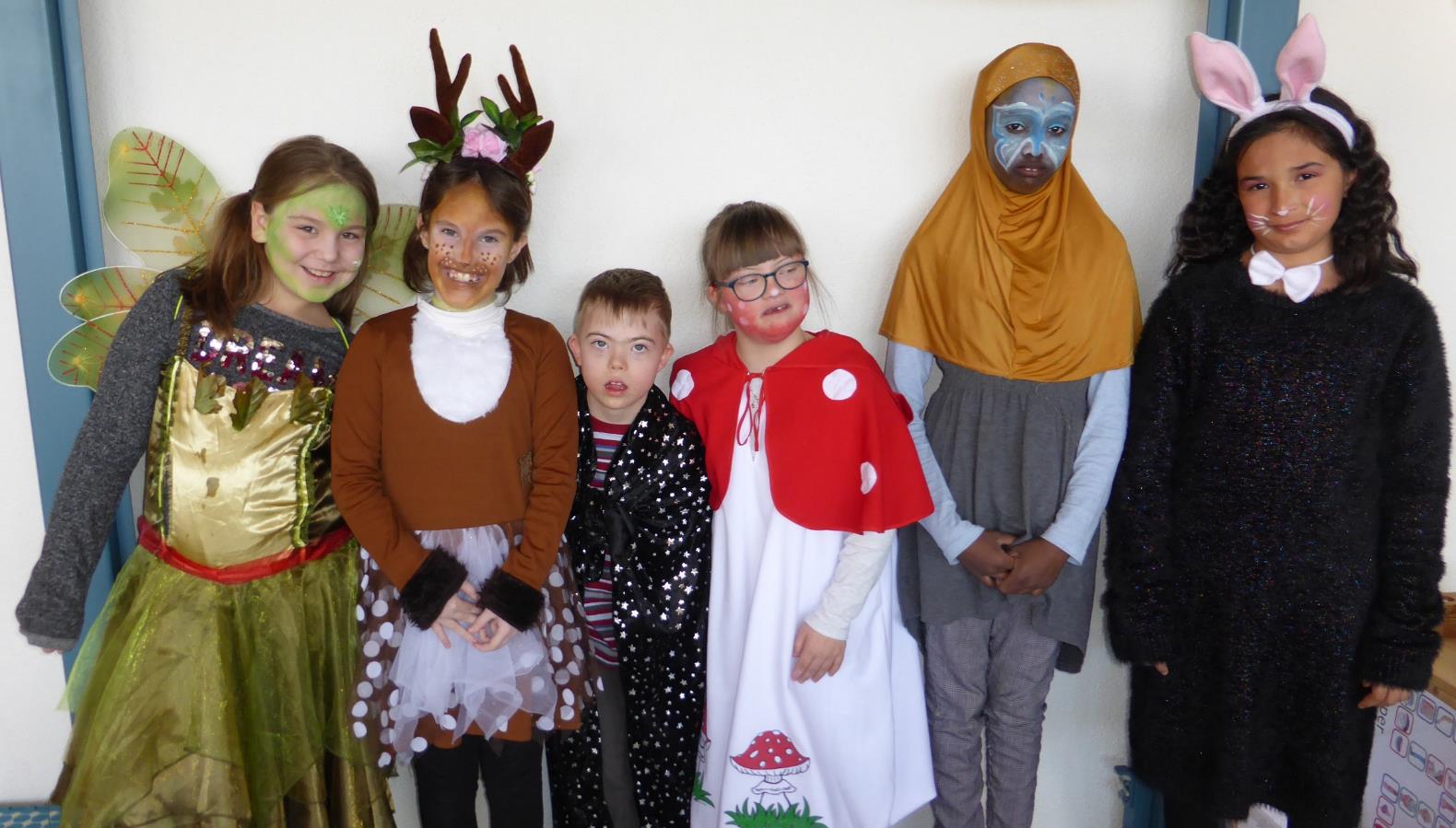 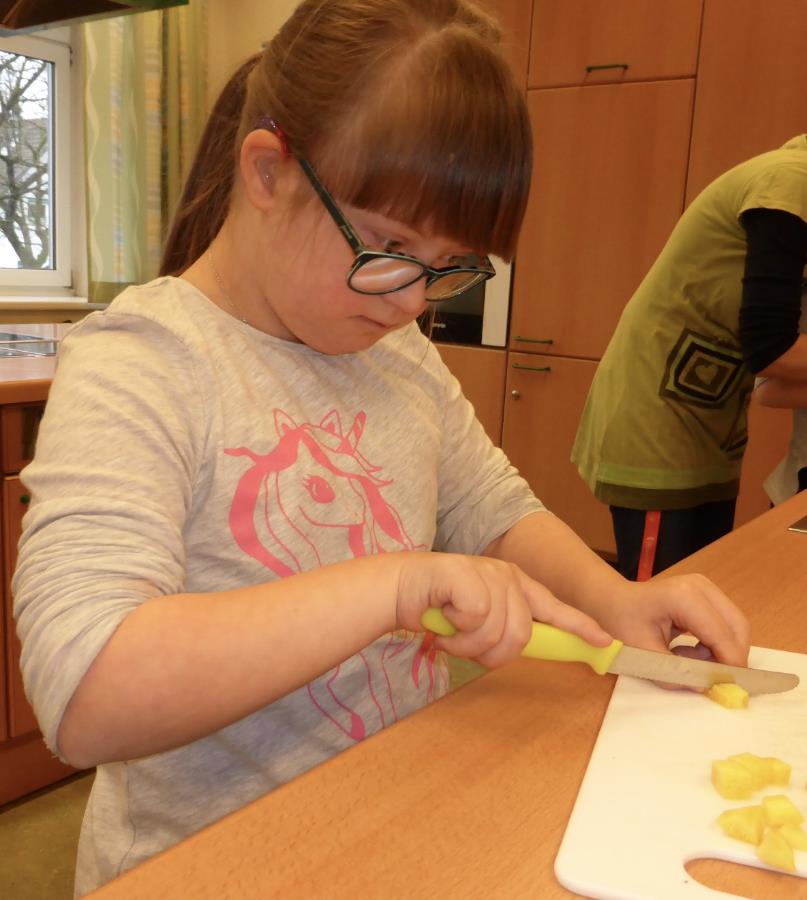 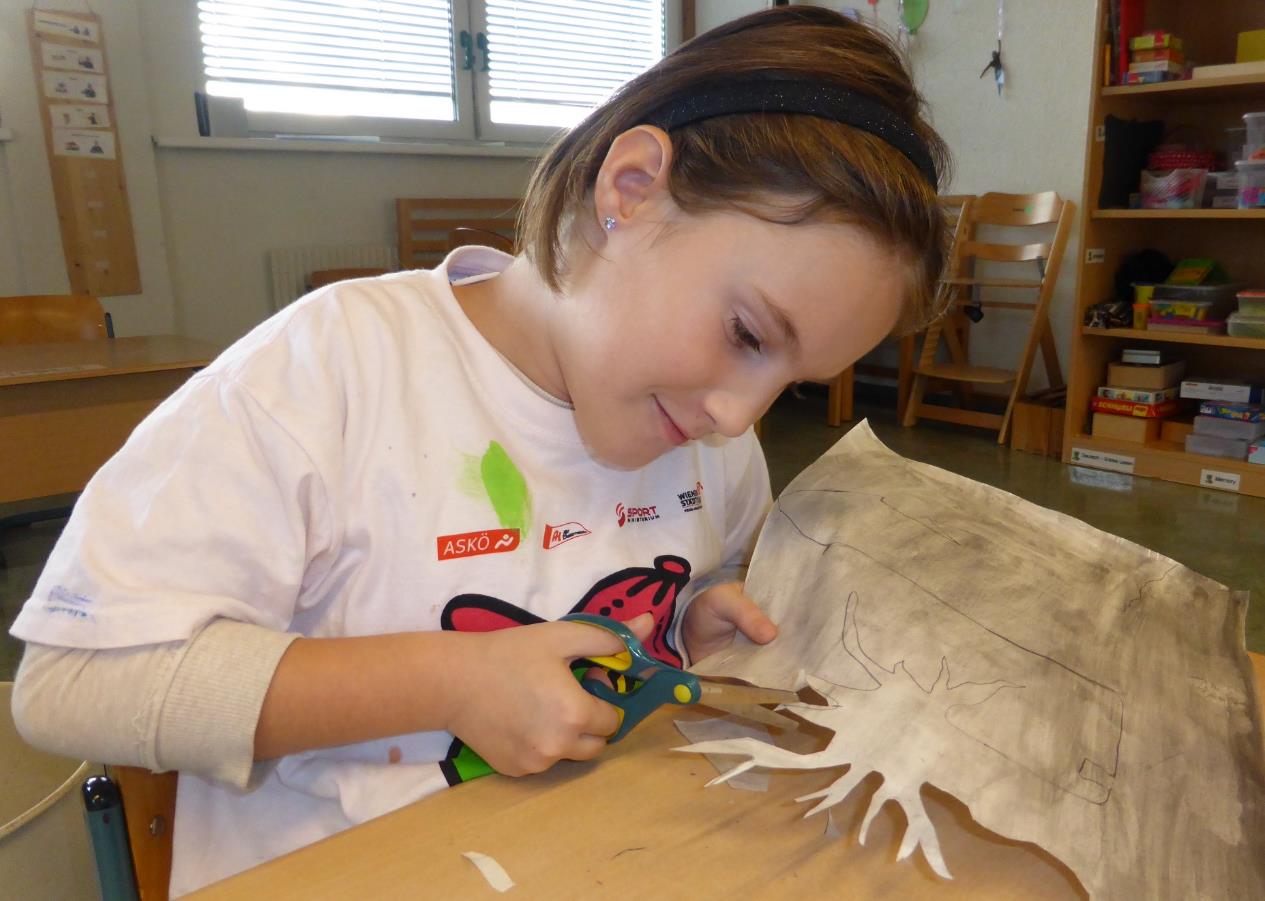 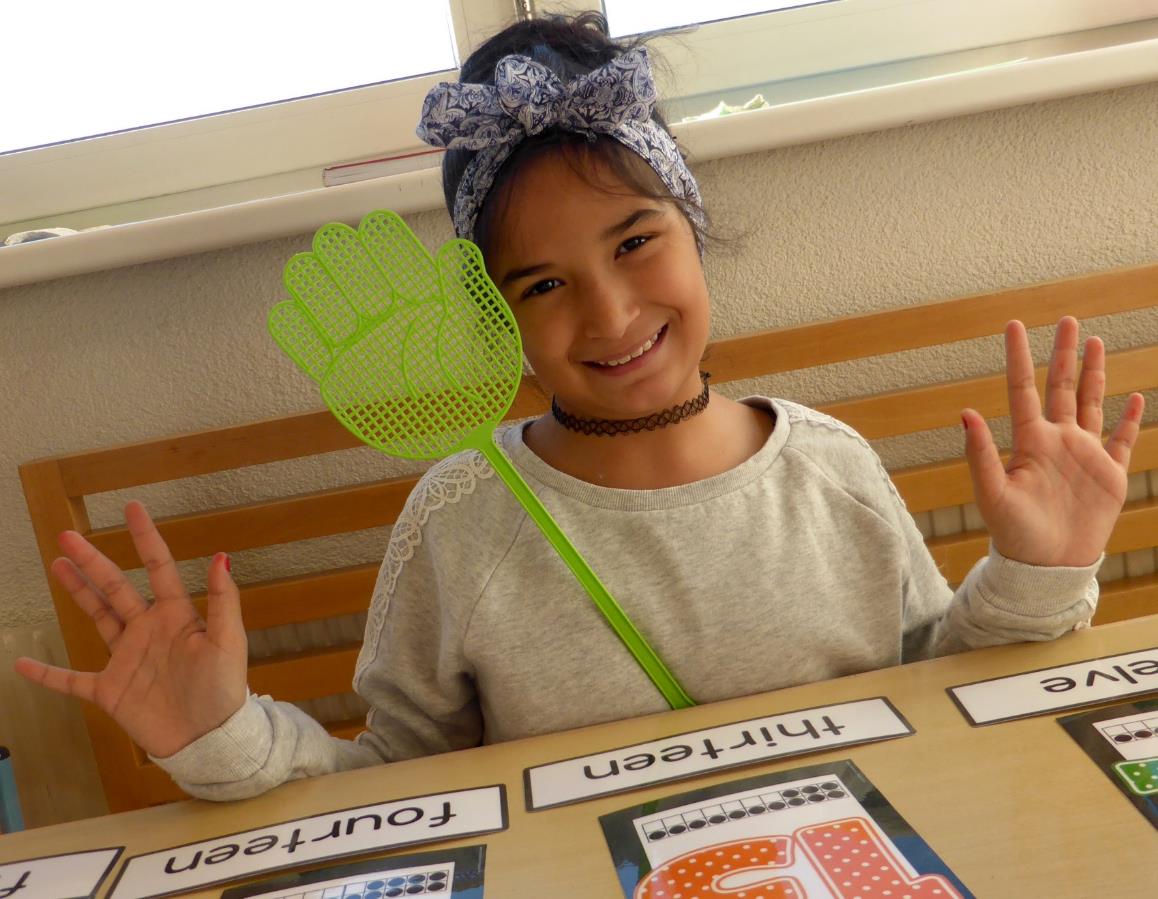 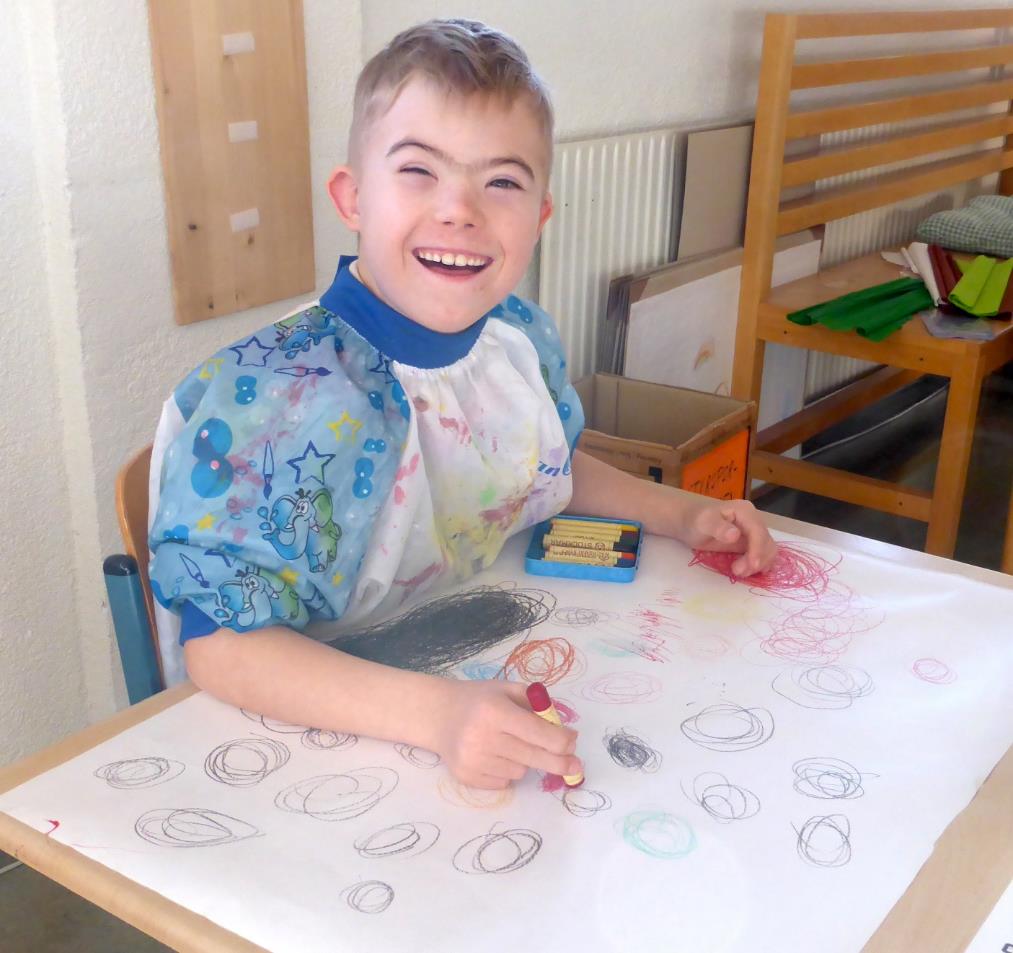 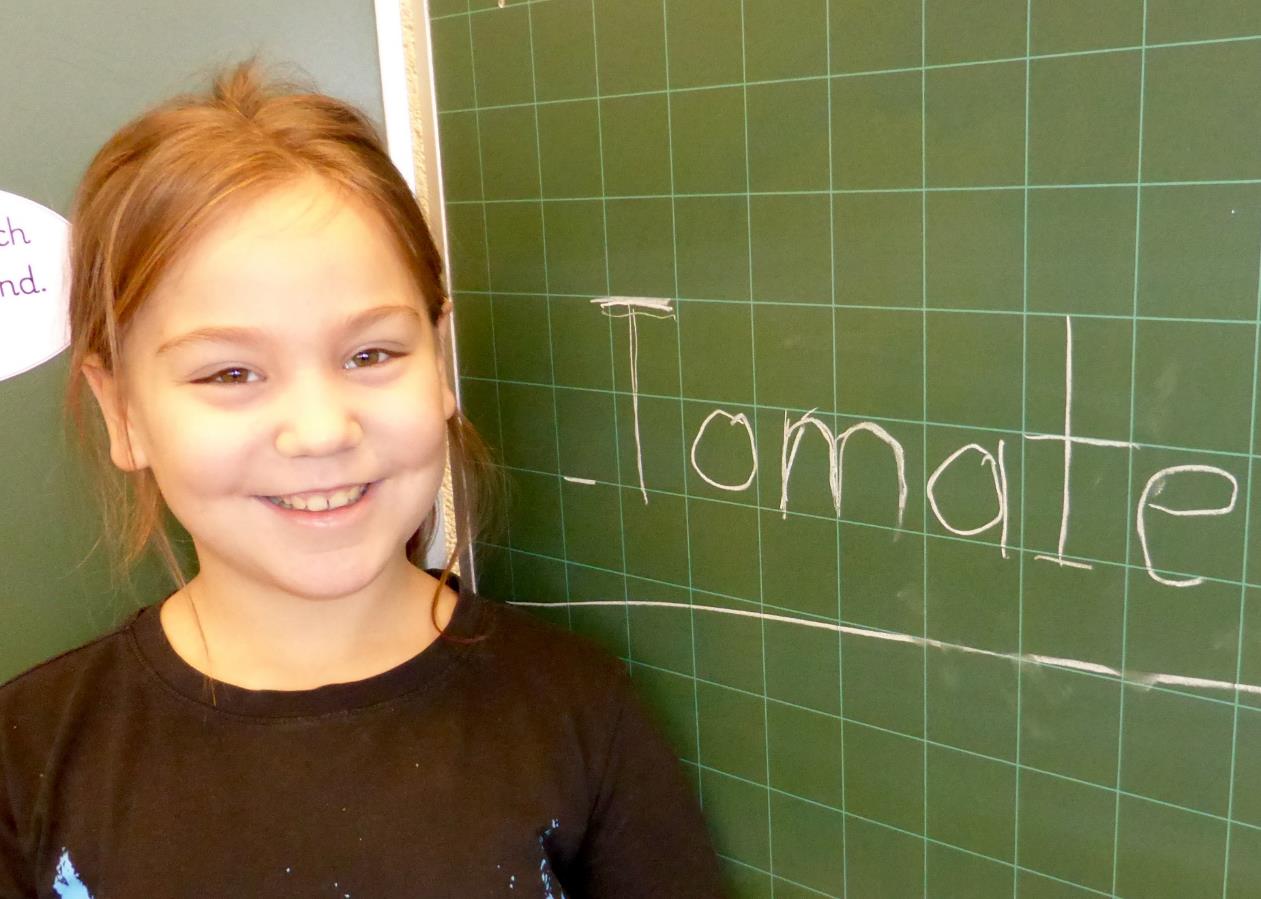 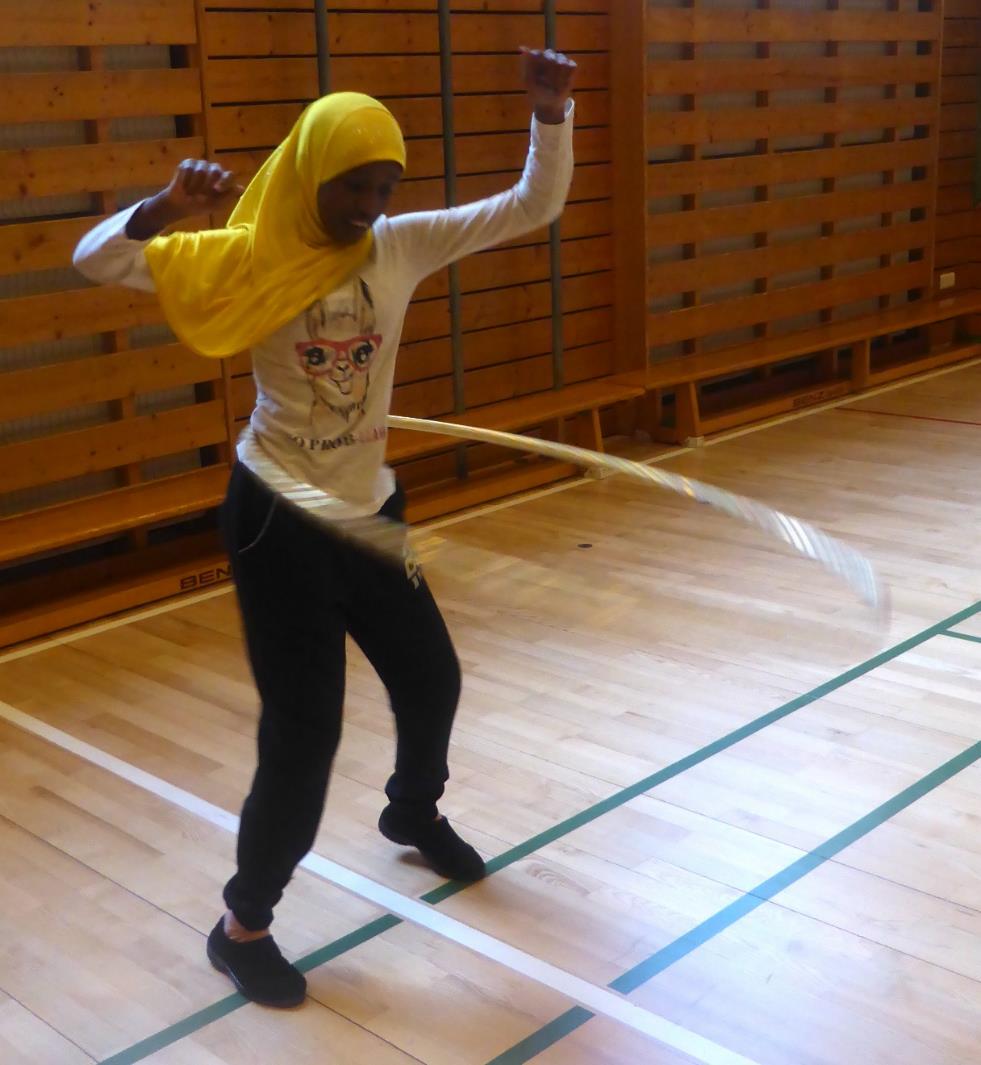 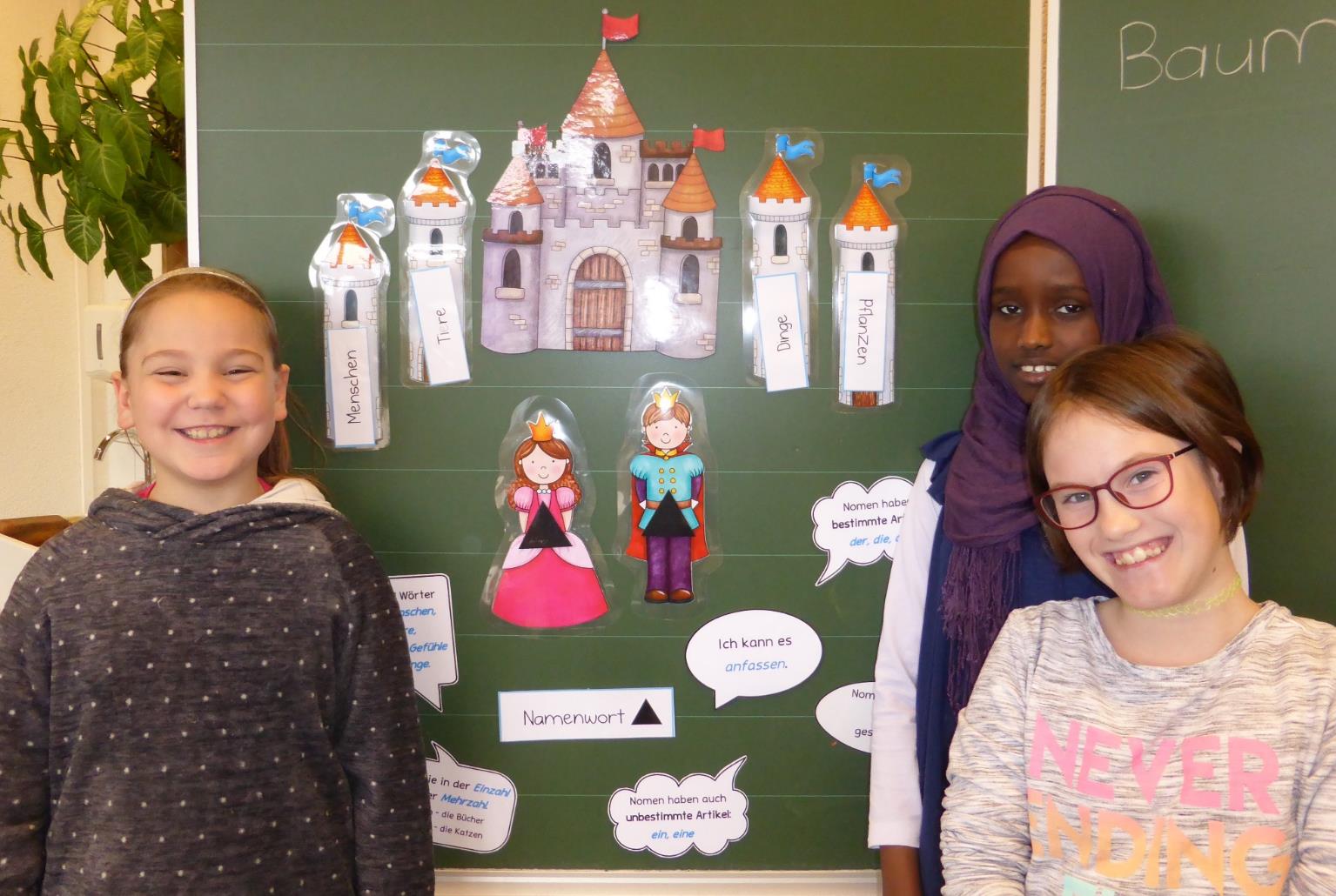 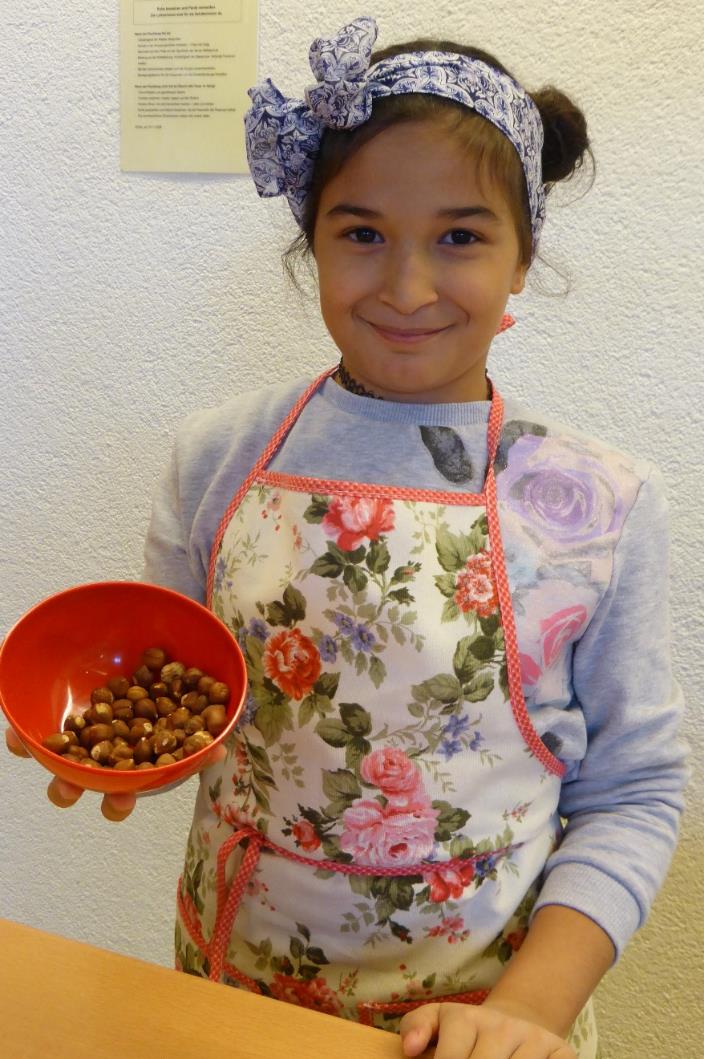 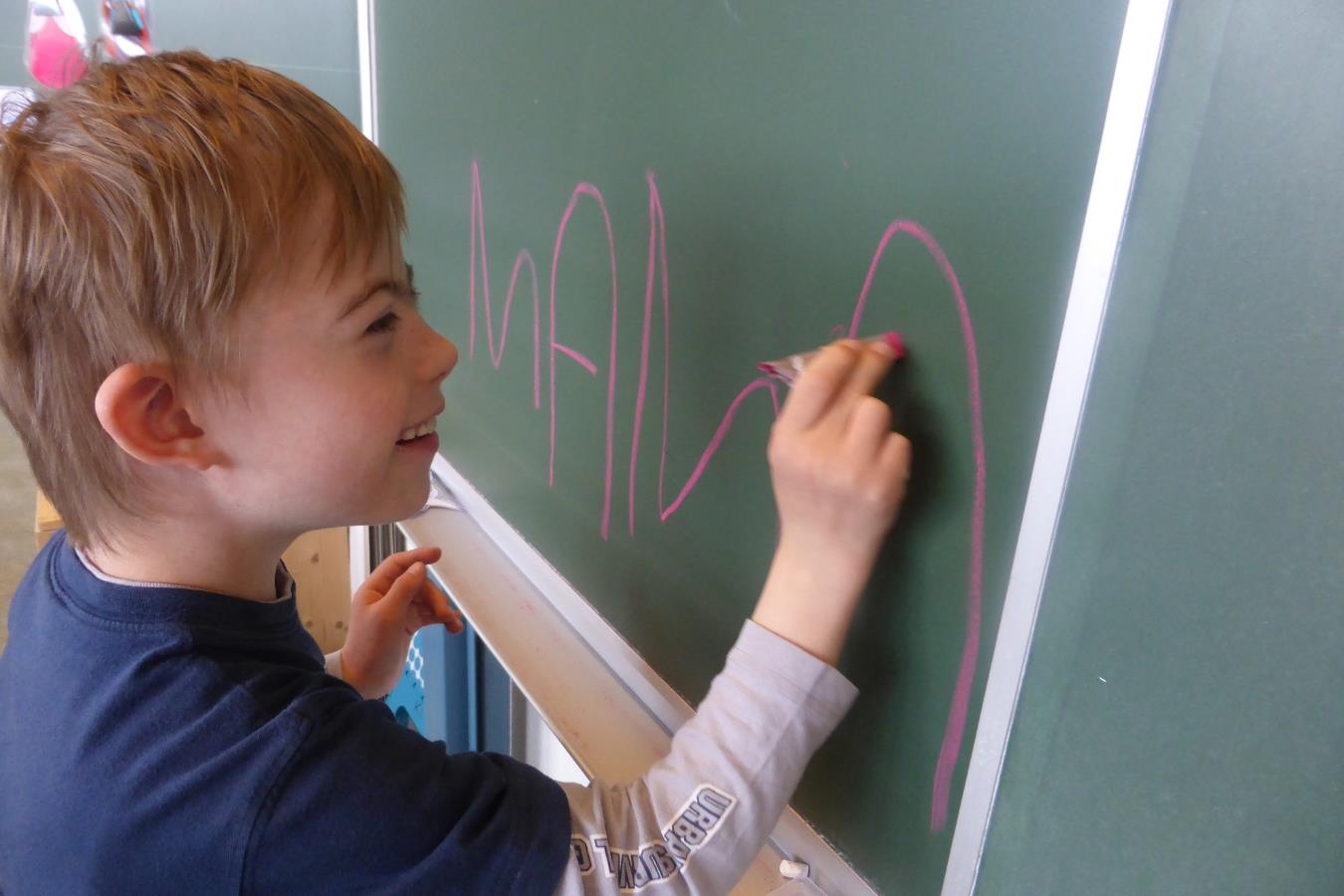 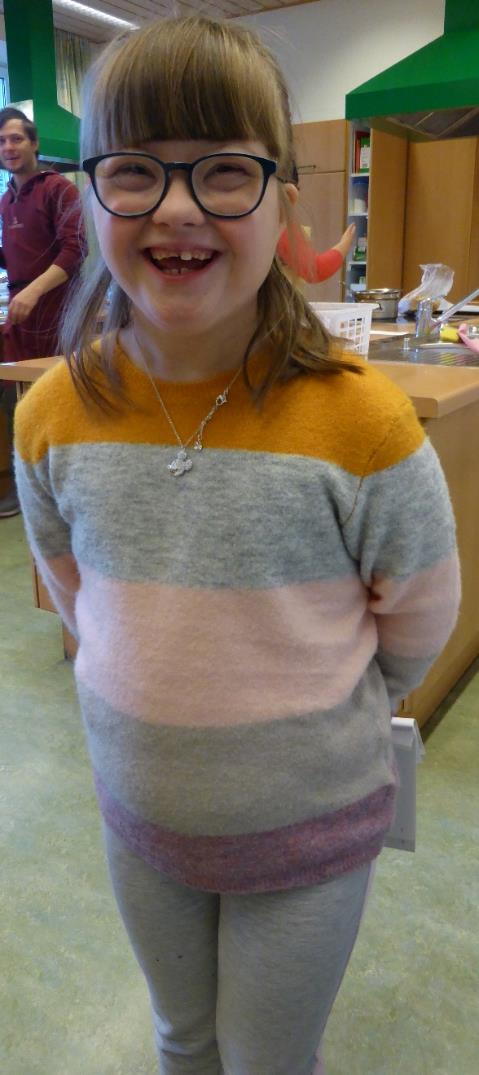 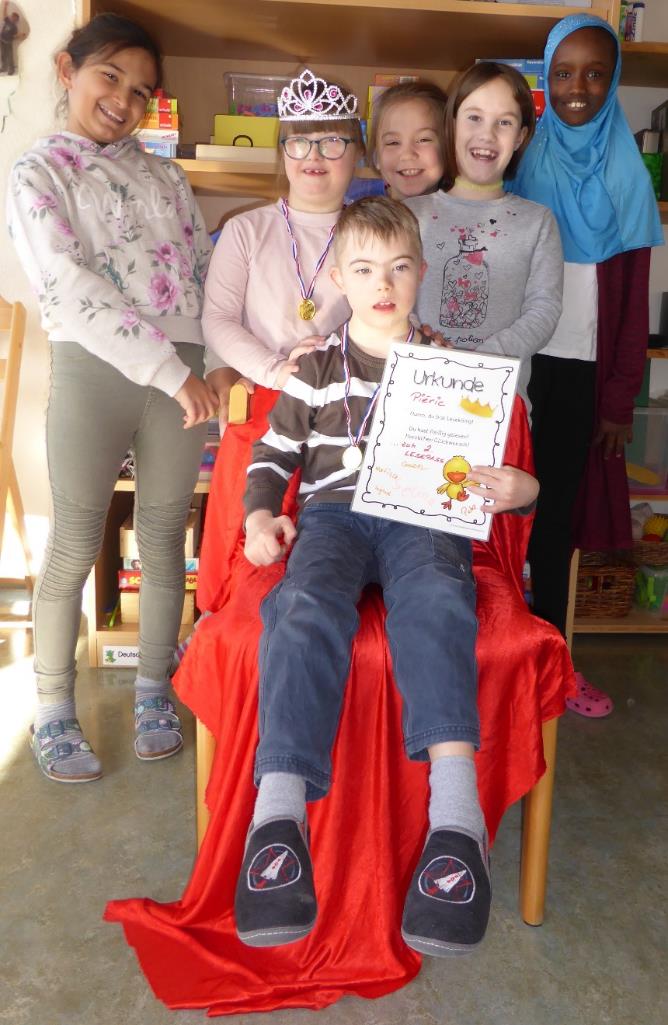 KLASSE 3
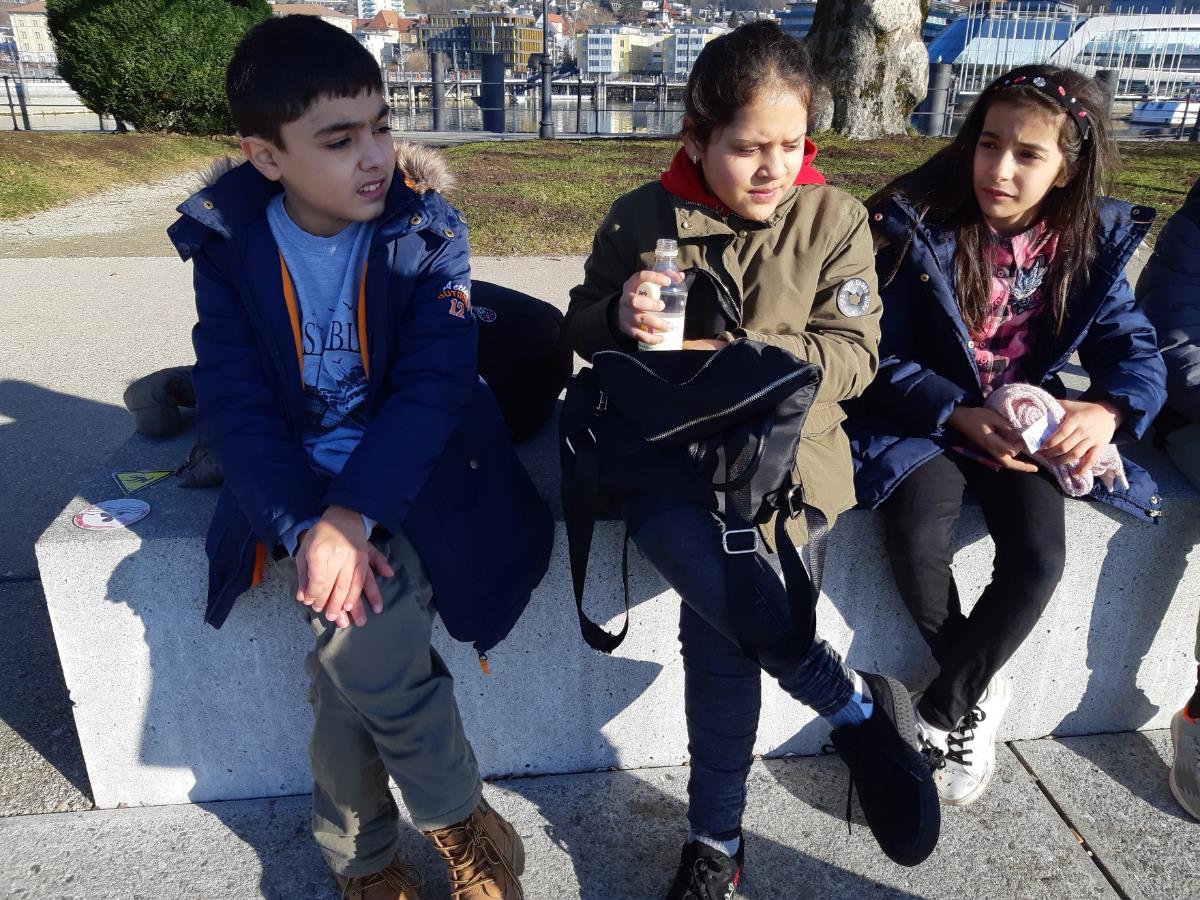 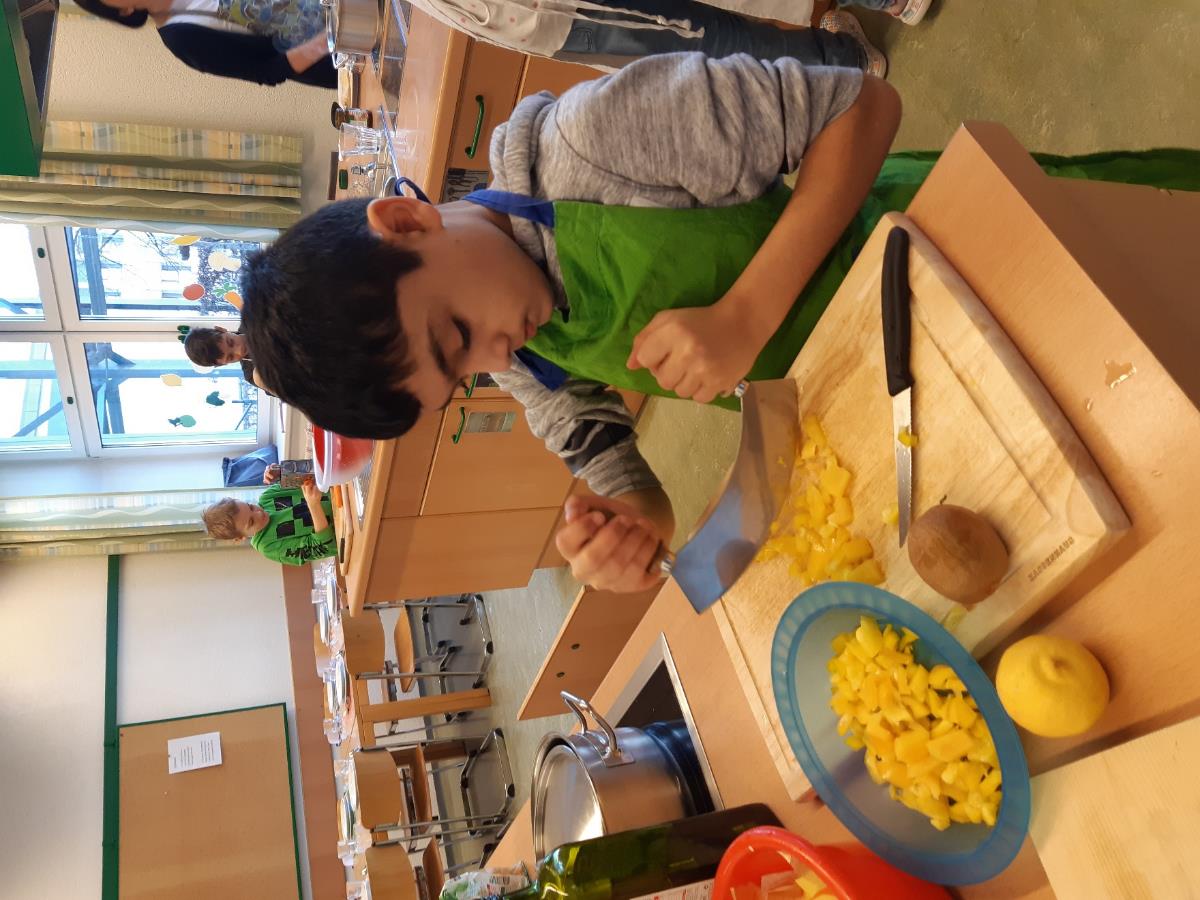 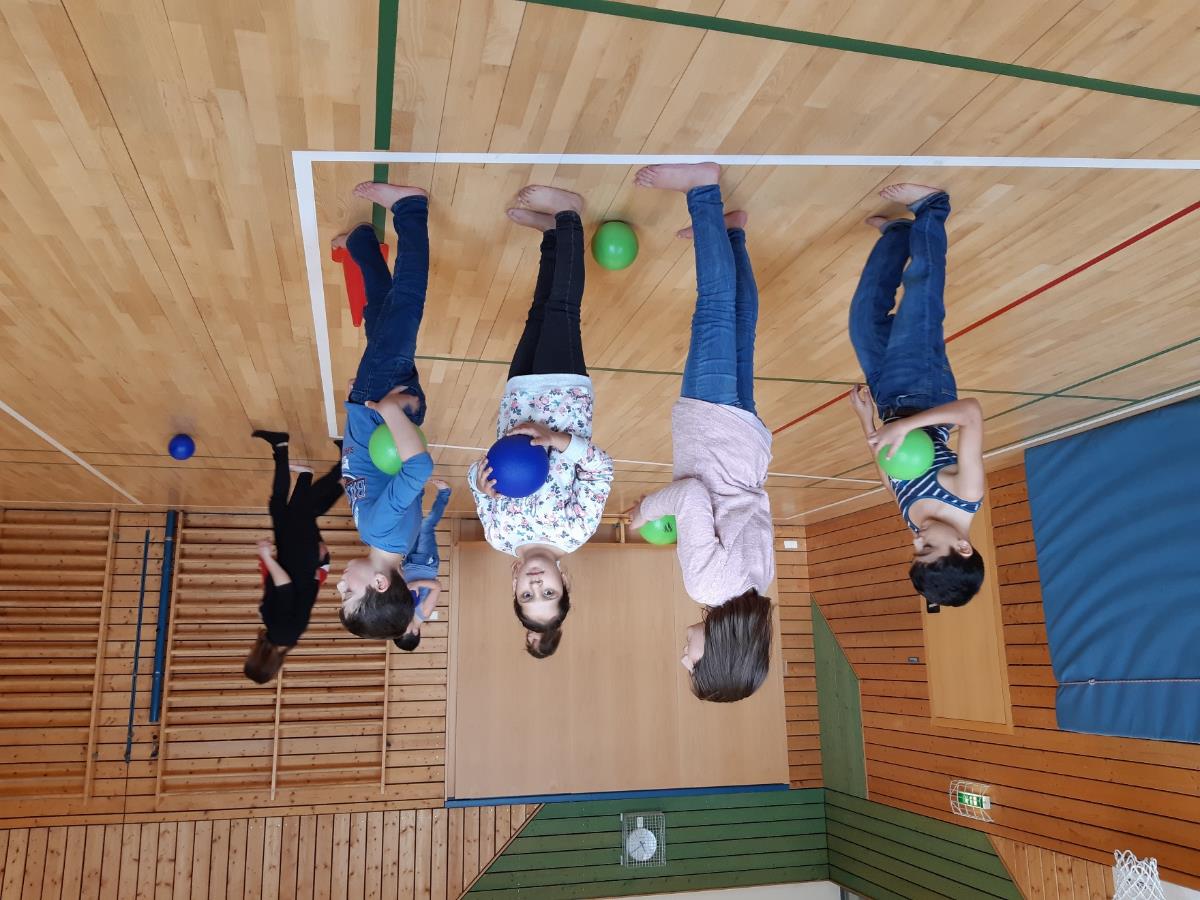 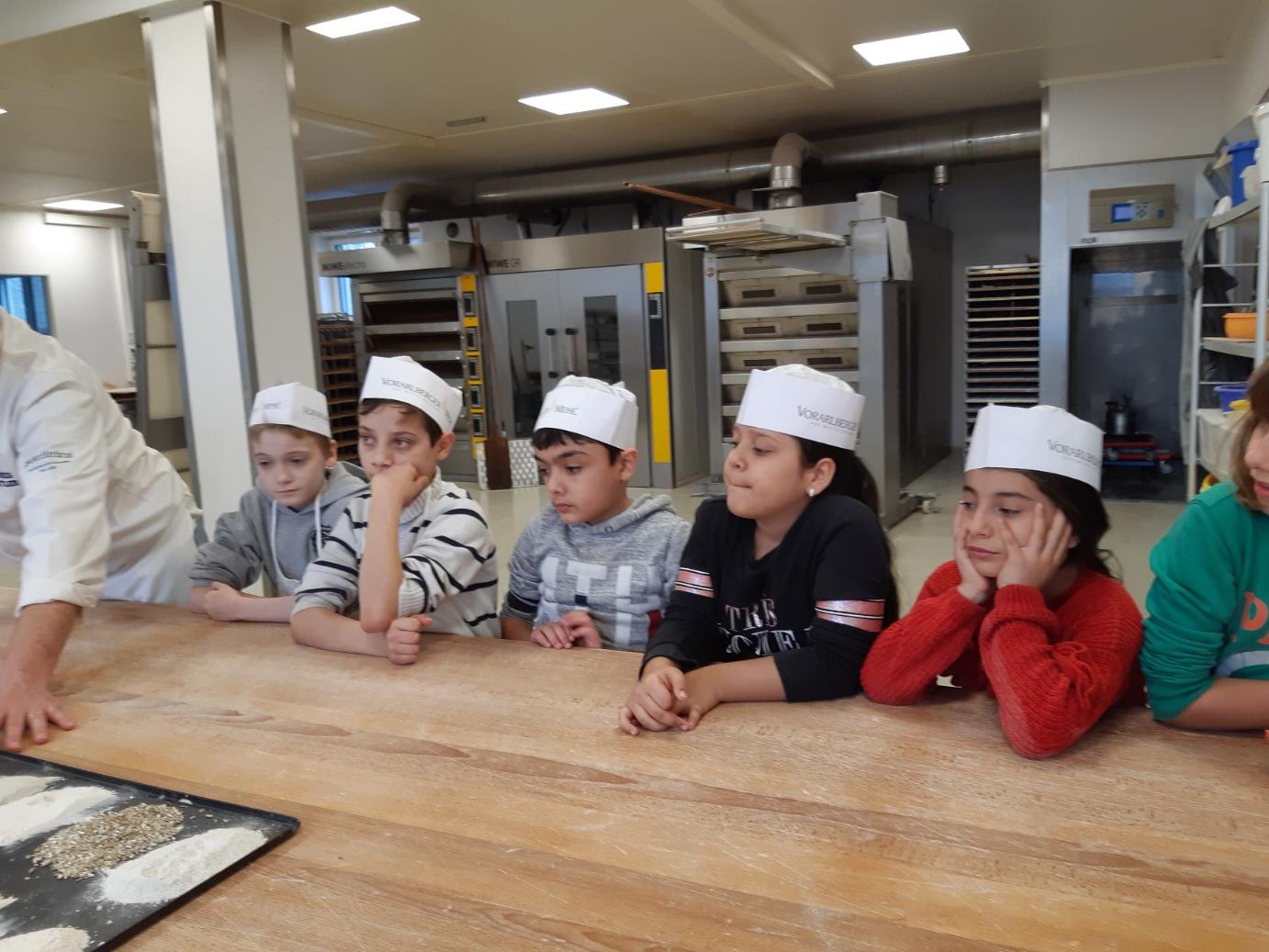 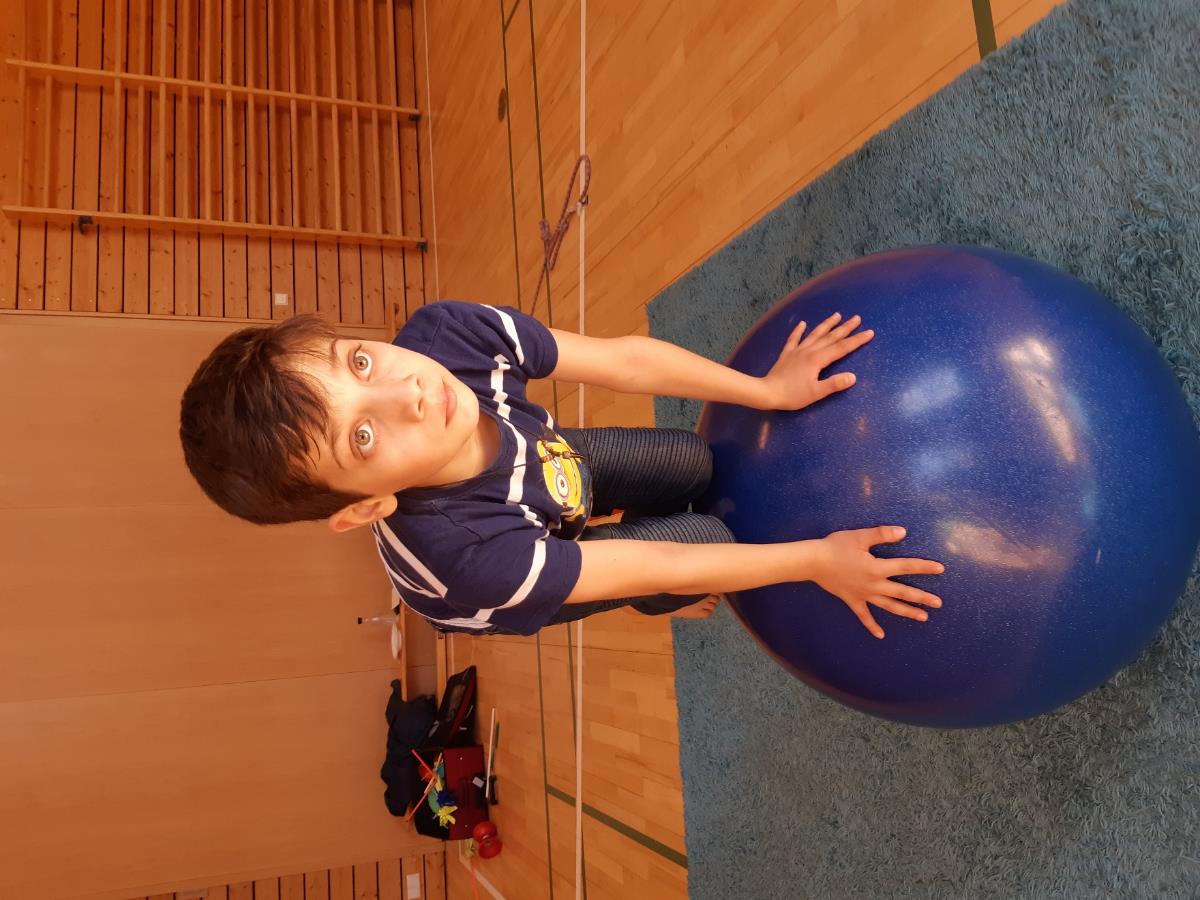 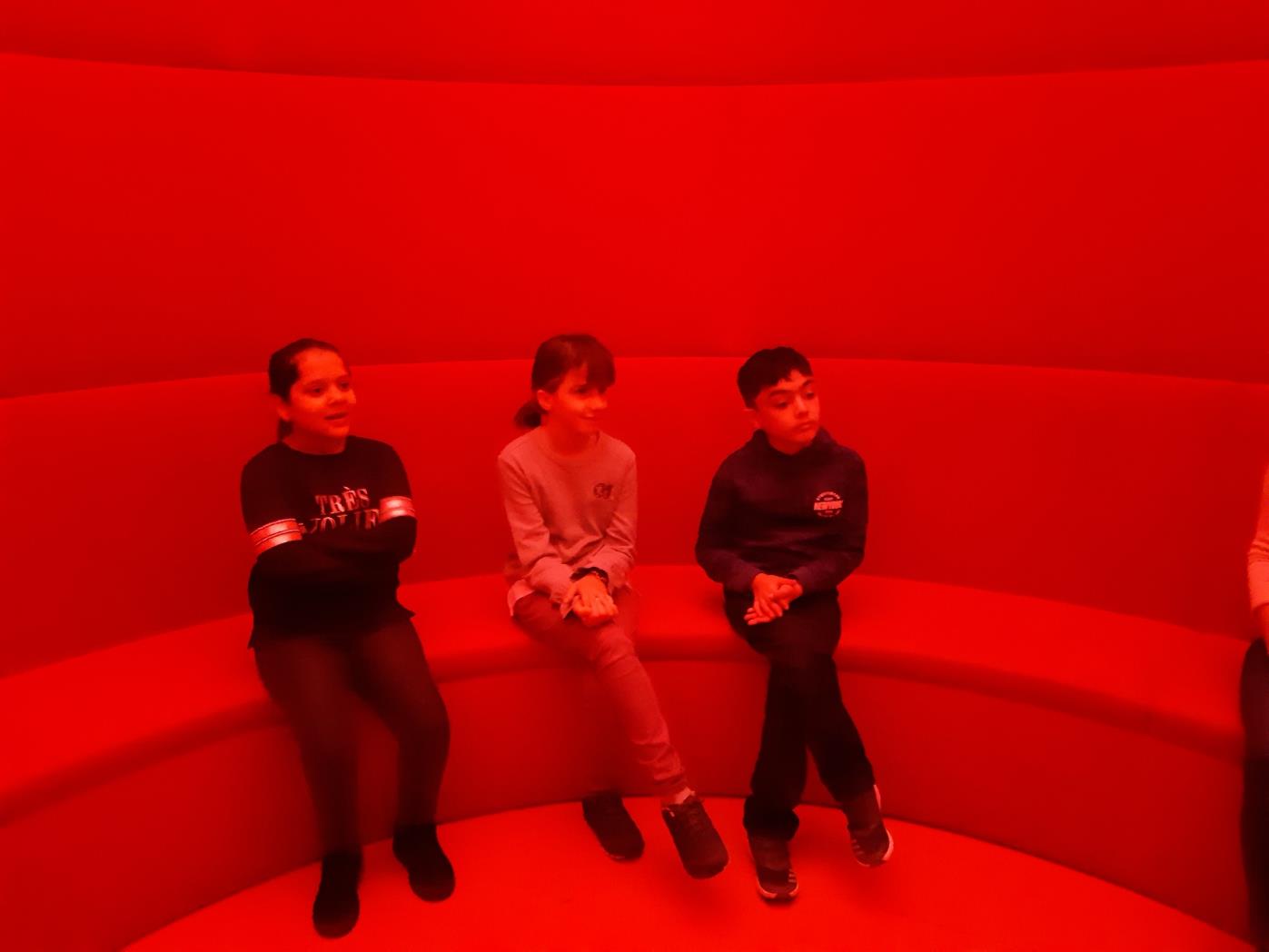 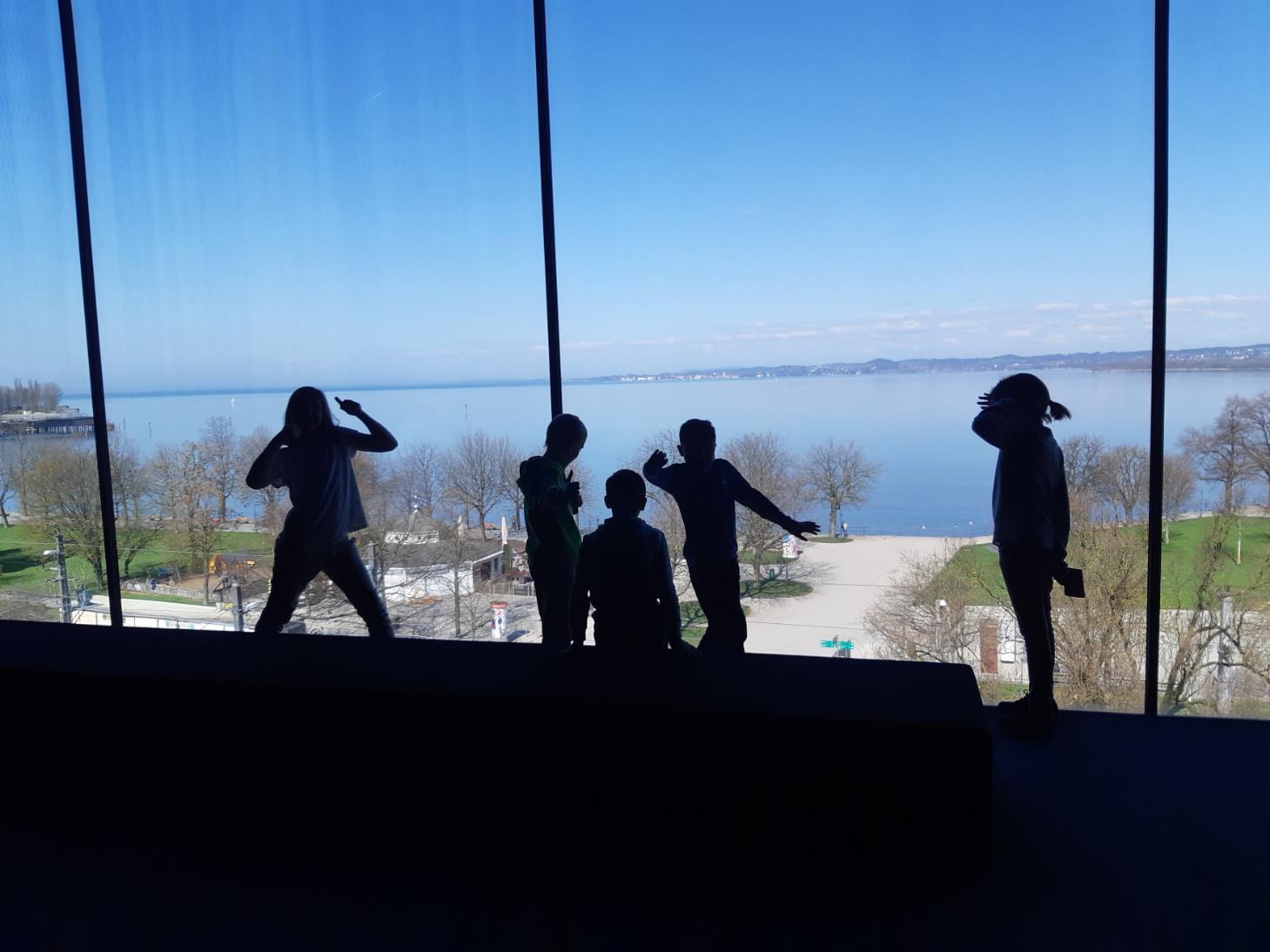 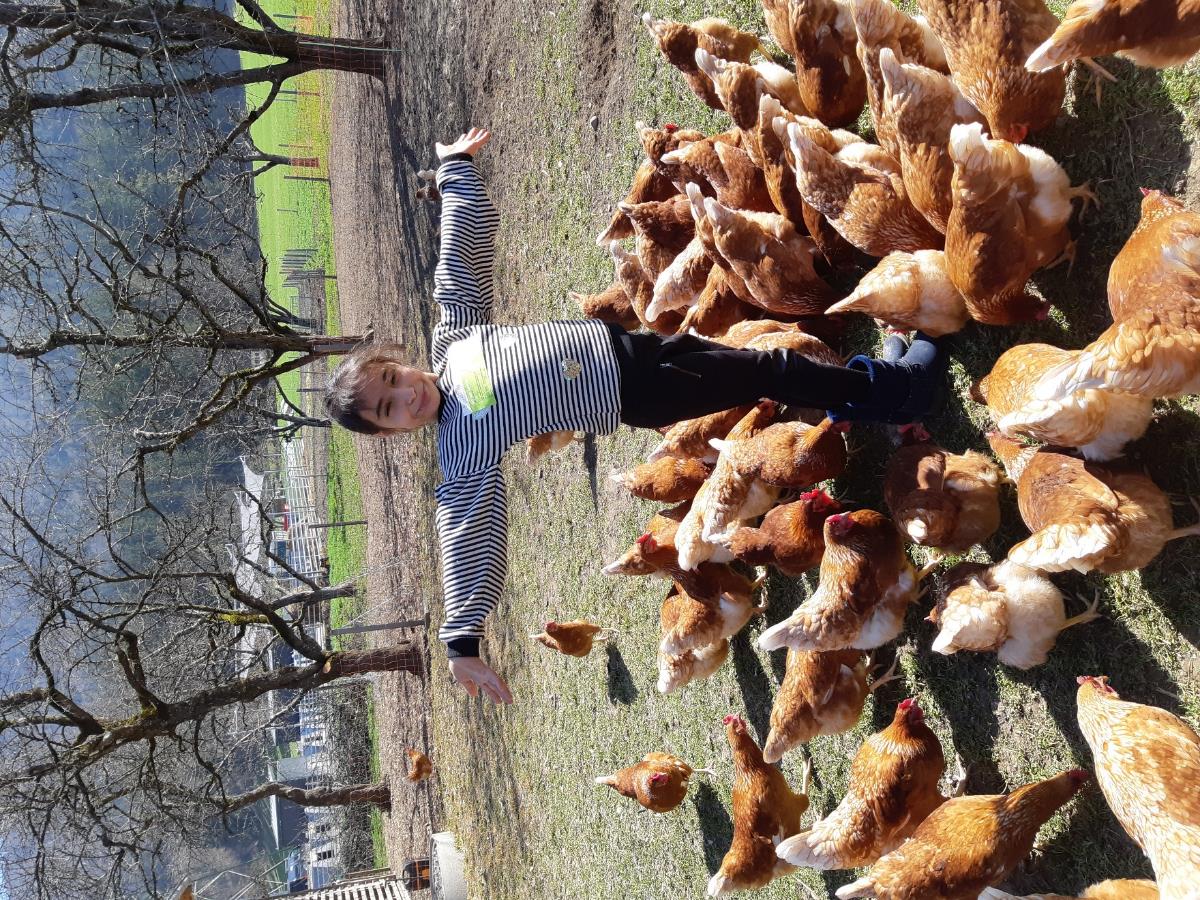 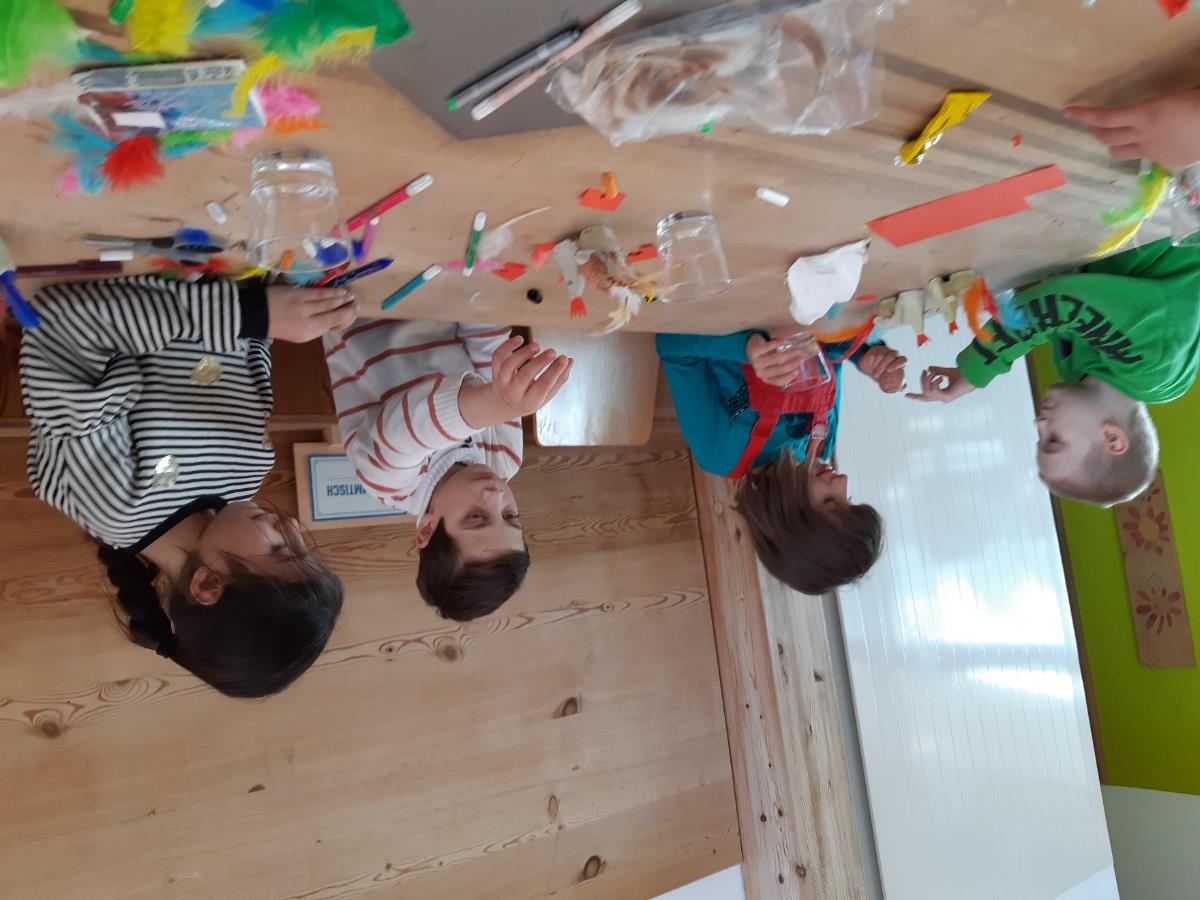 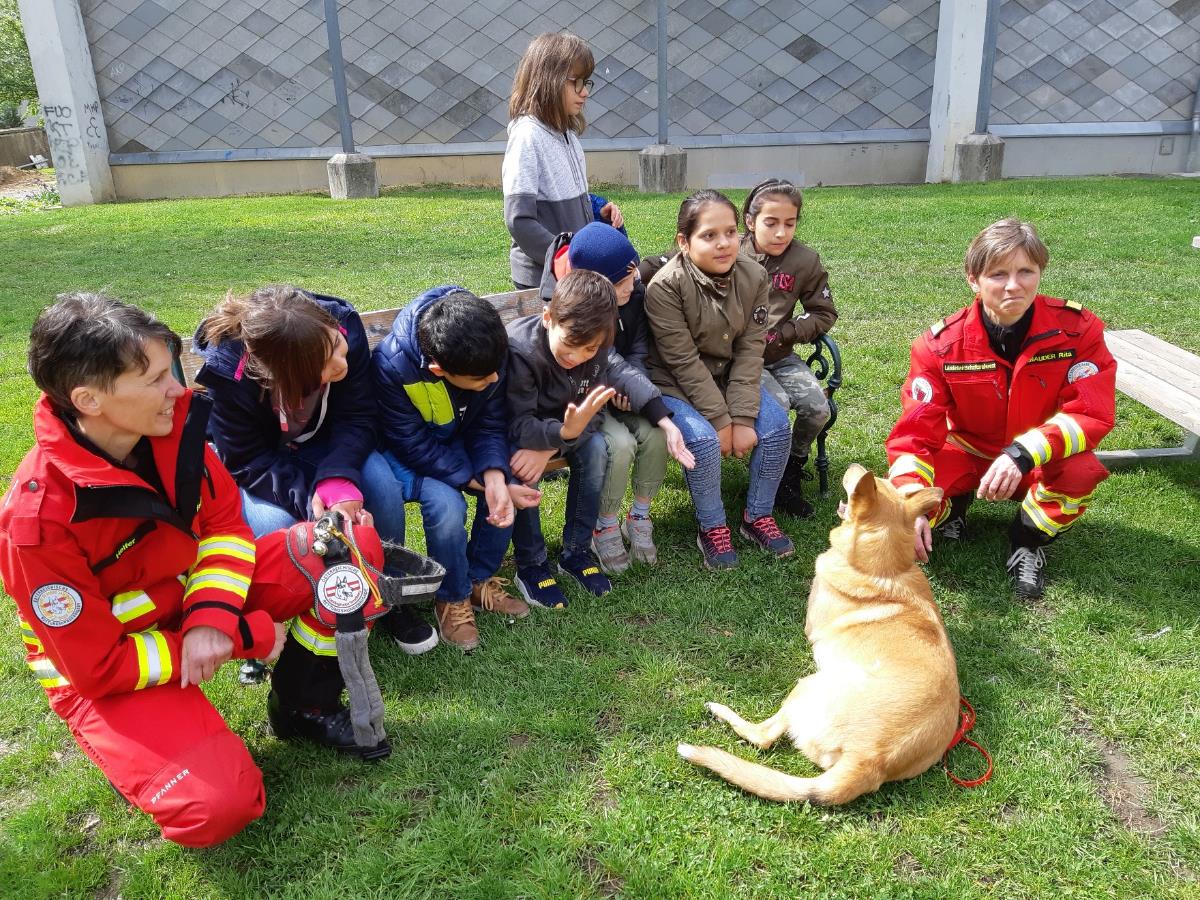 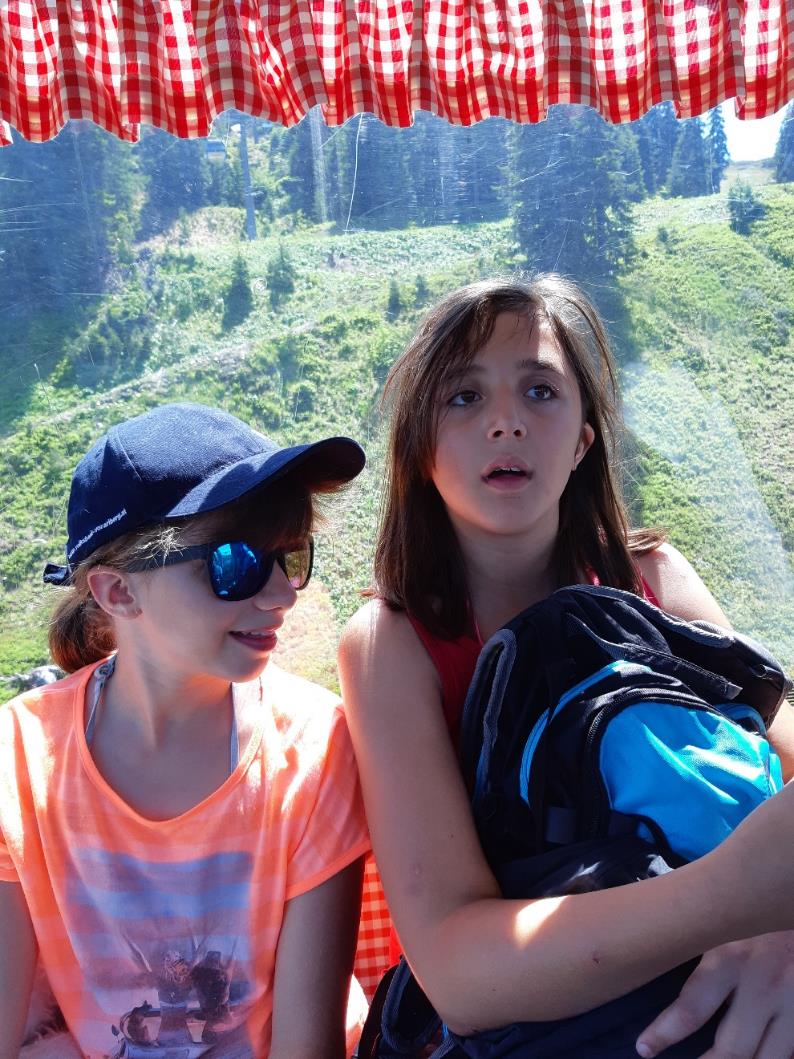 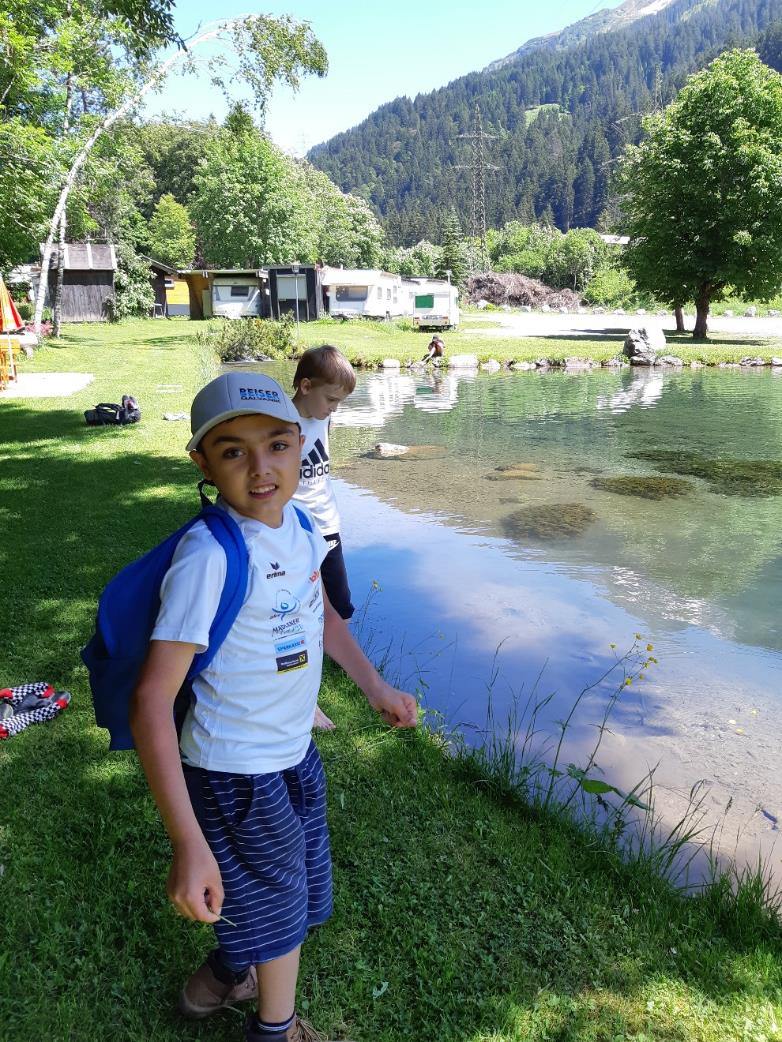 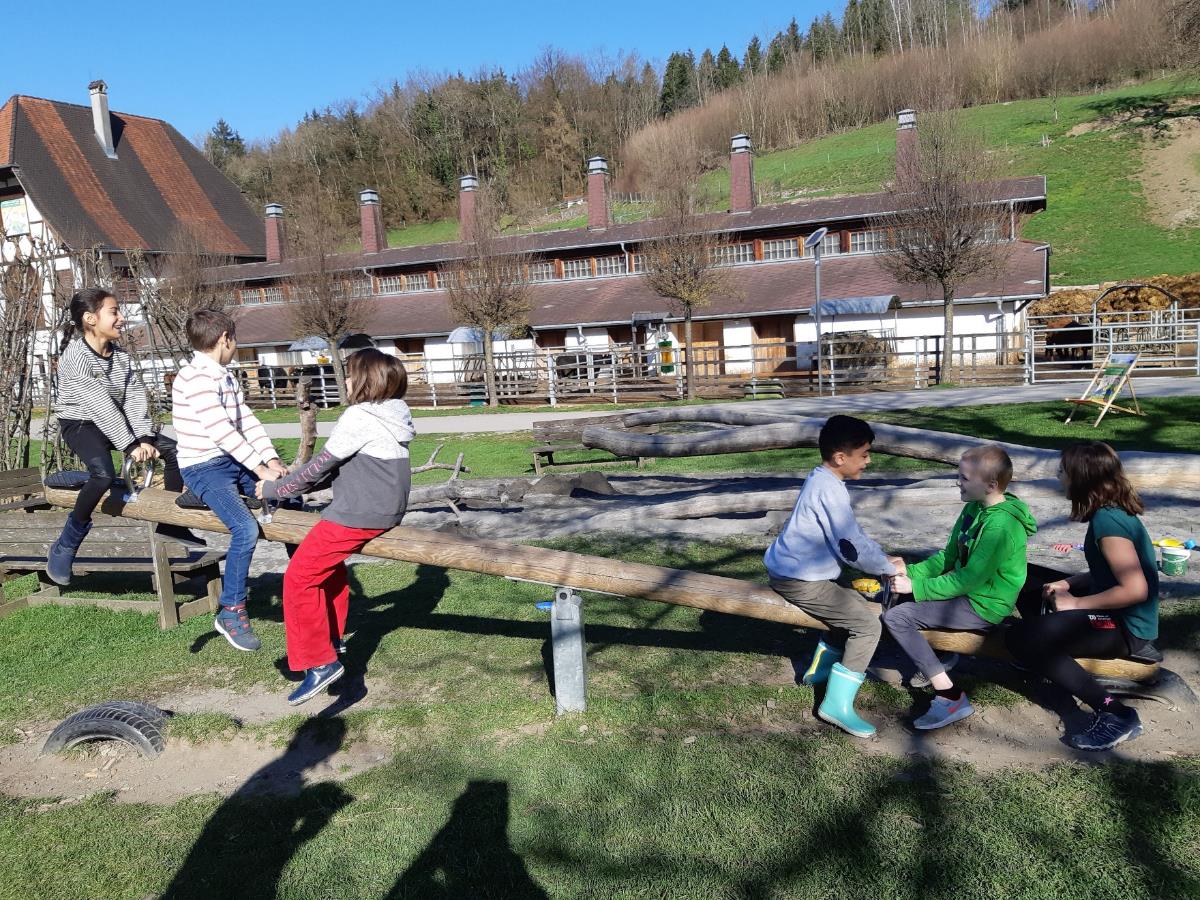 KLASSE 4
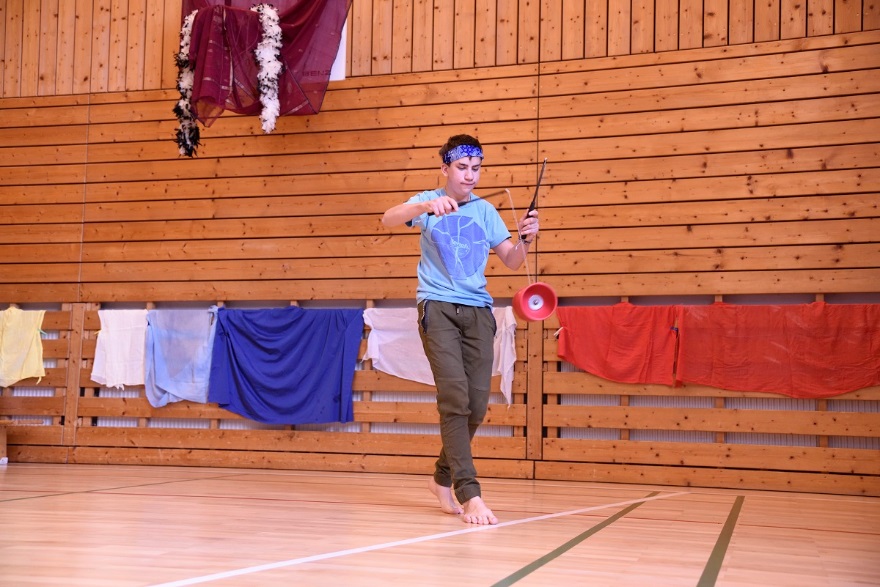 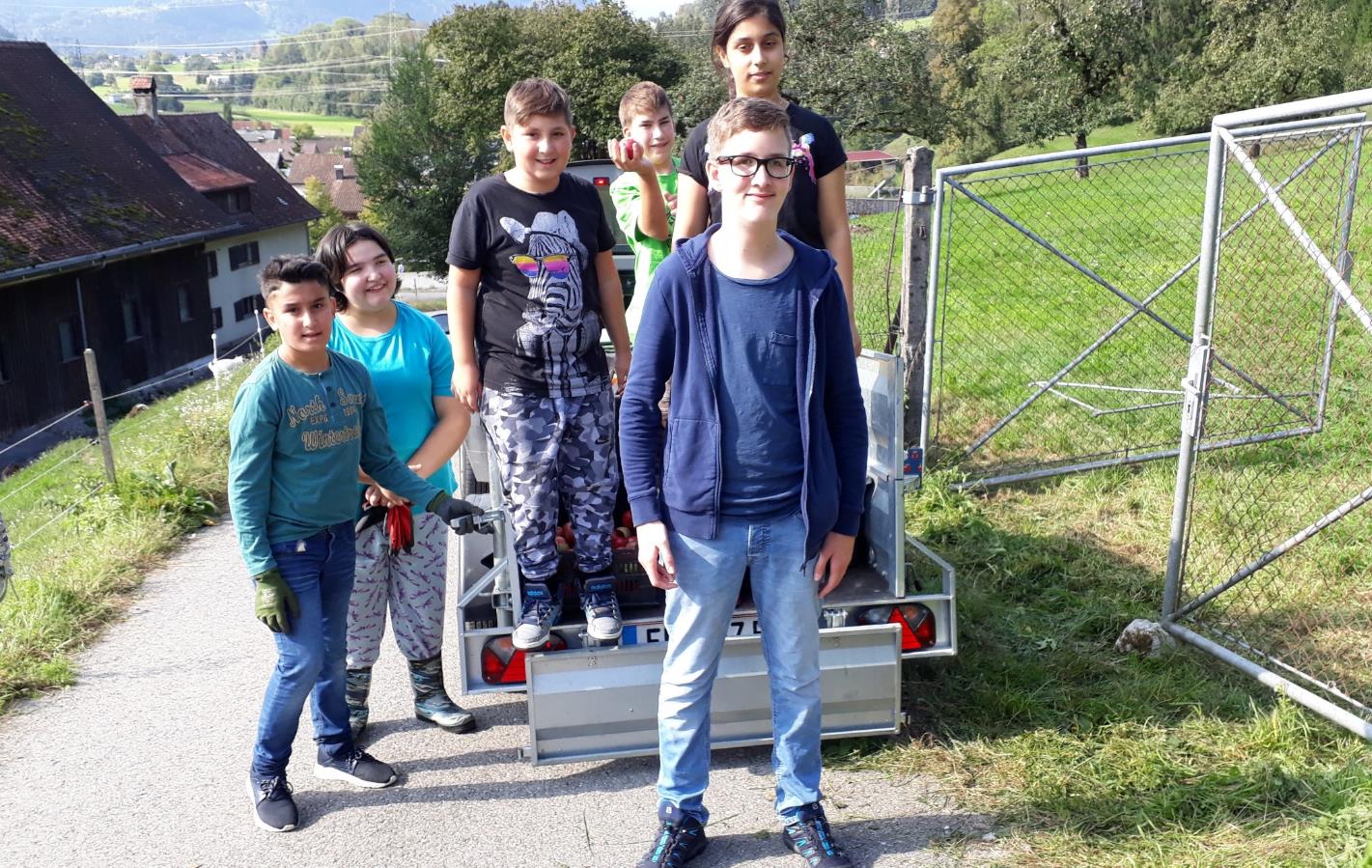 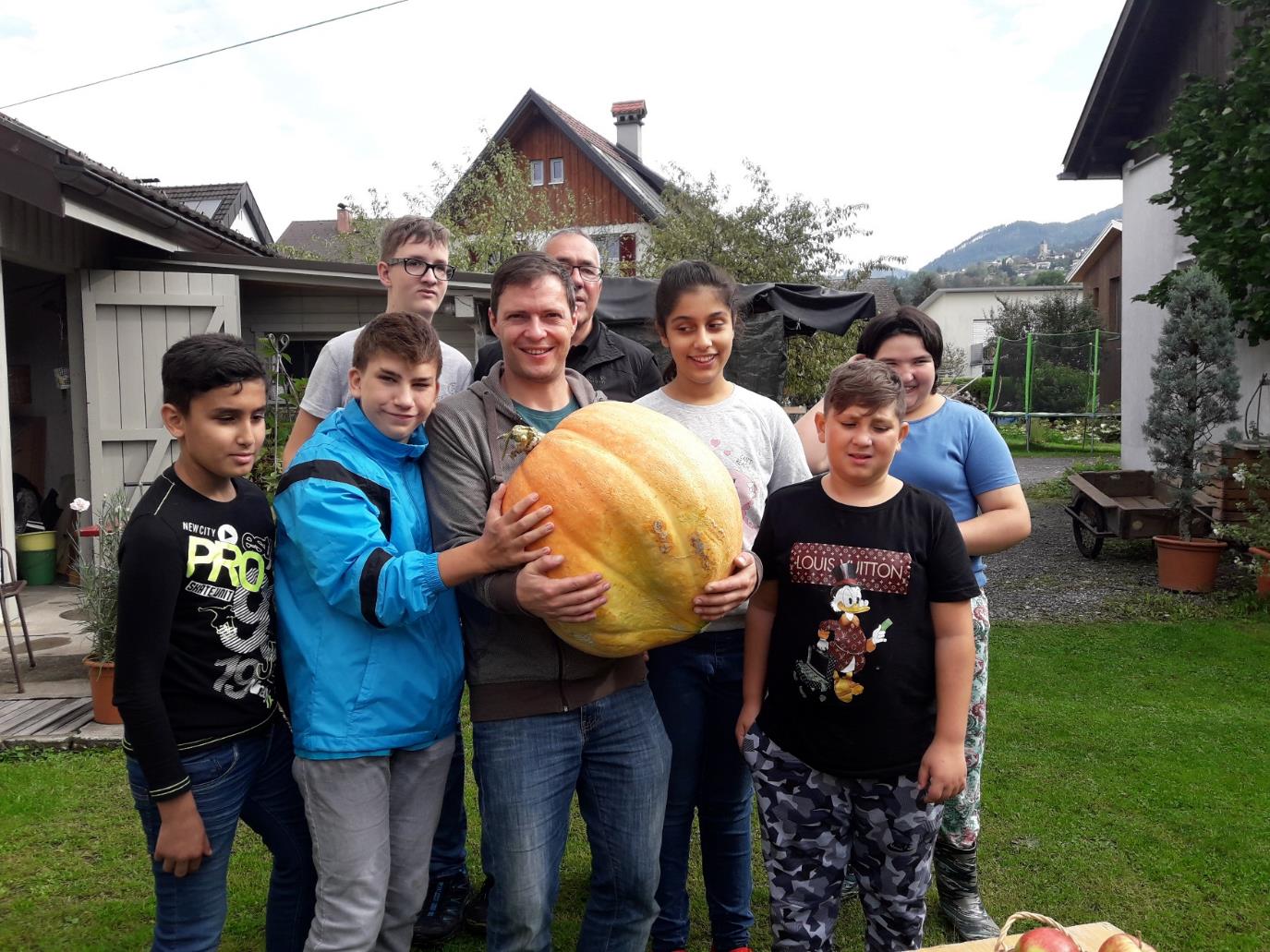 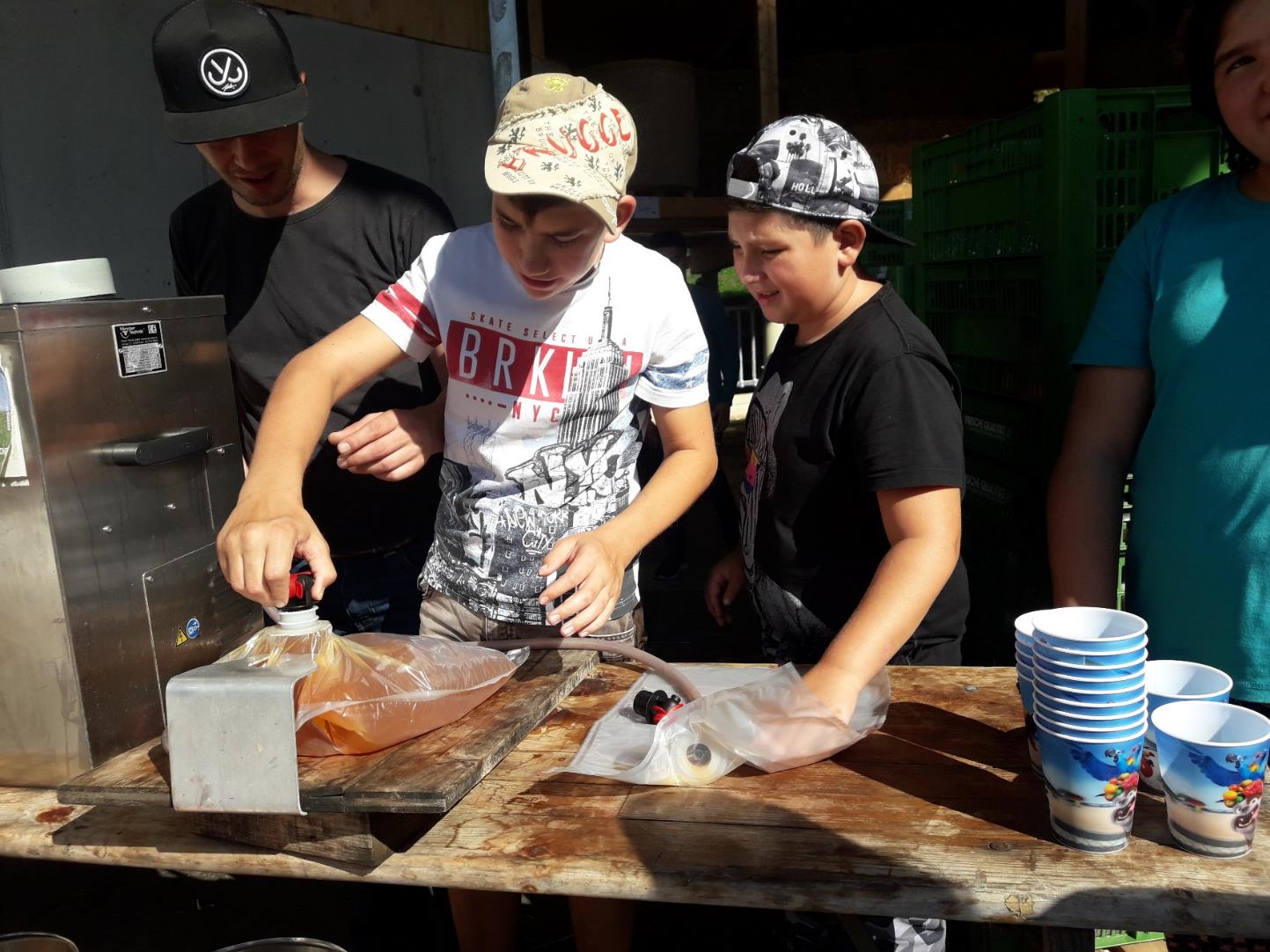 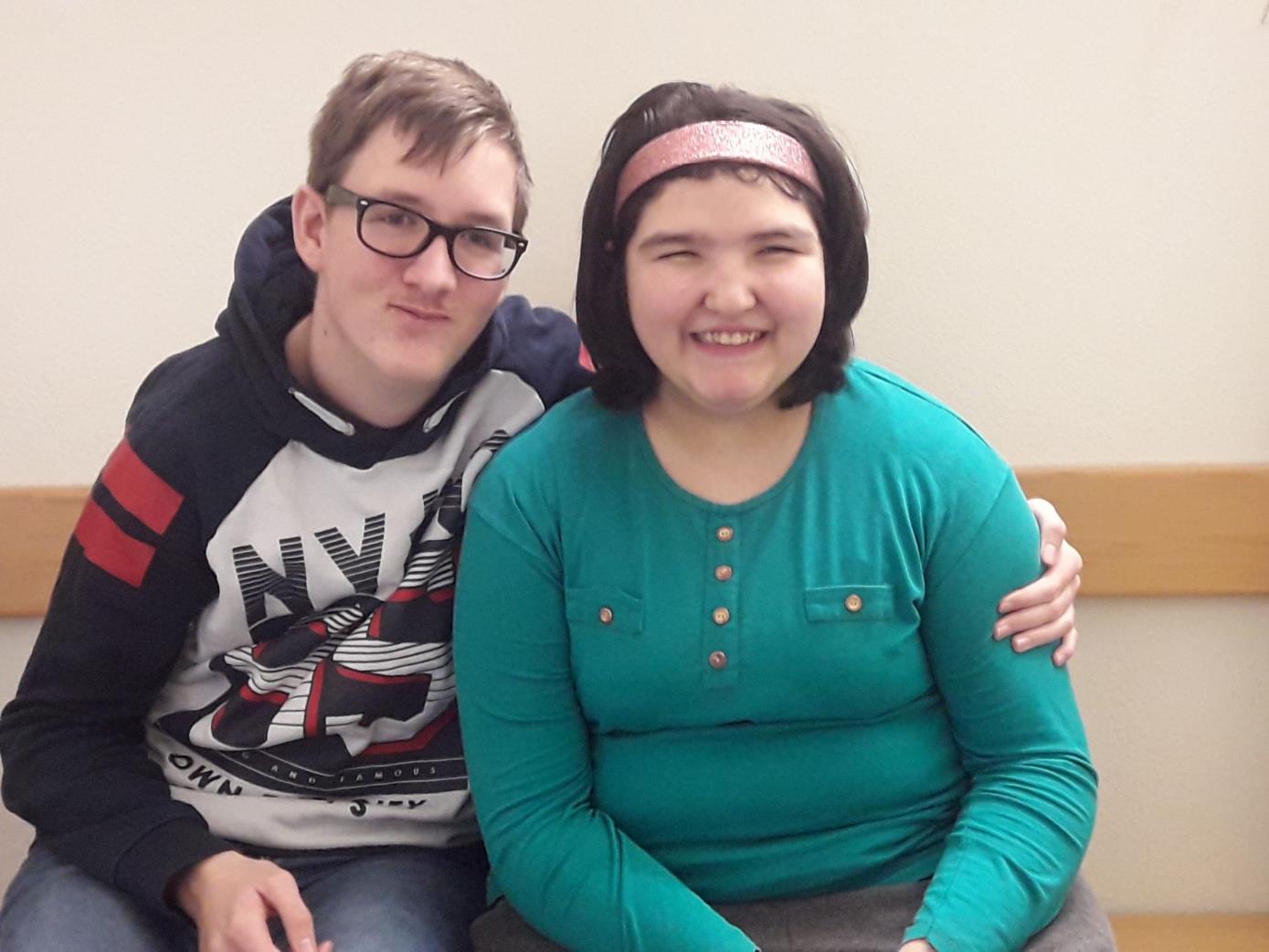 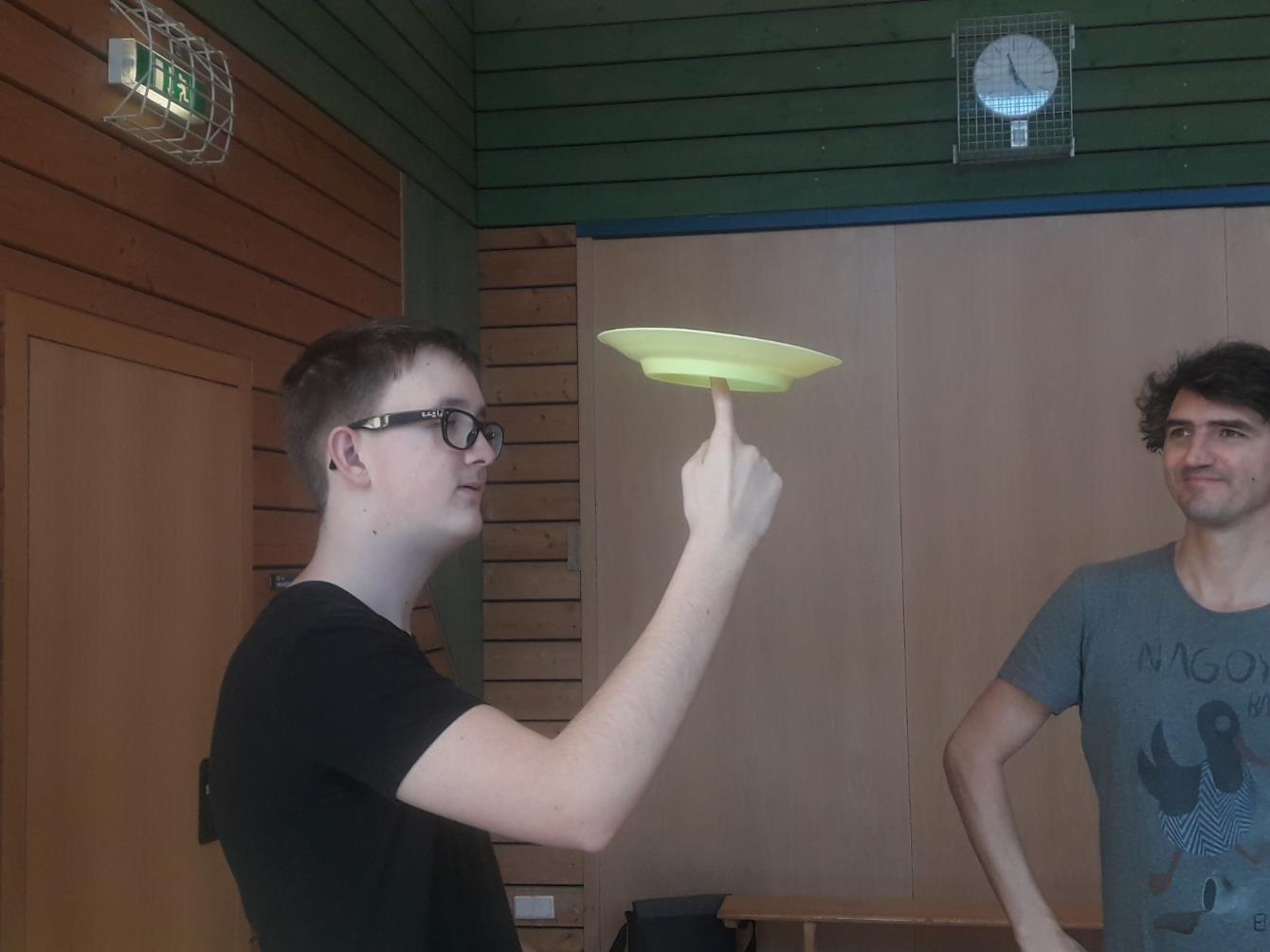 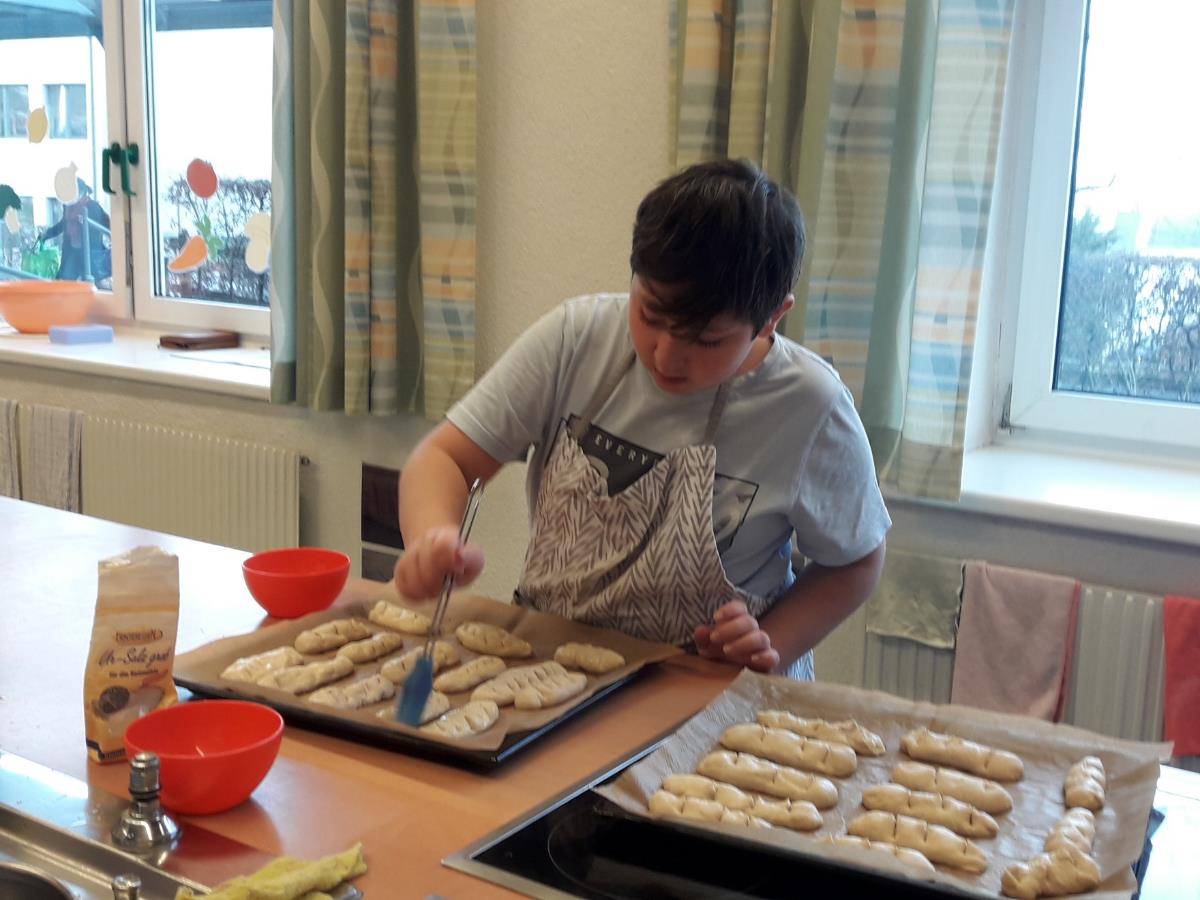 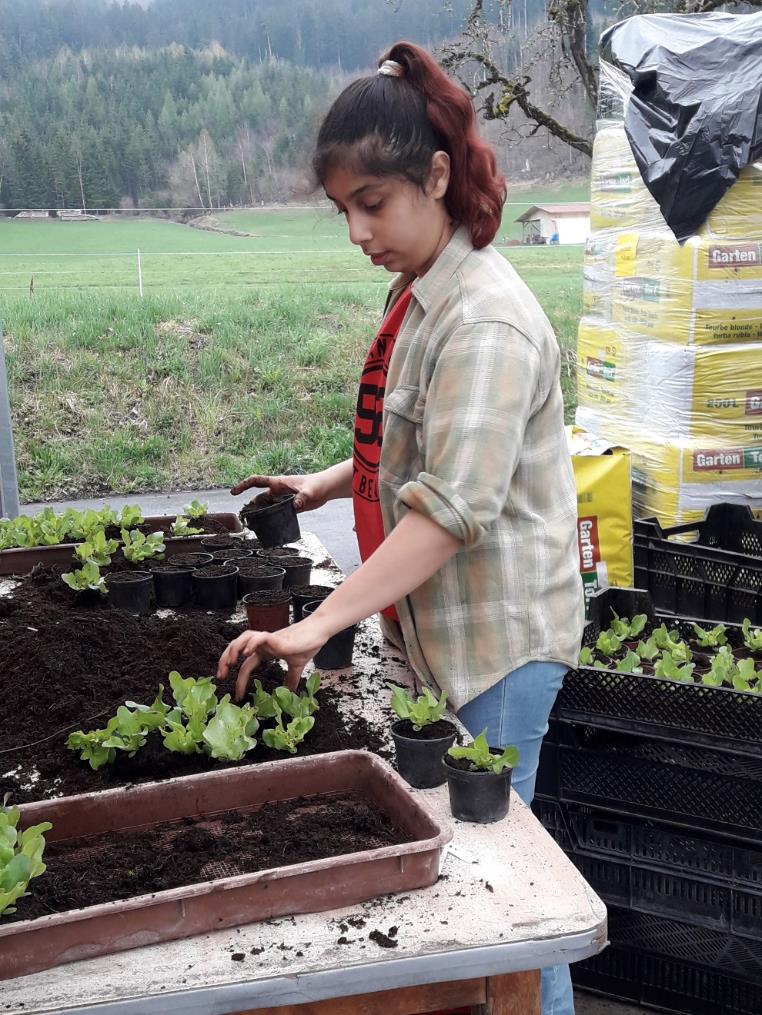 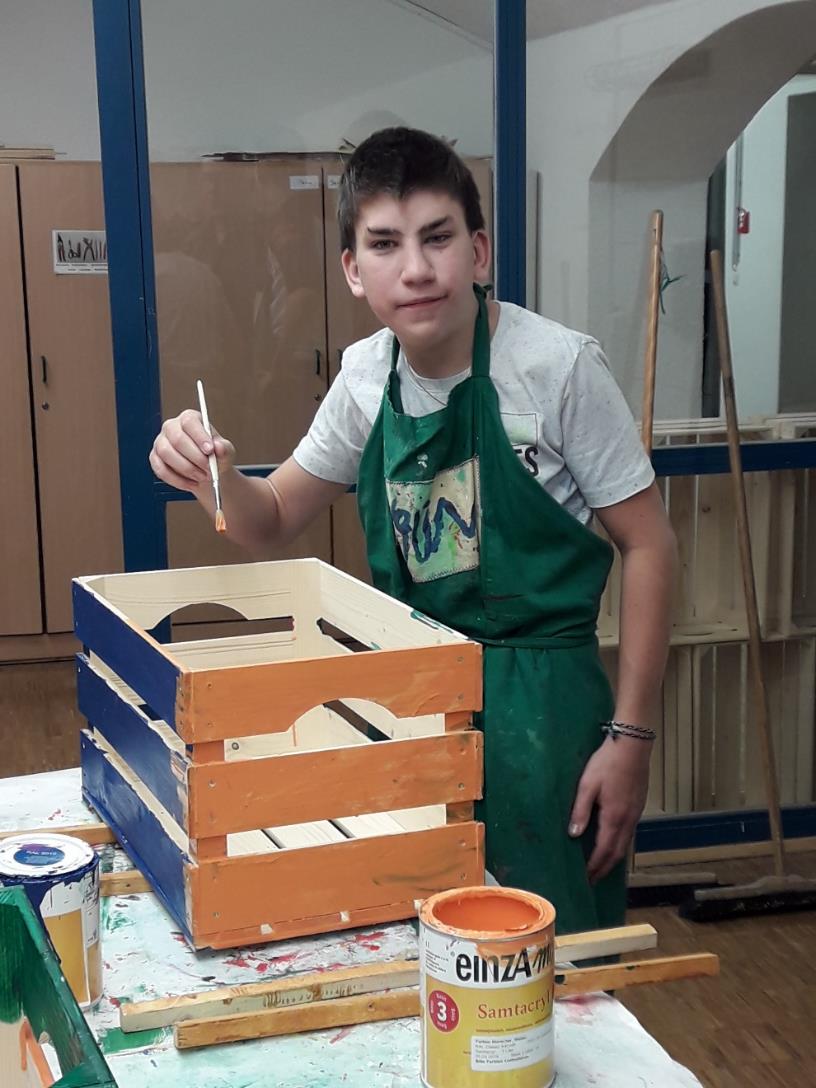 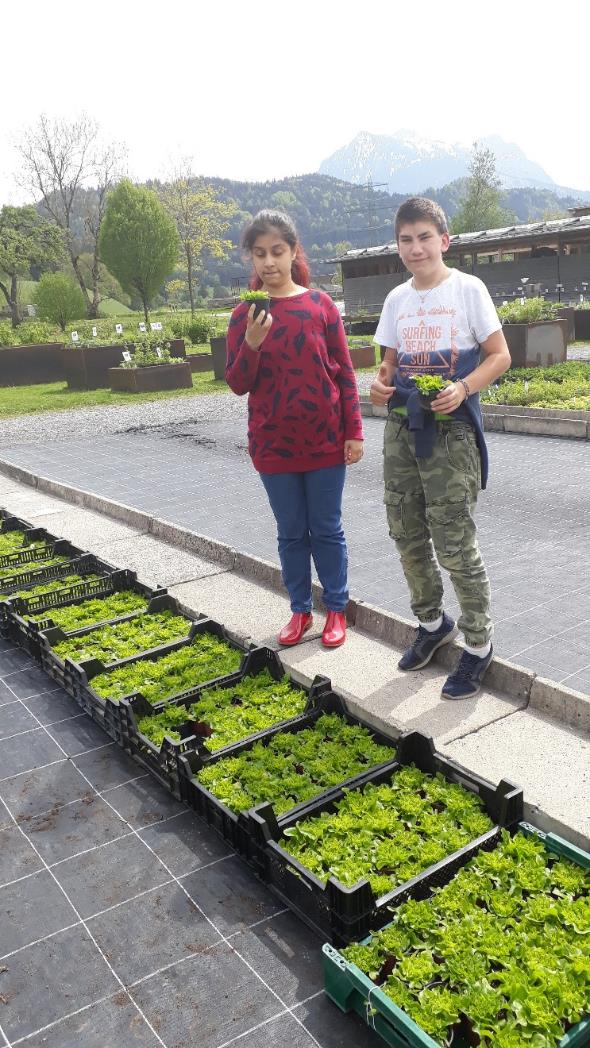 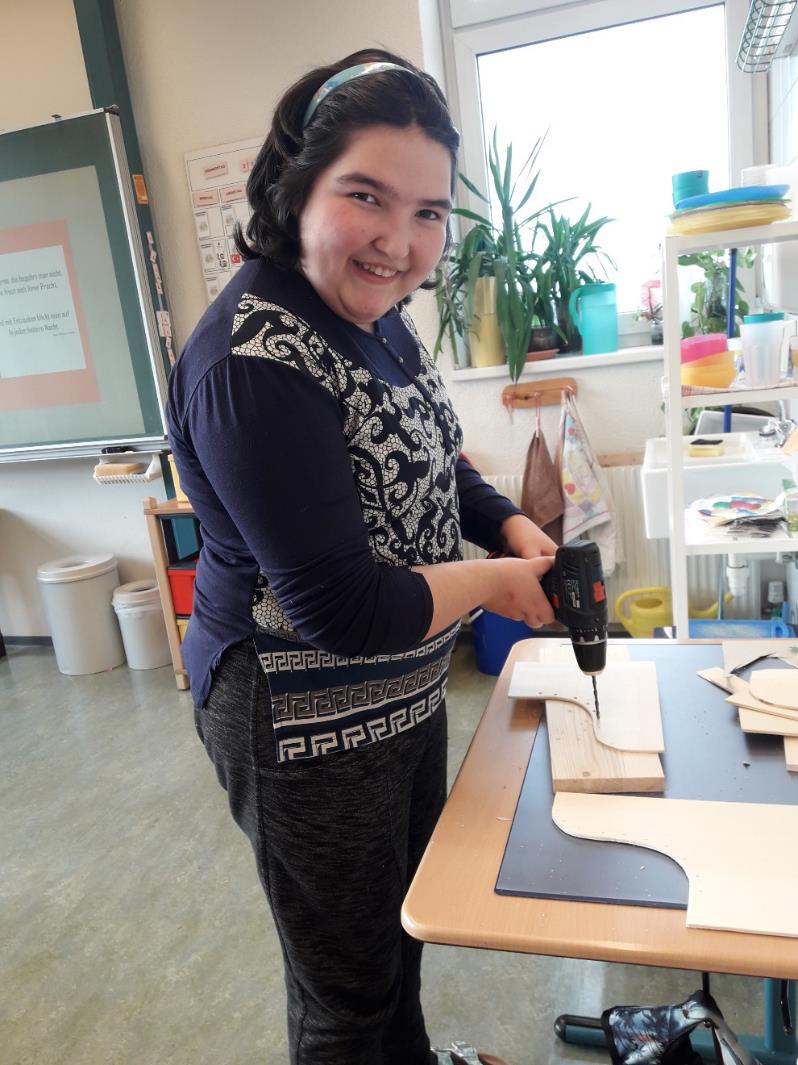 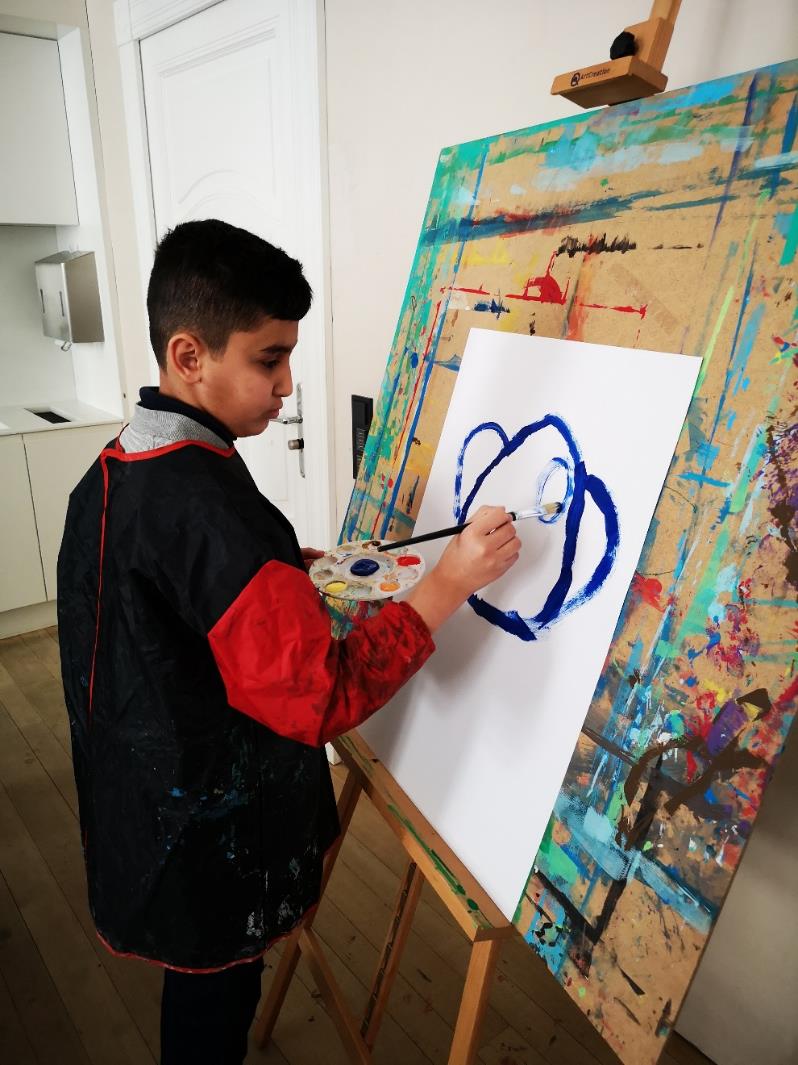 KLASSE 5
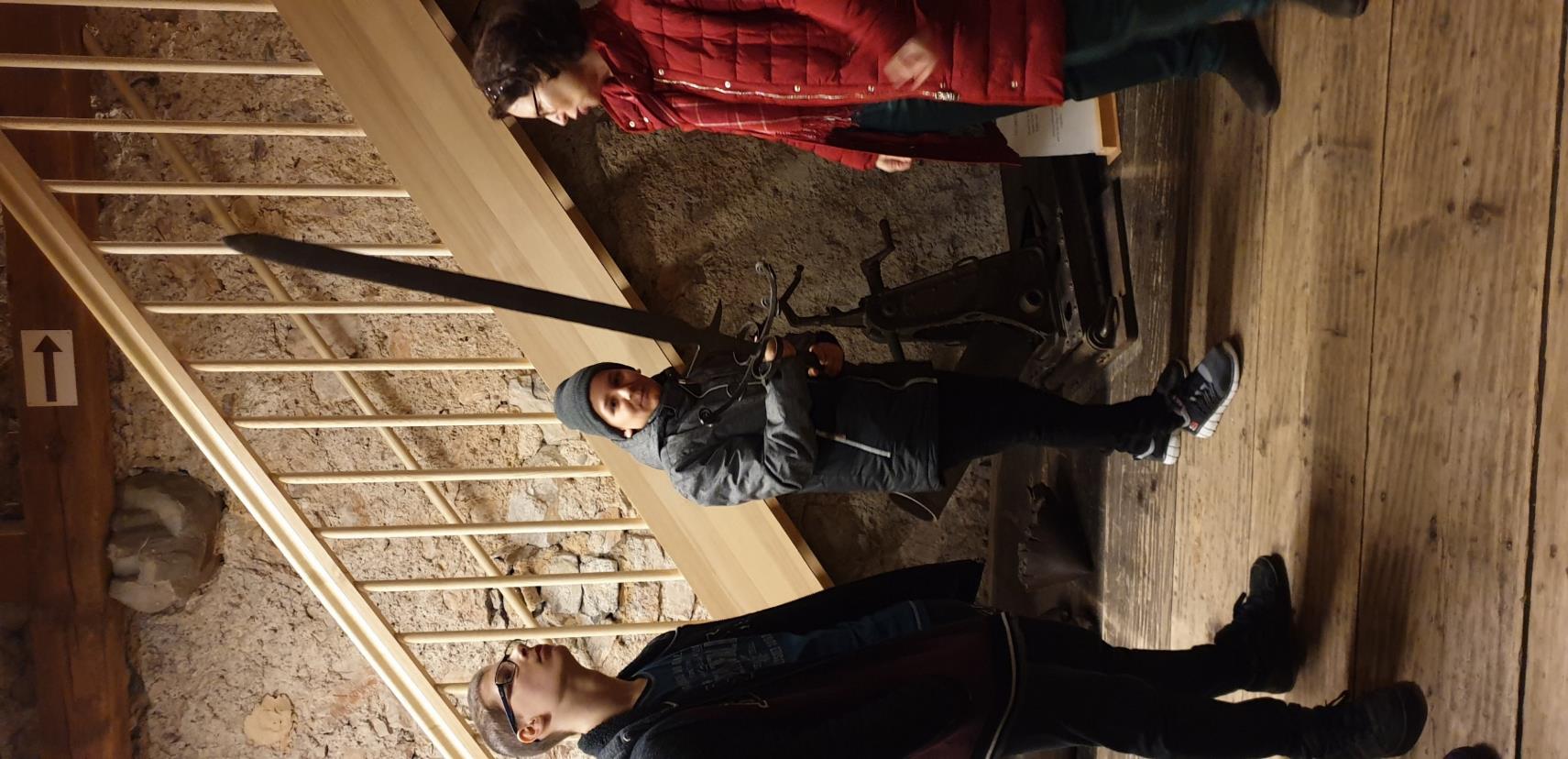 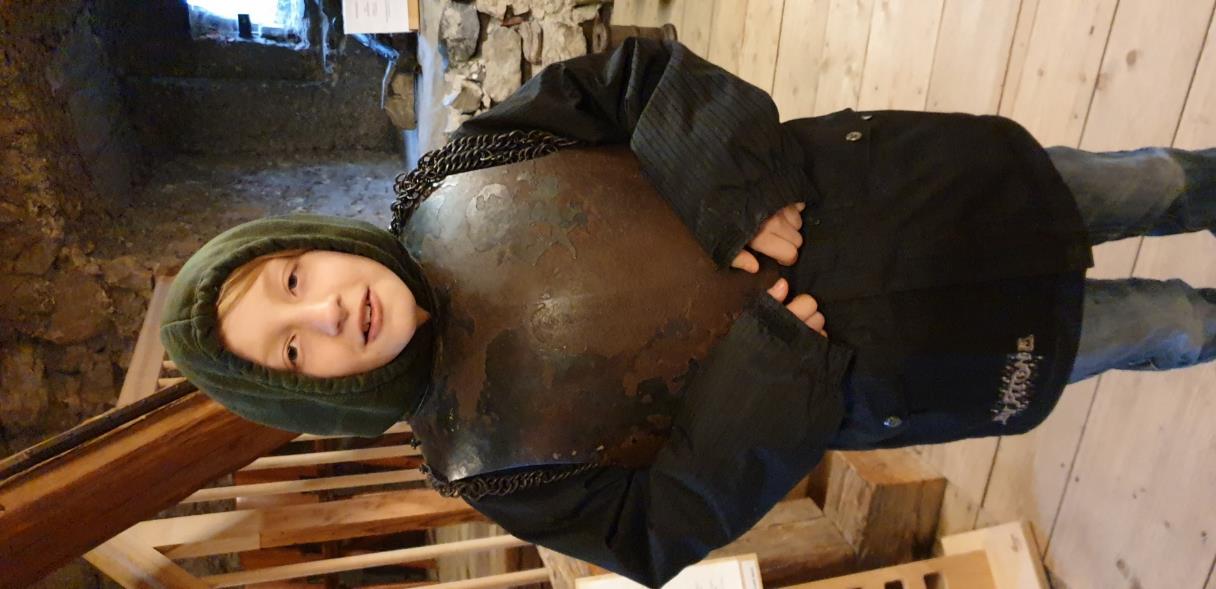 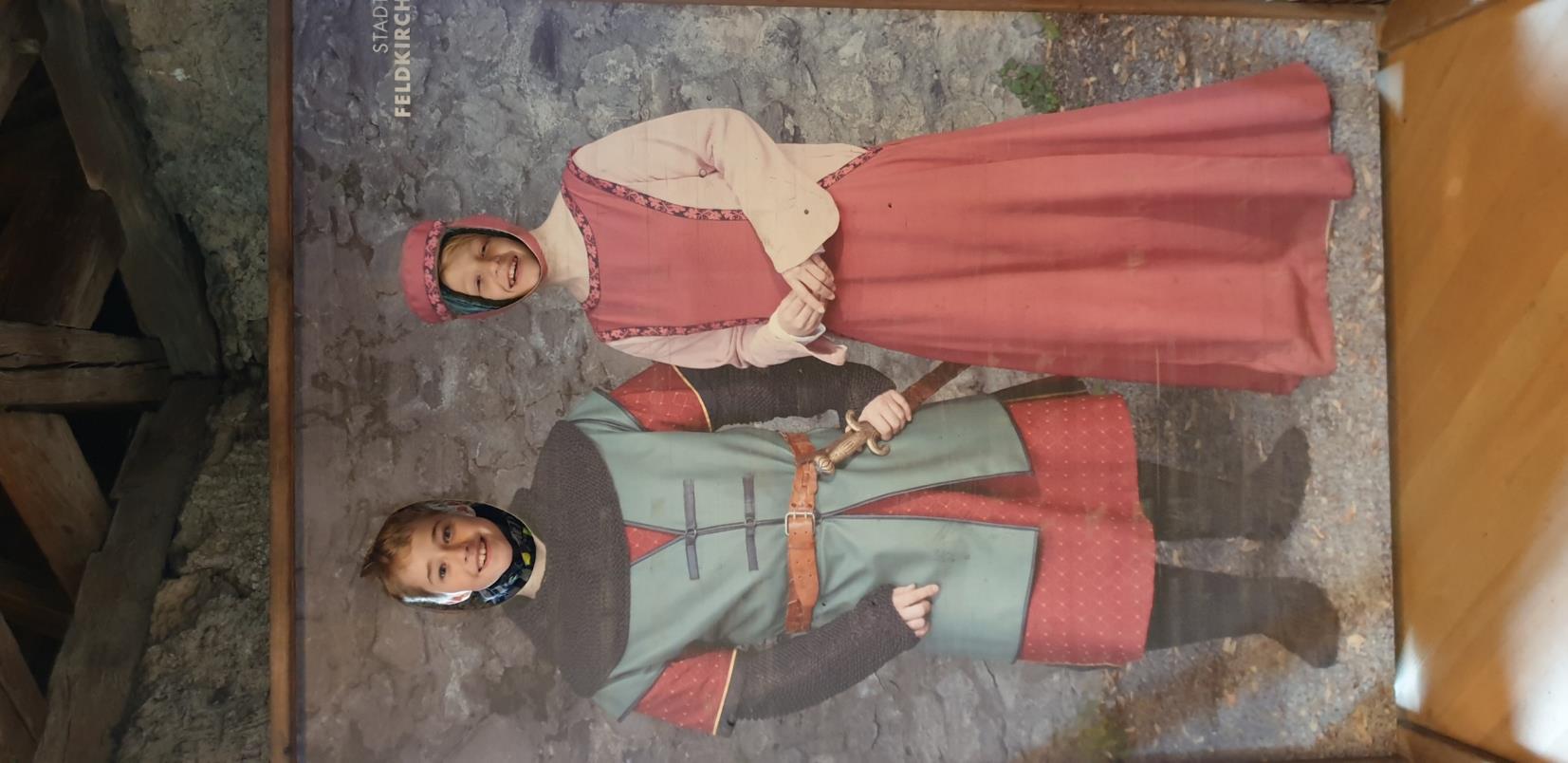 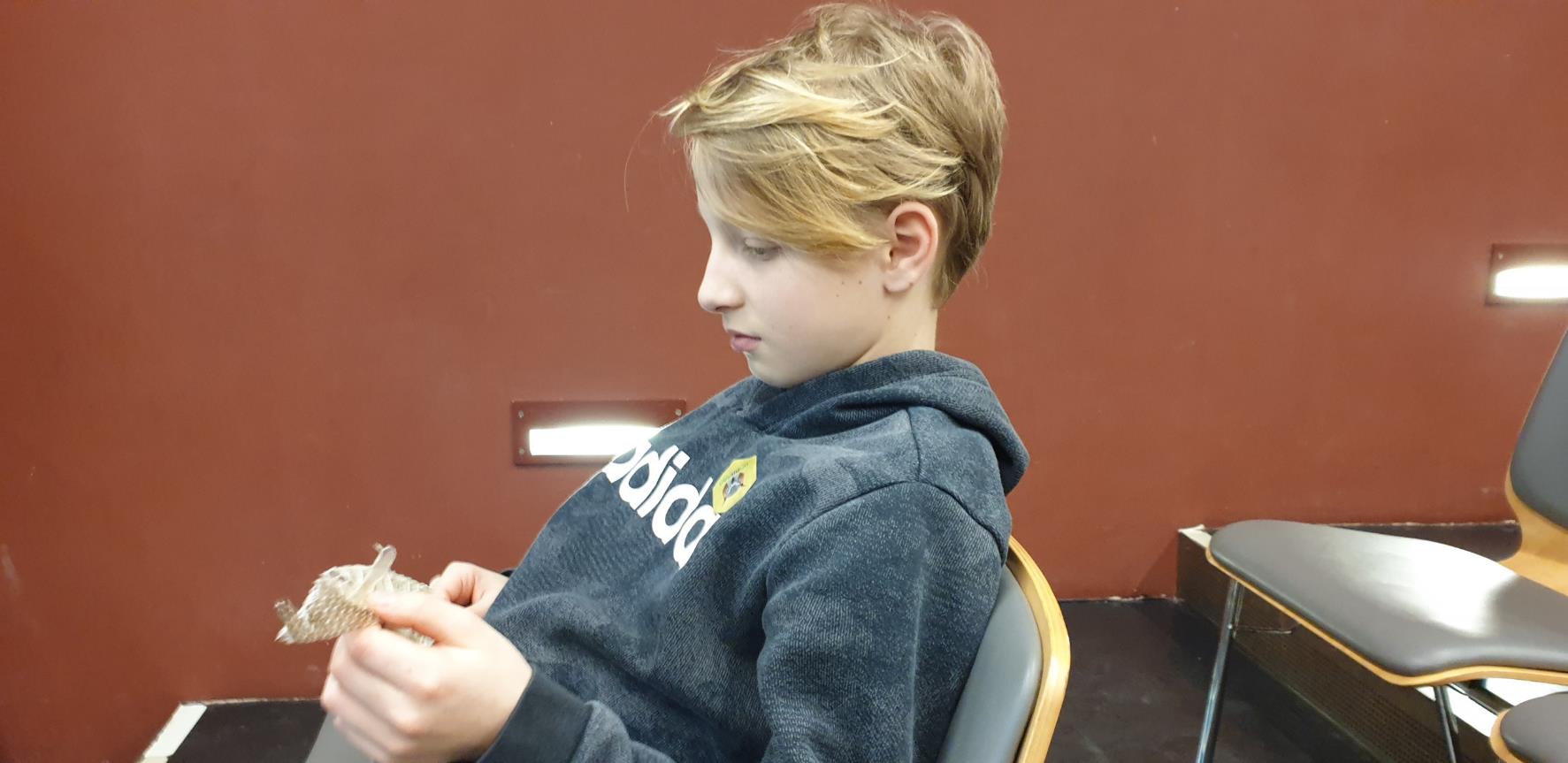 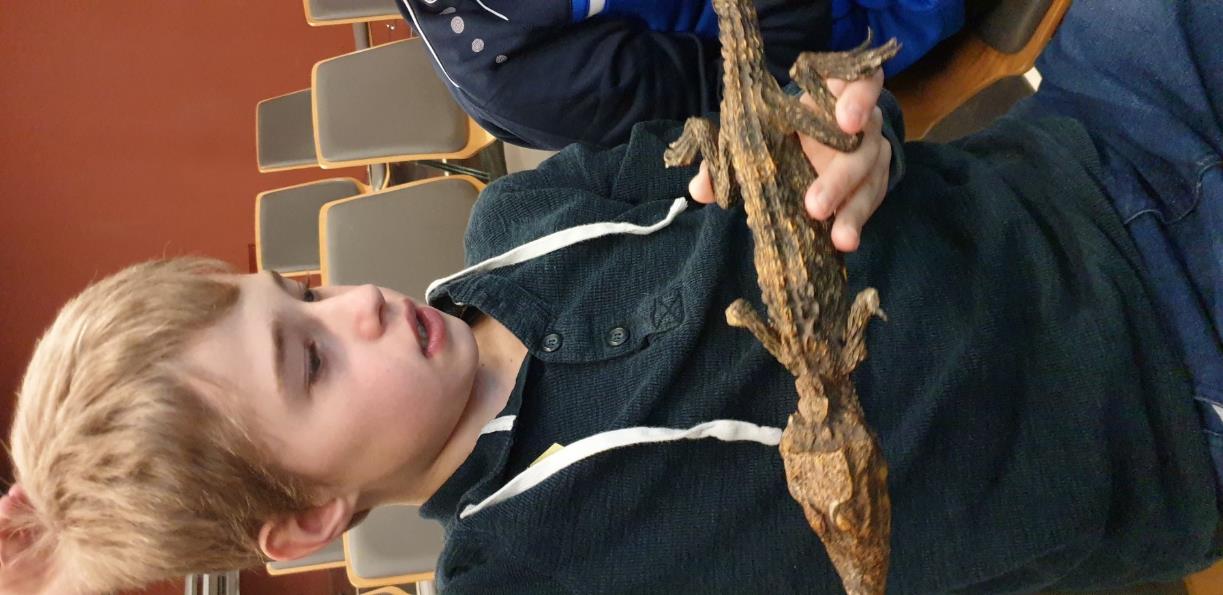 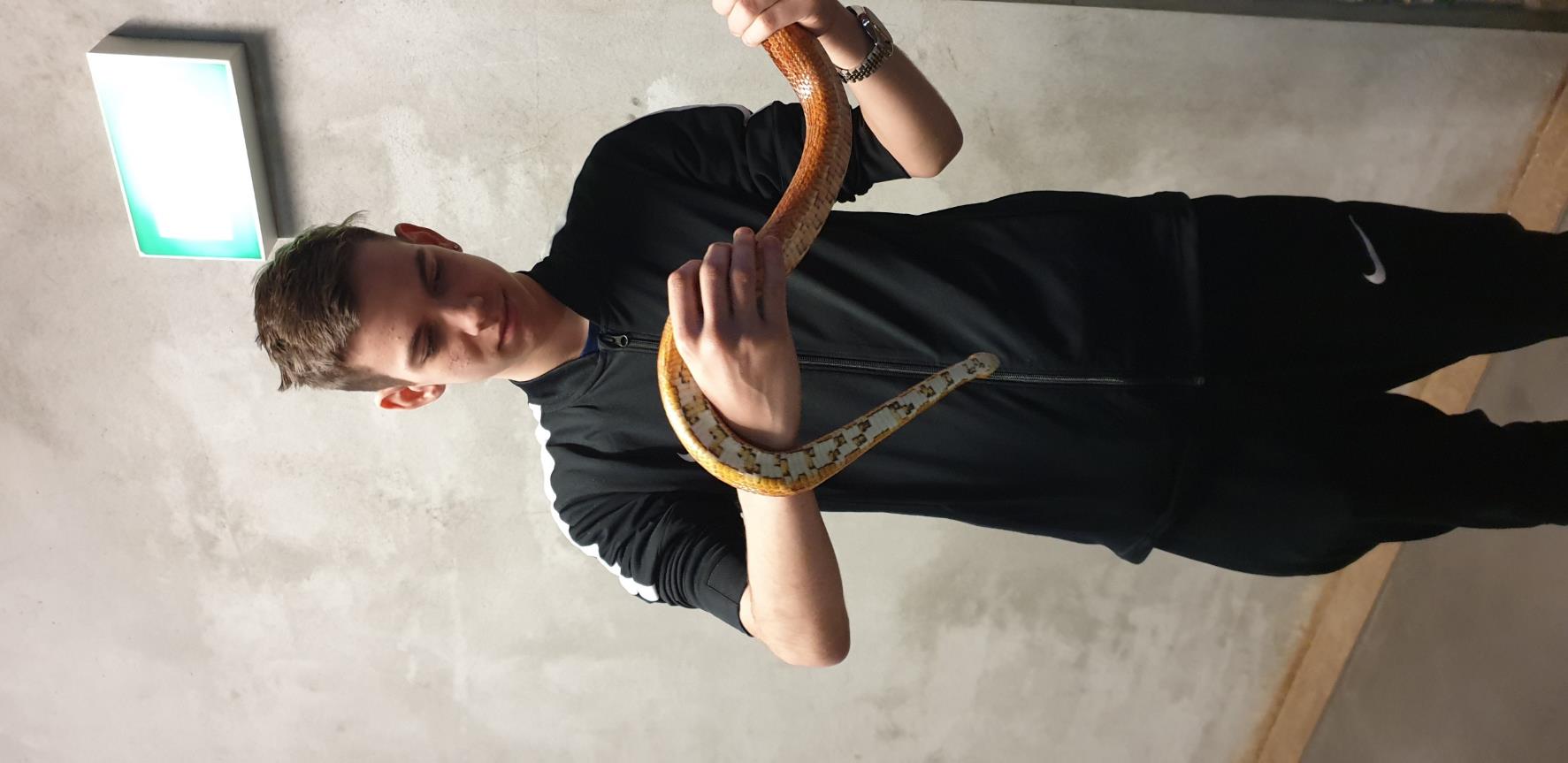 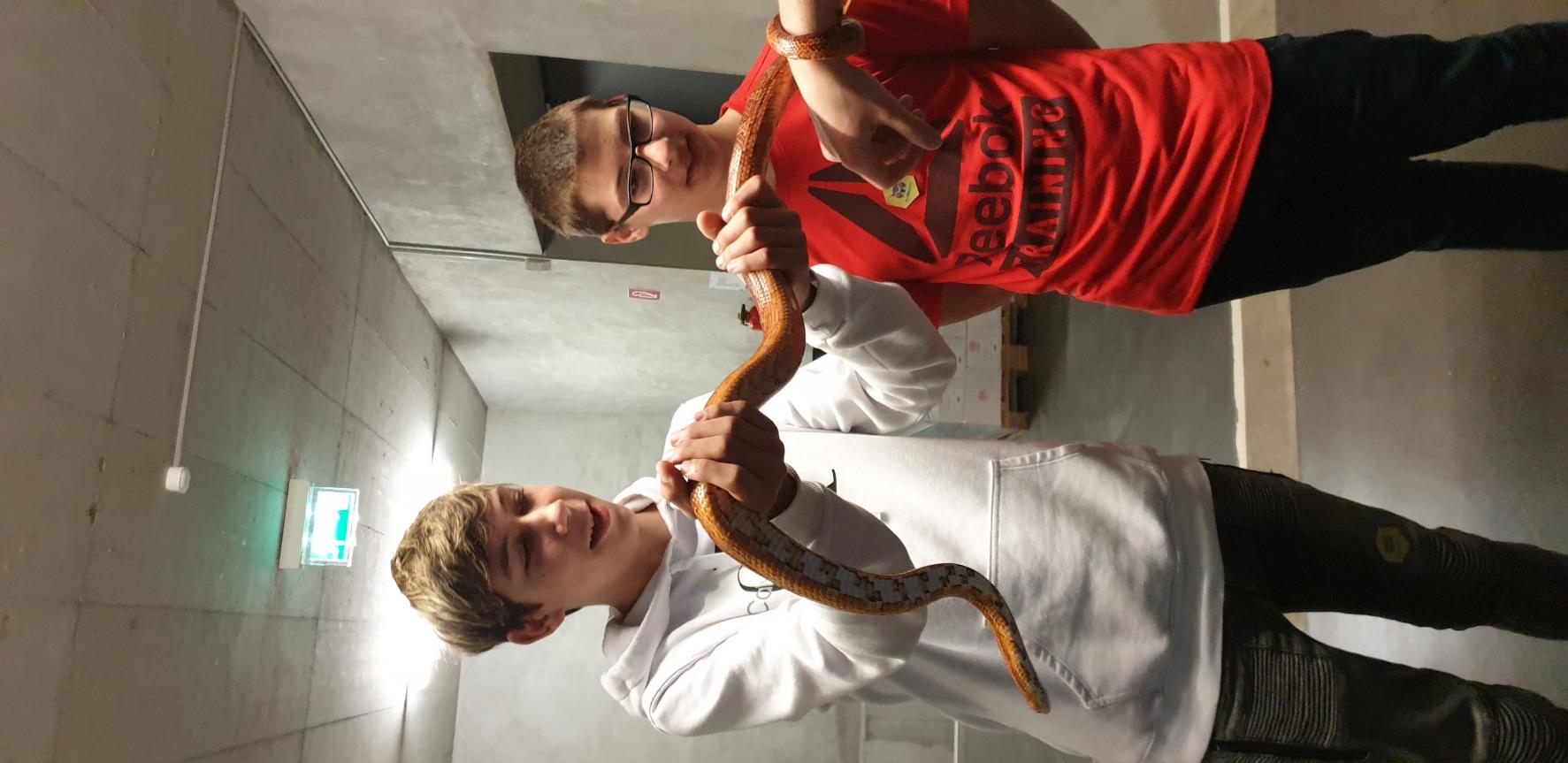 KLASSE 6
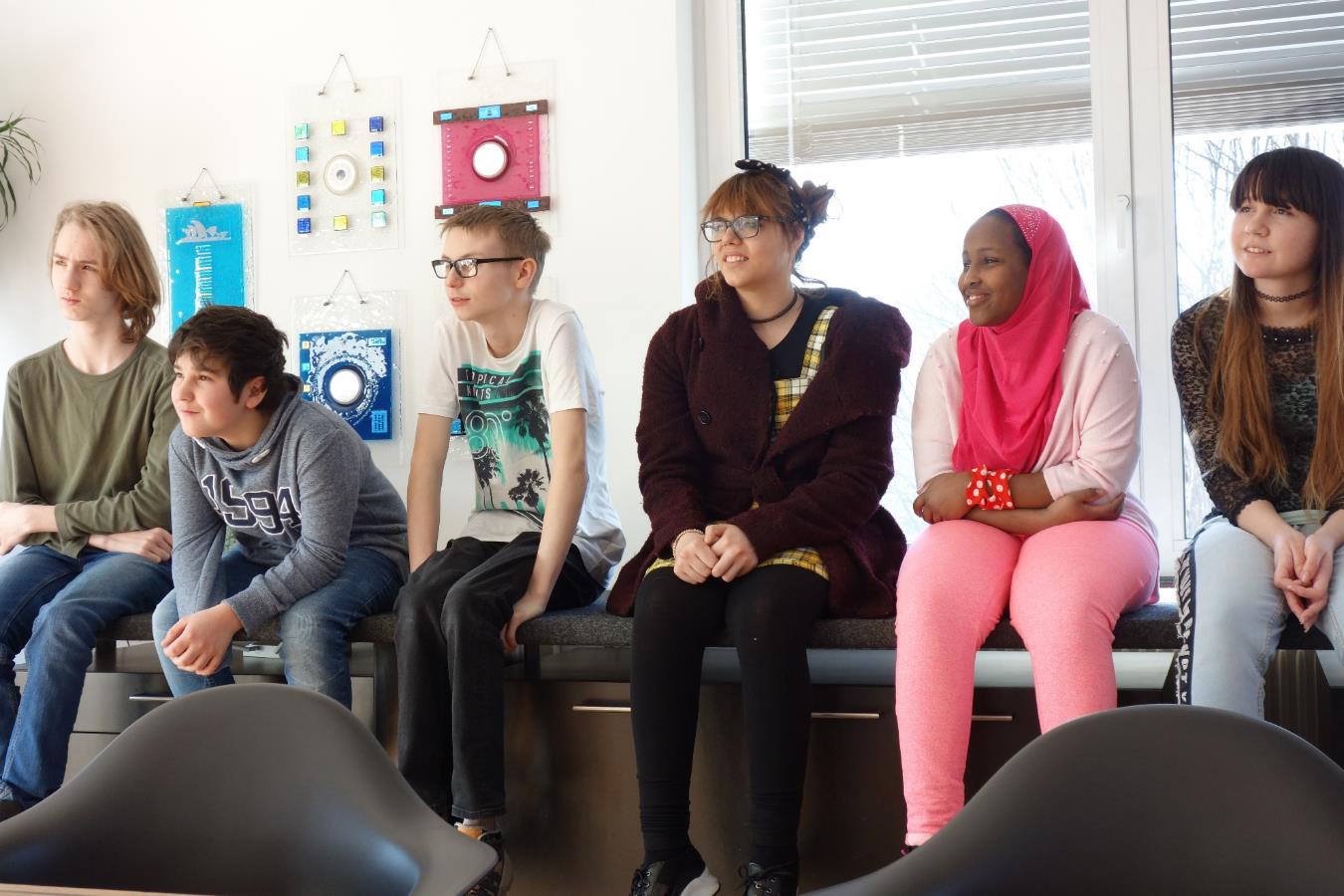 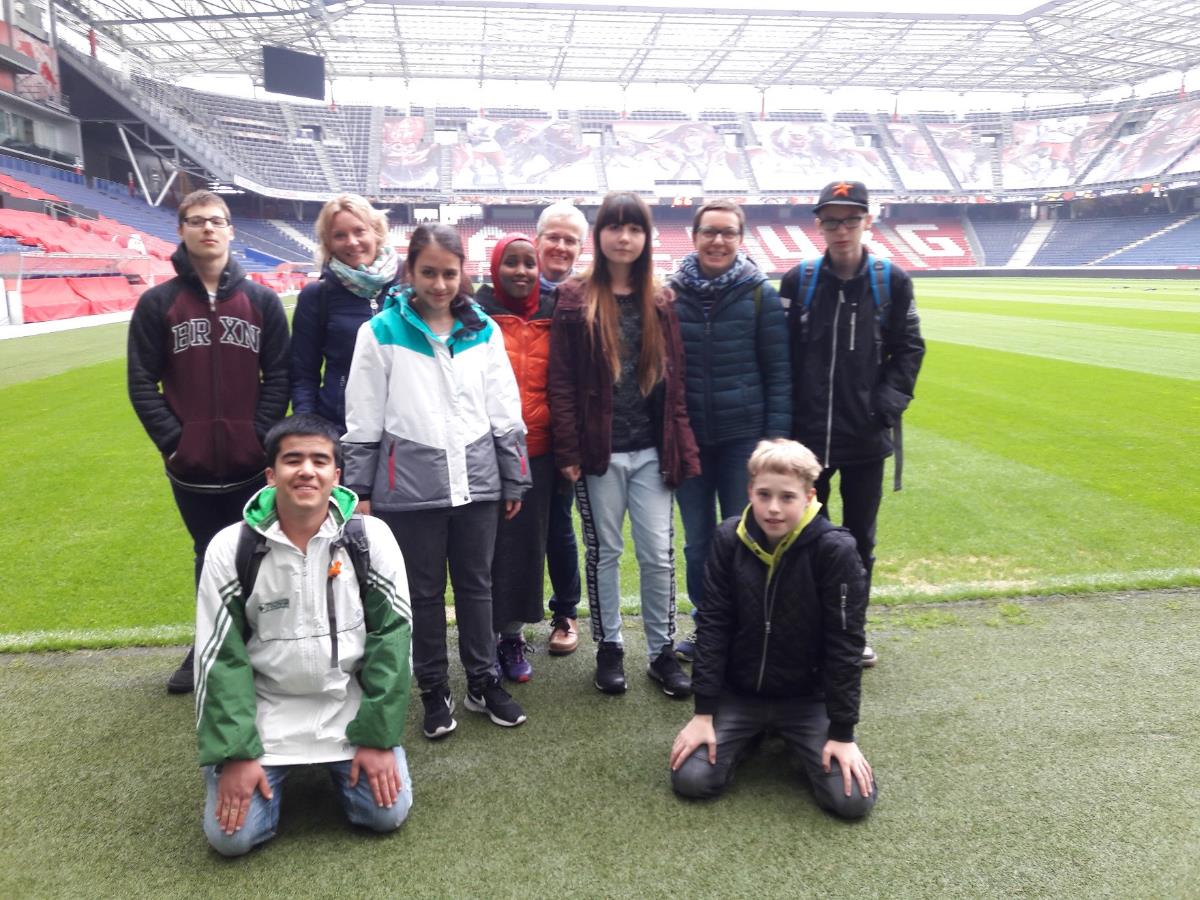 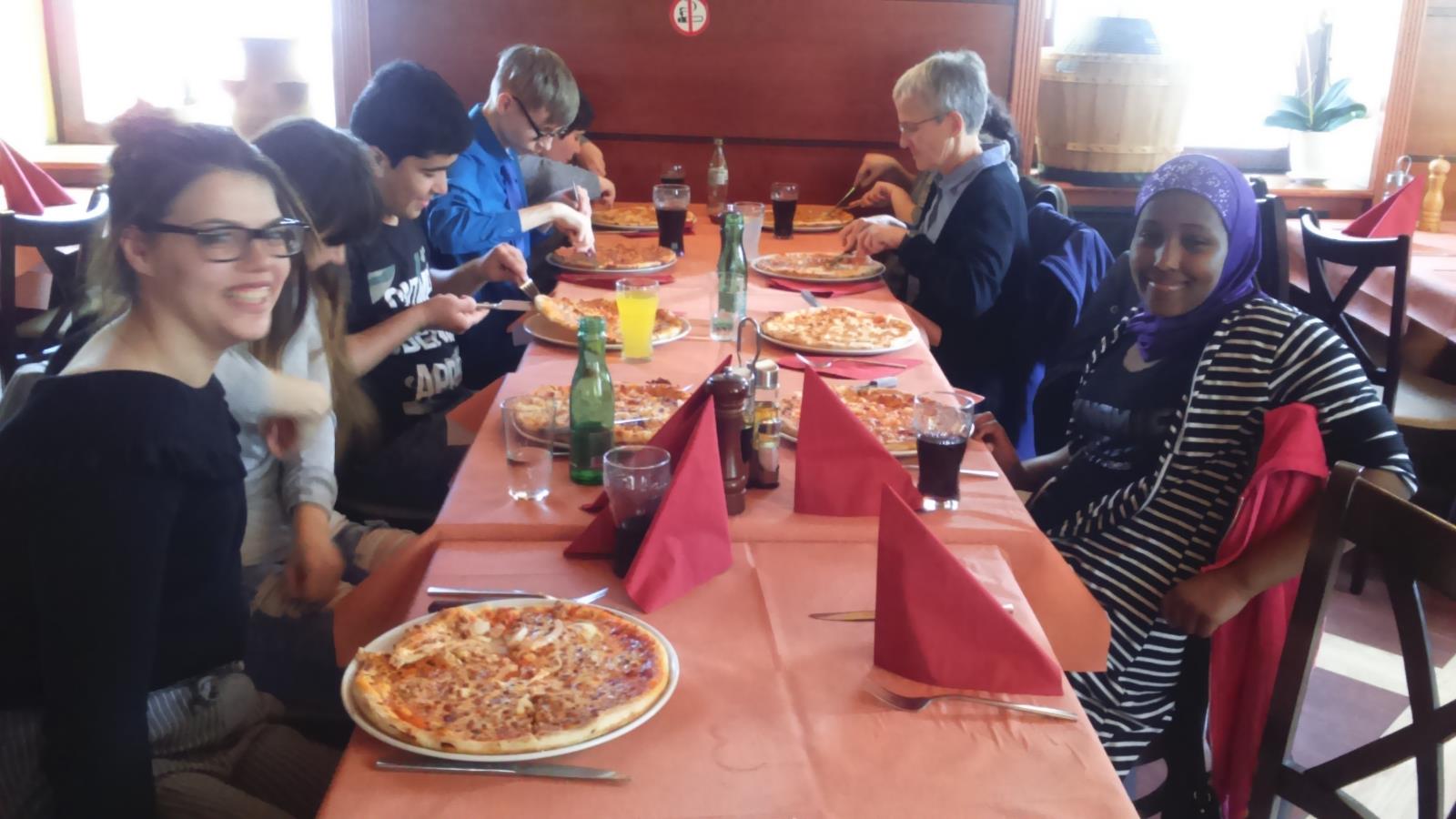 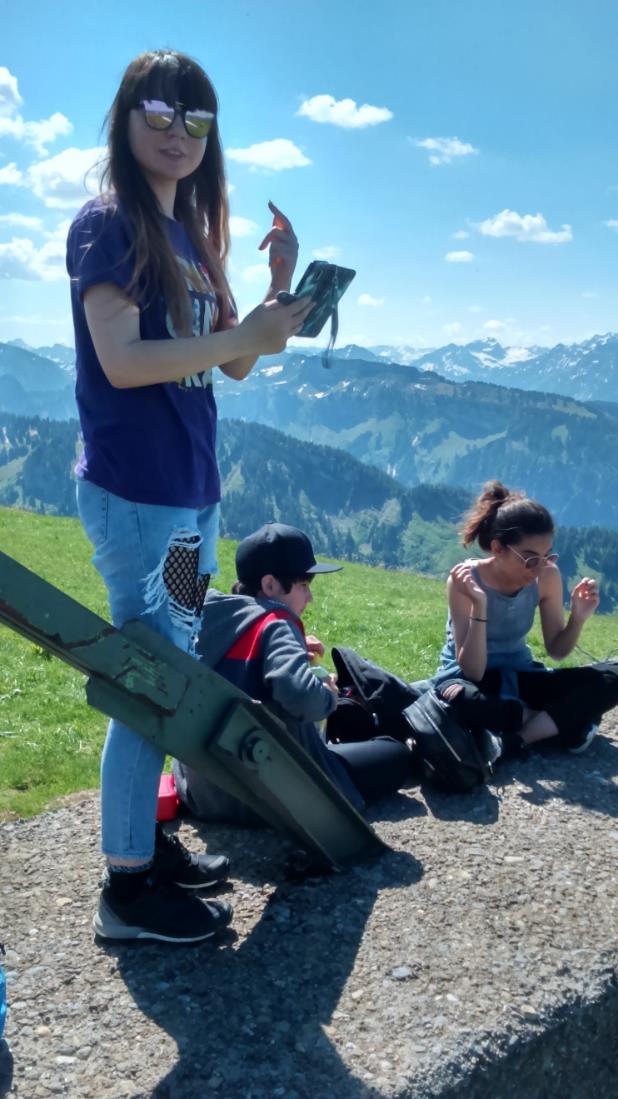 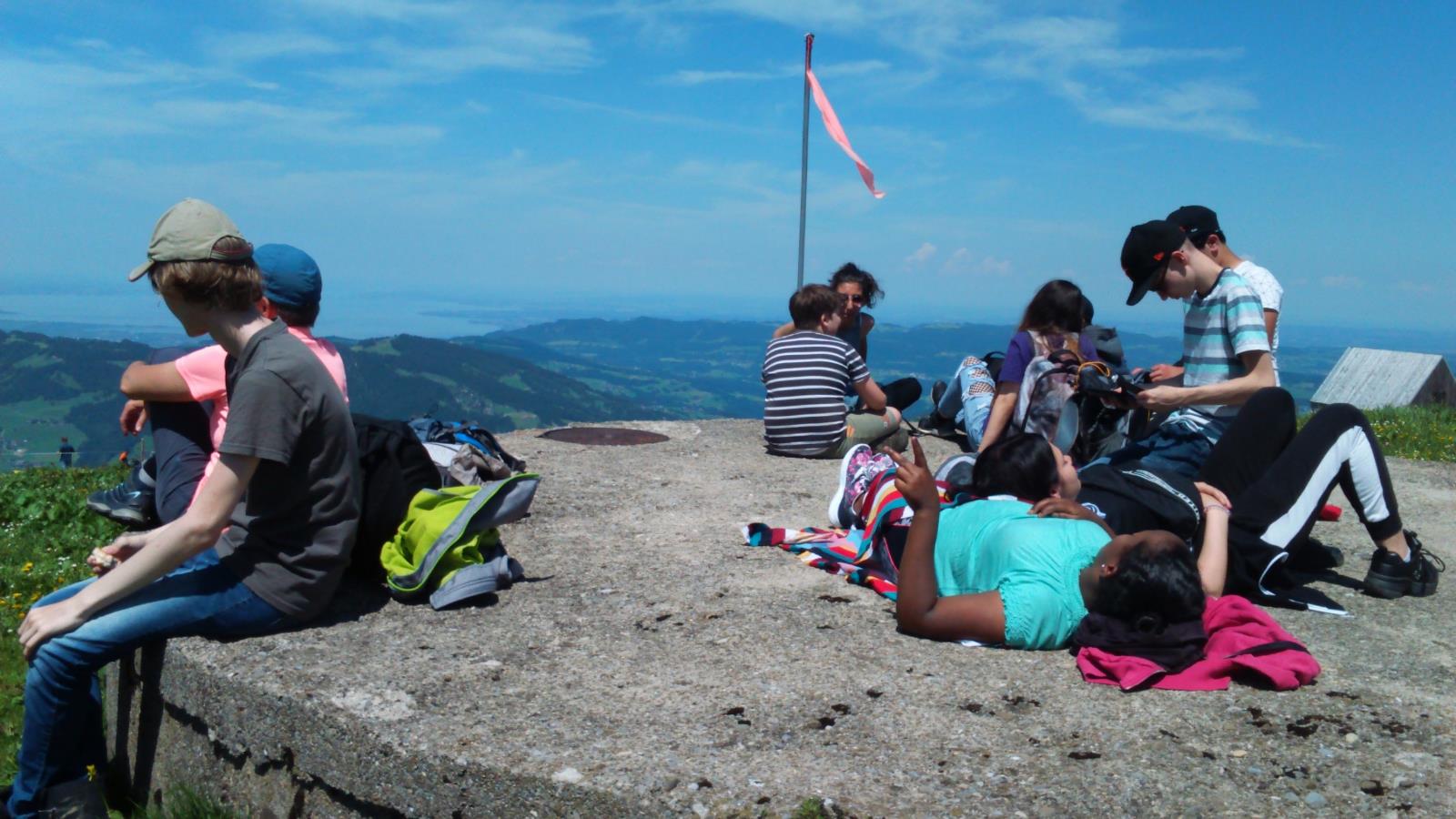 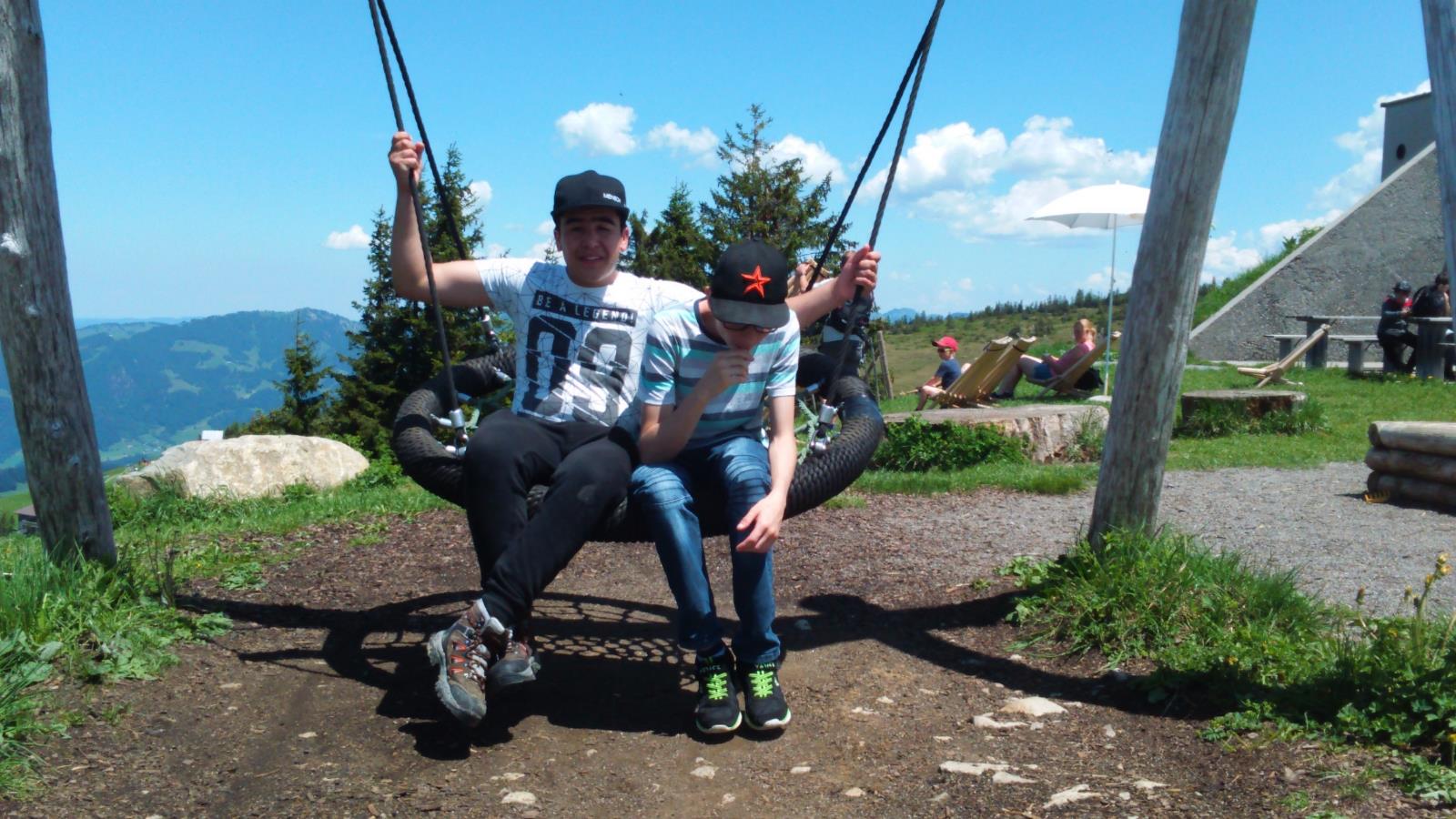 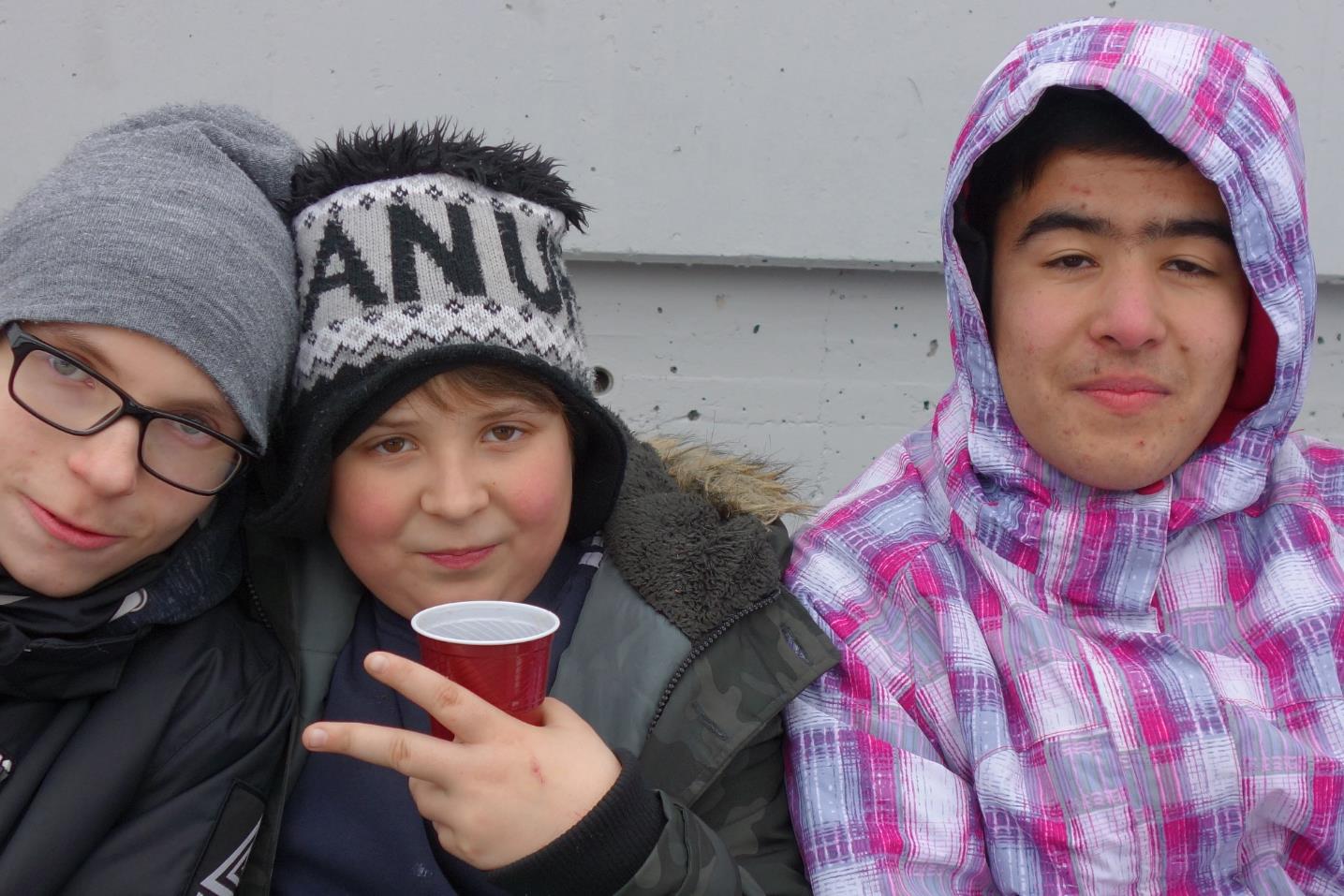 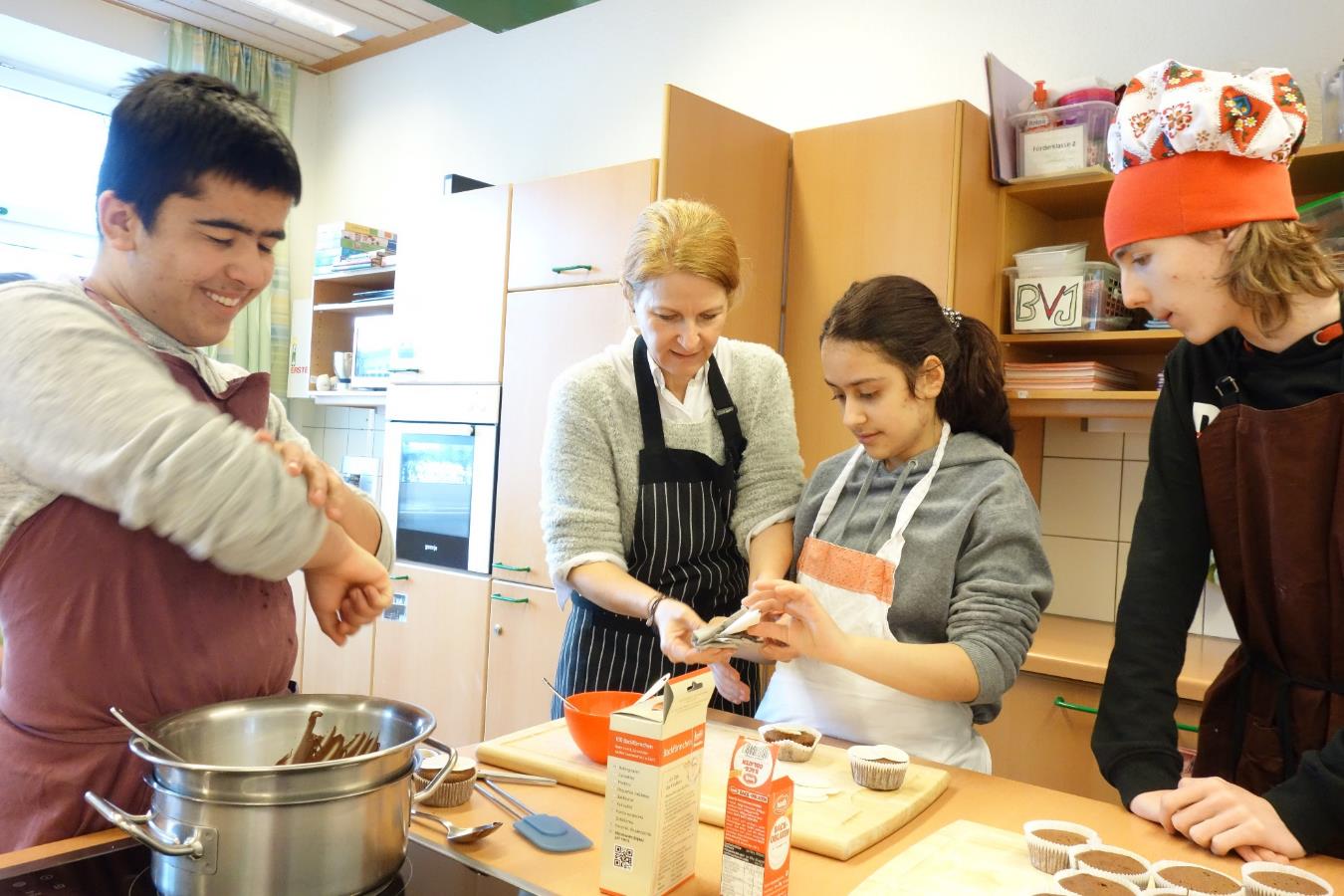 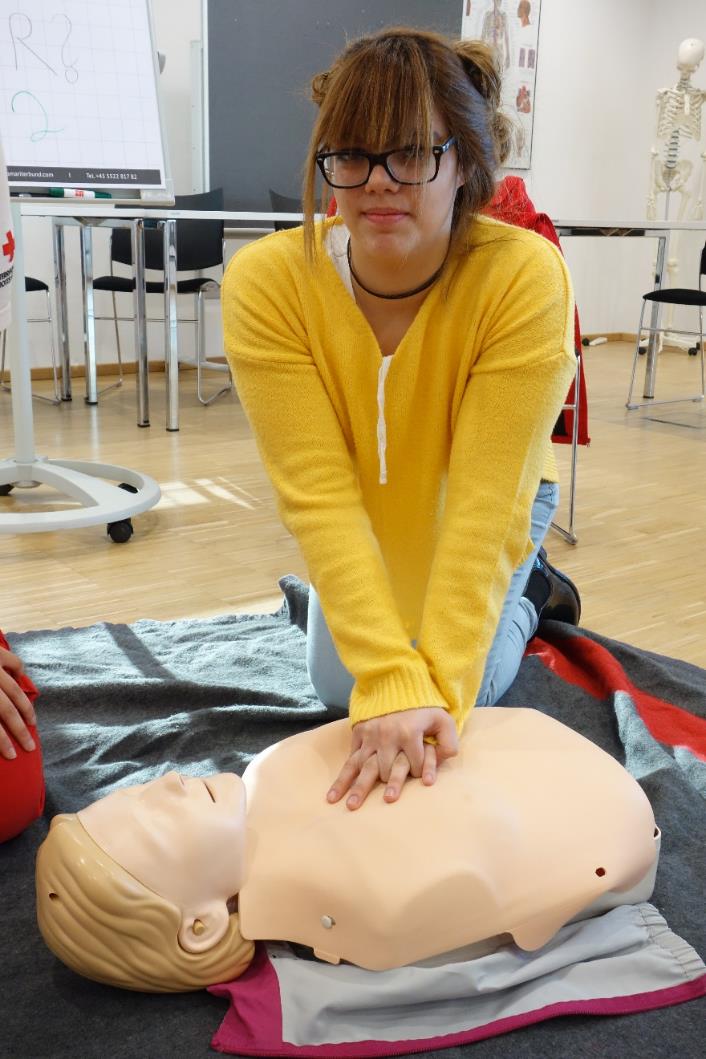 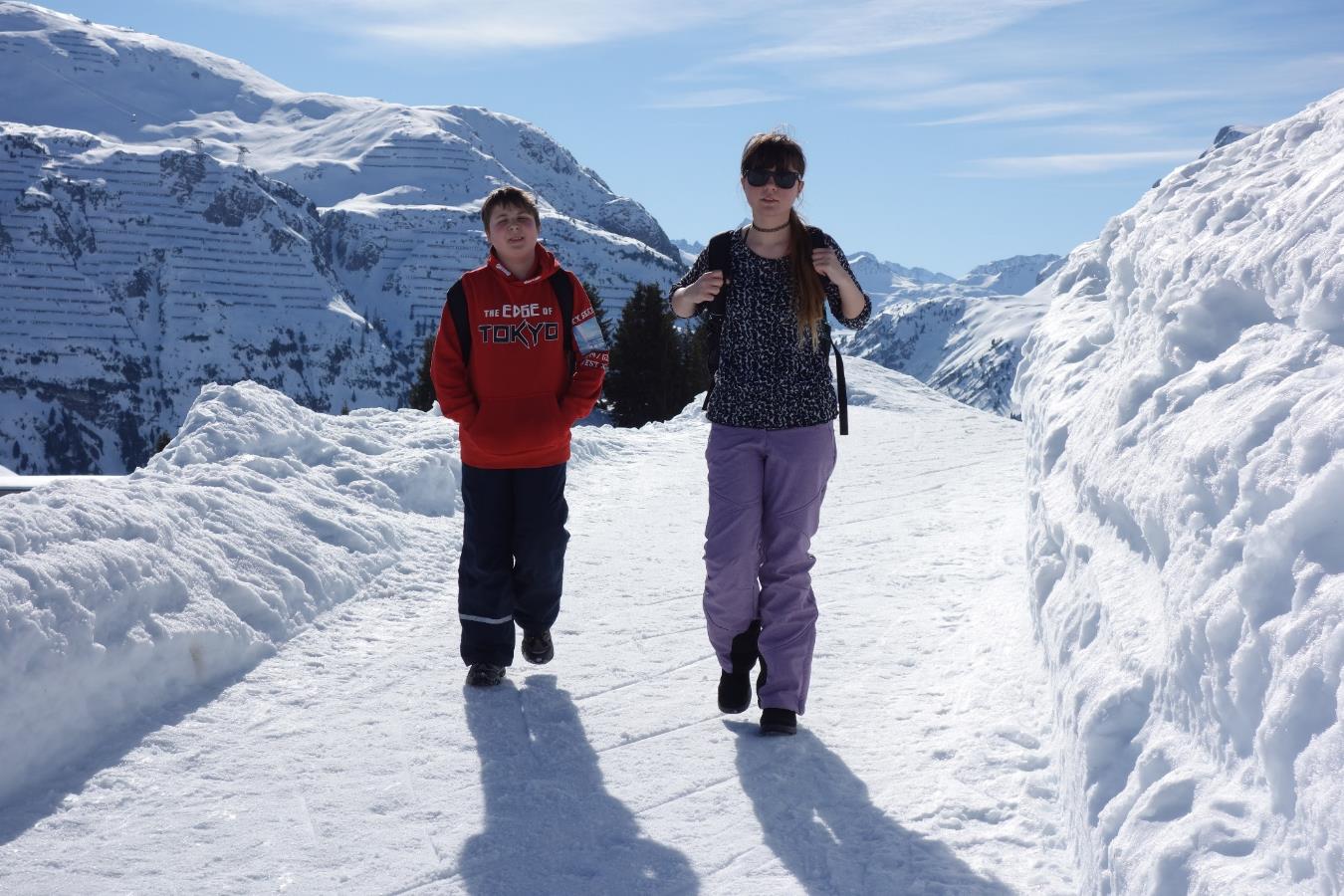 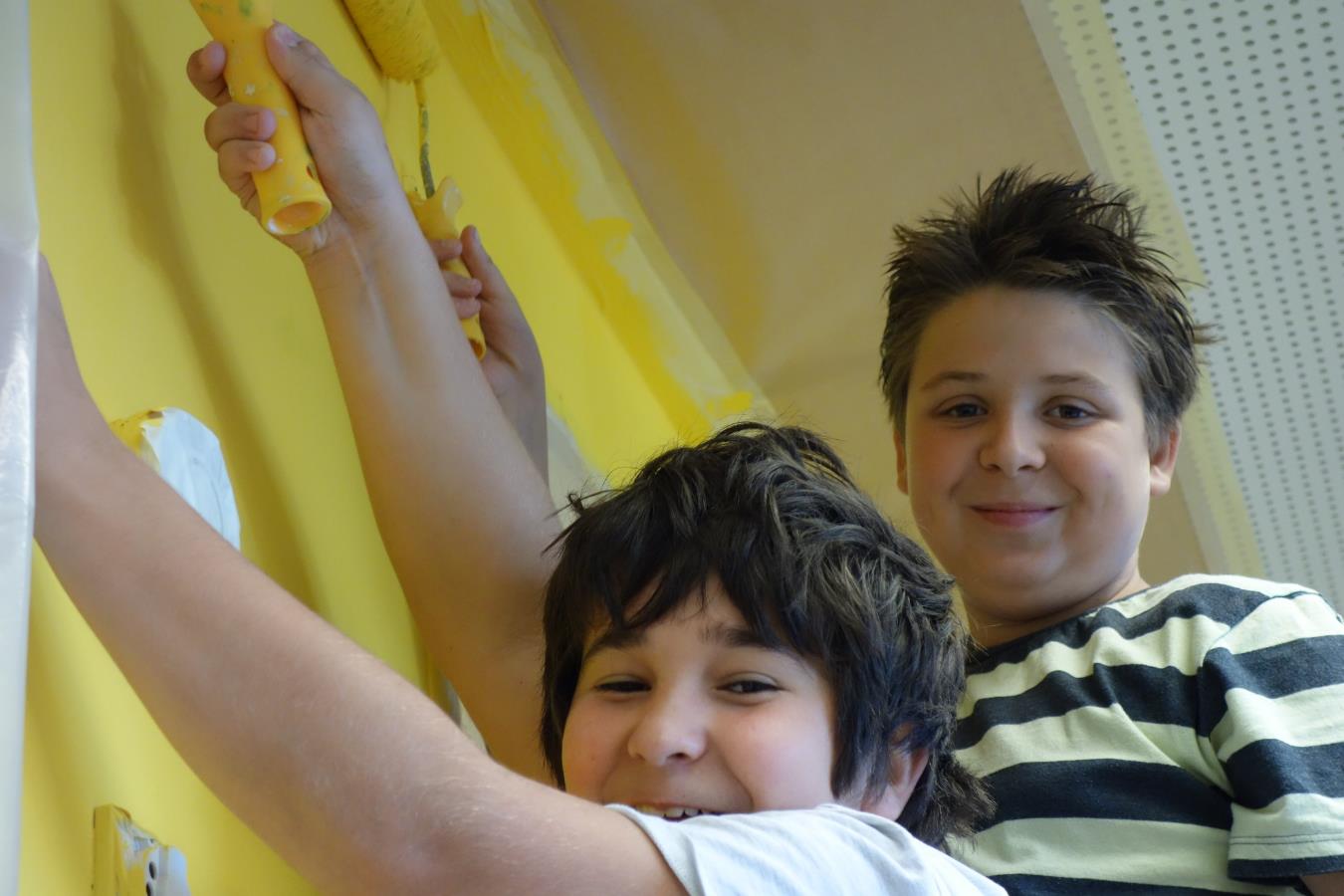 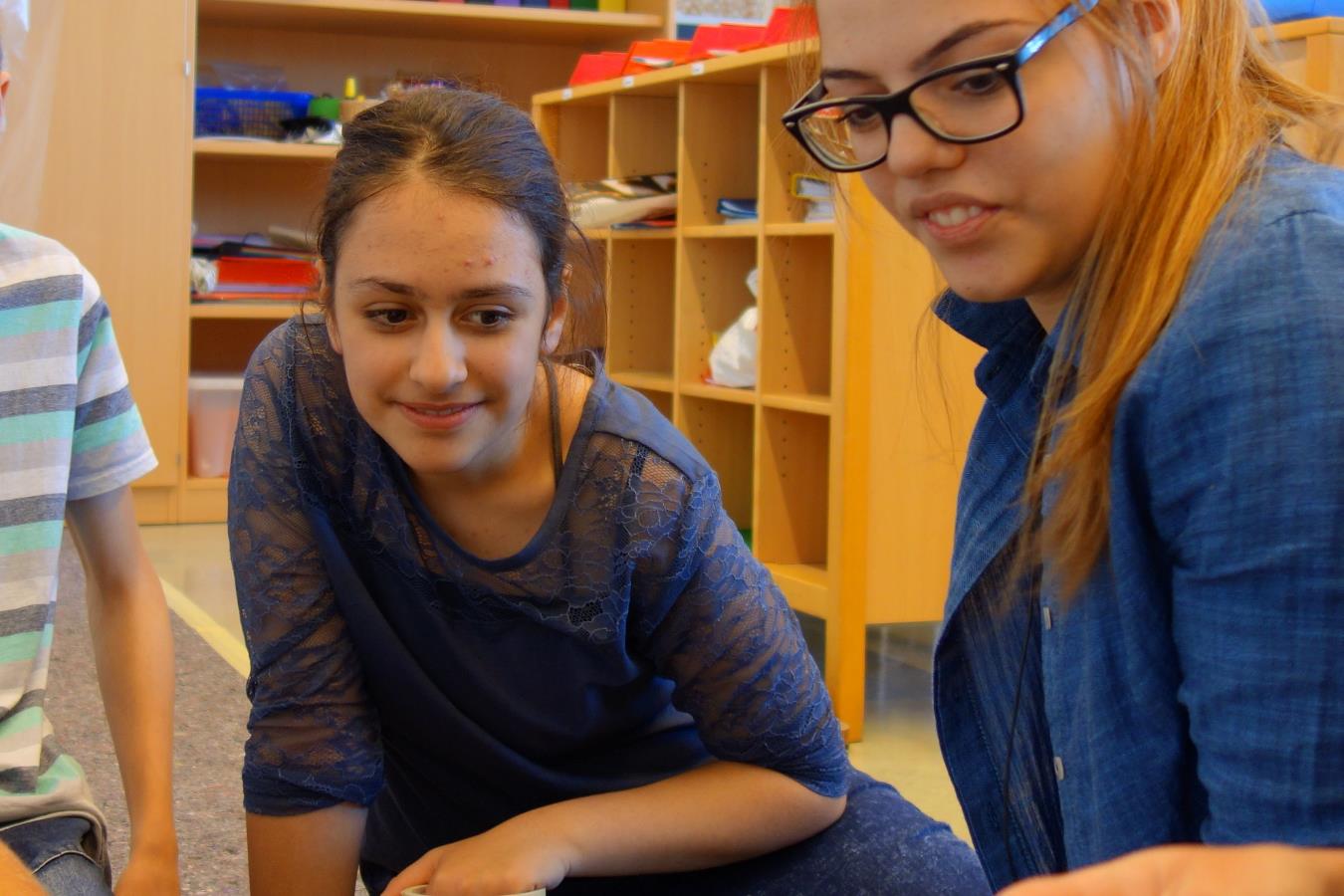 BVJ- DIE BESTE KLASSE DER WELT
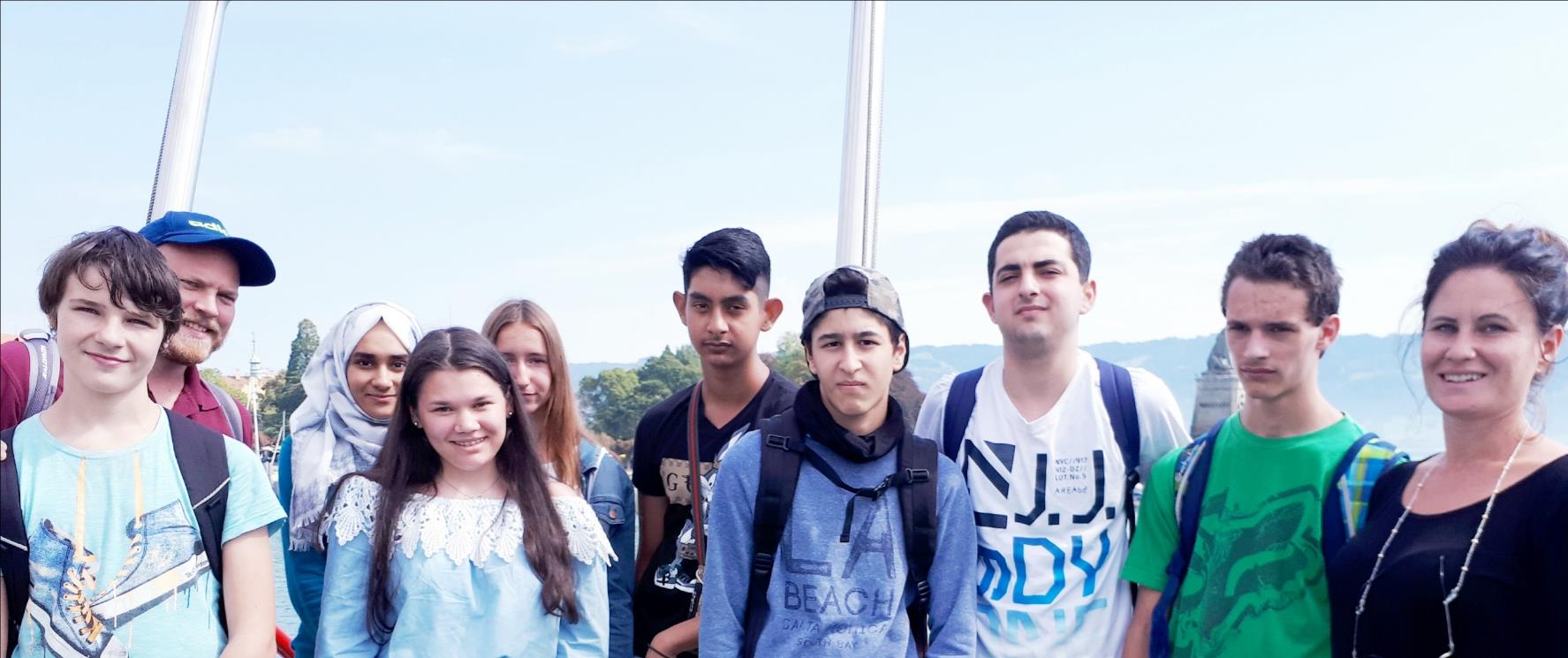 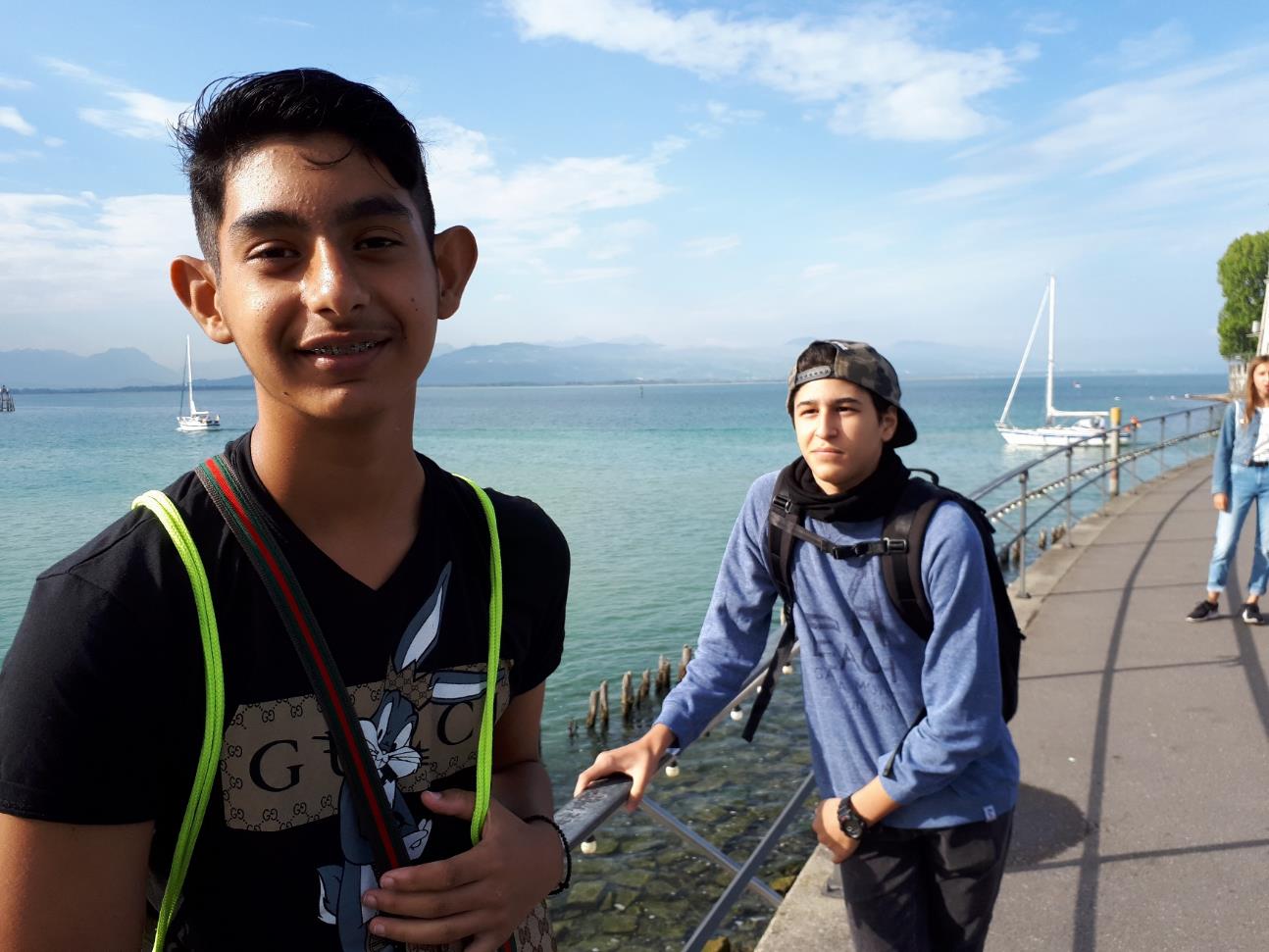 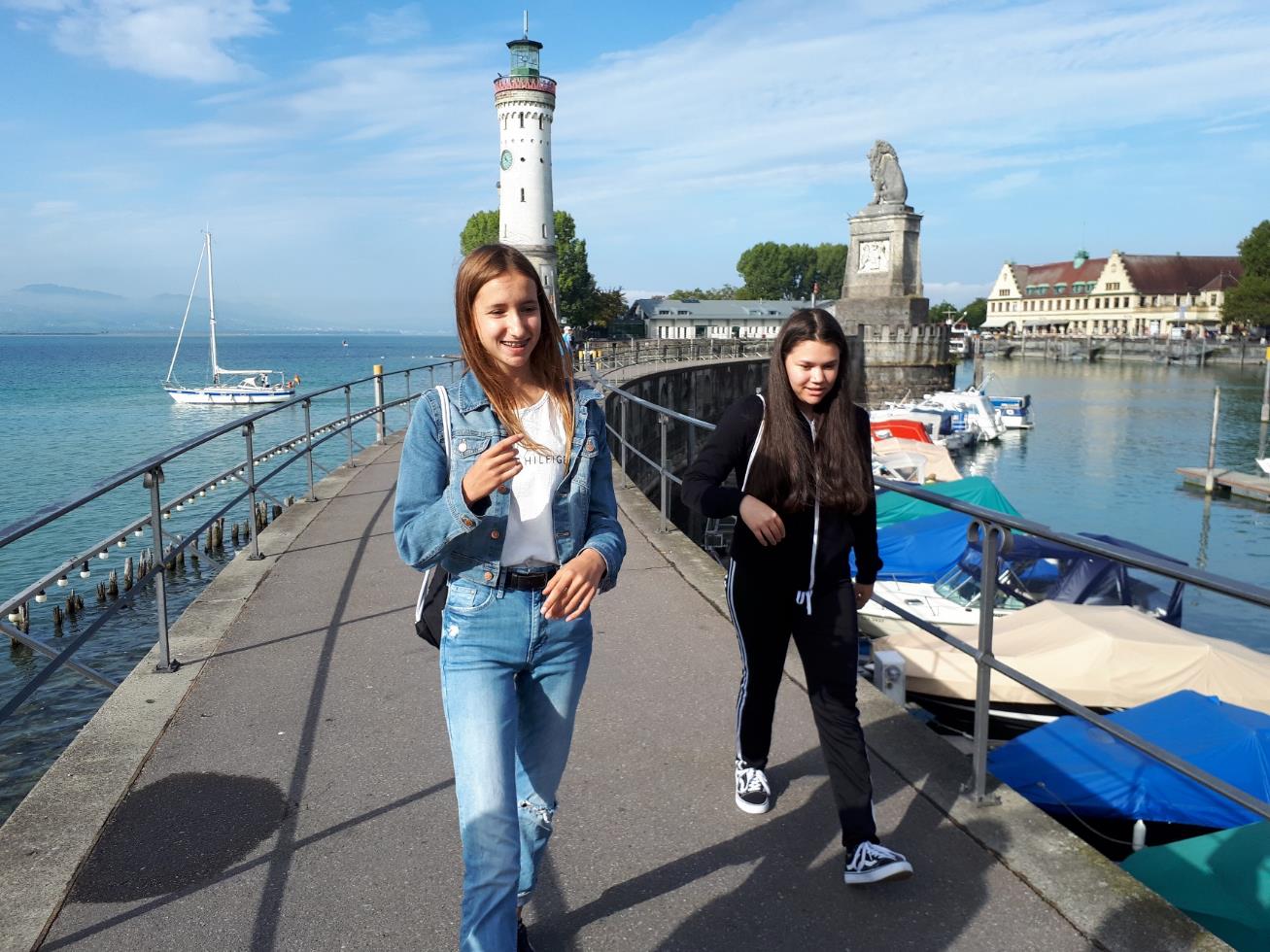 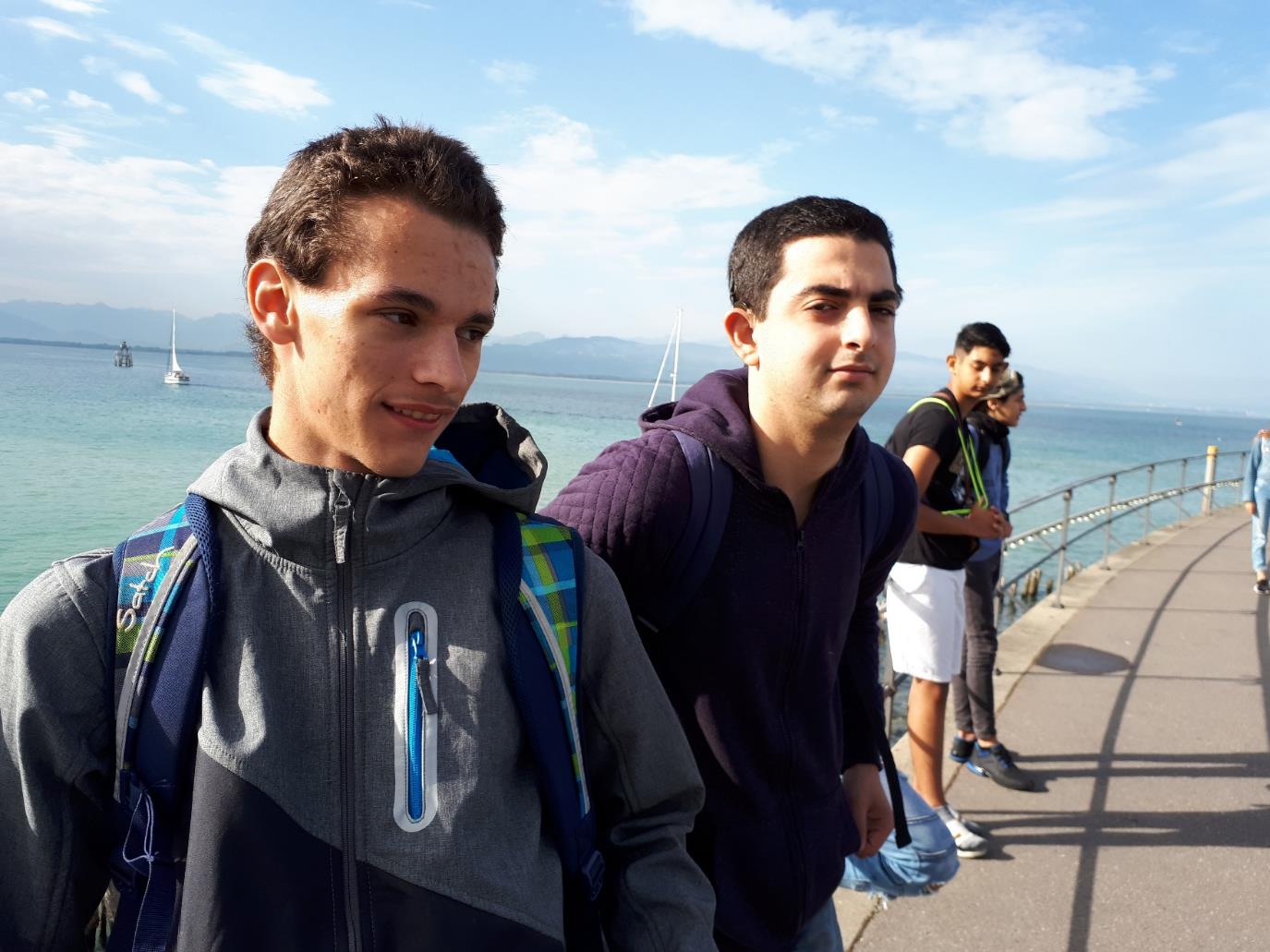 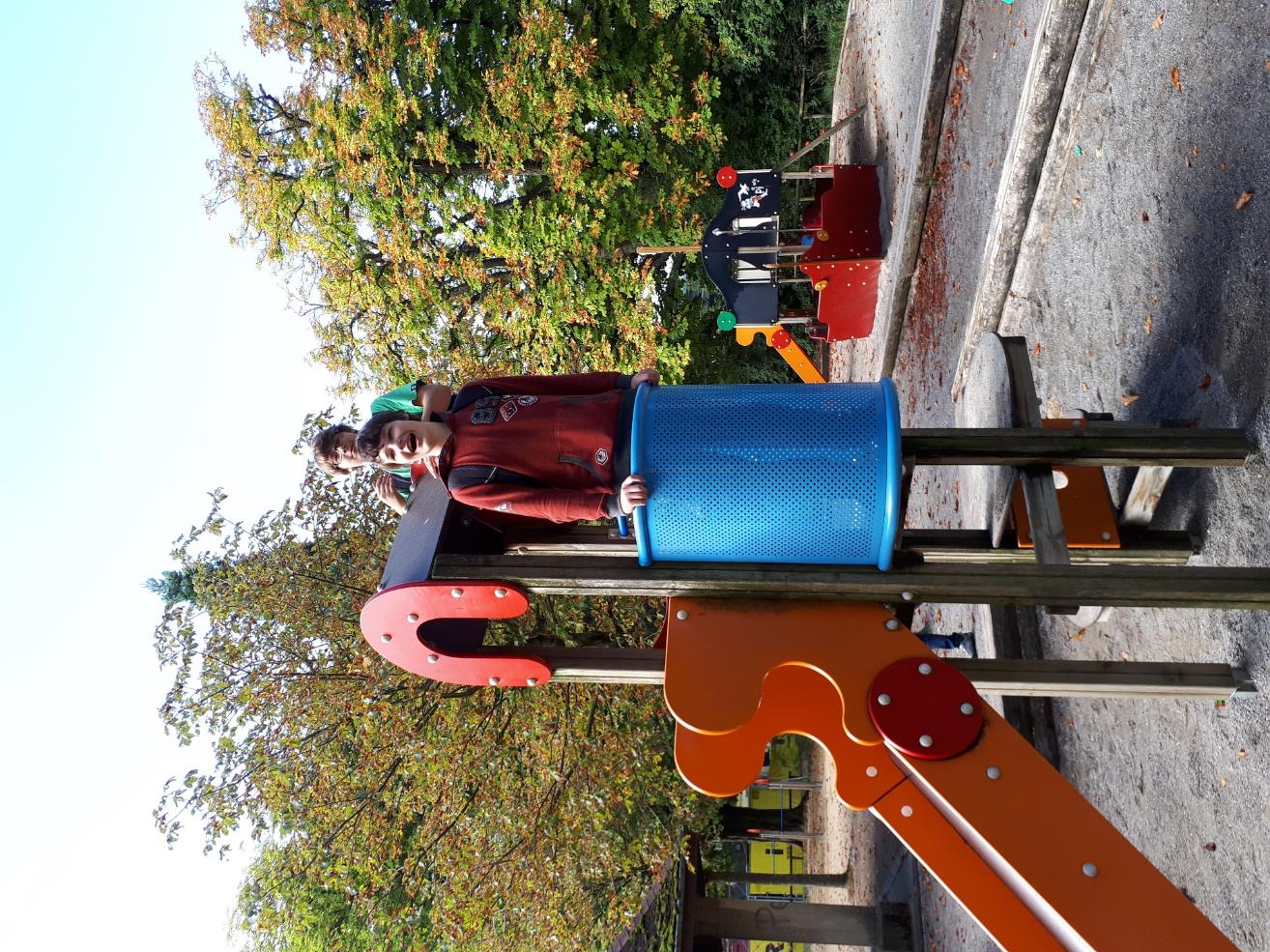 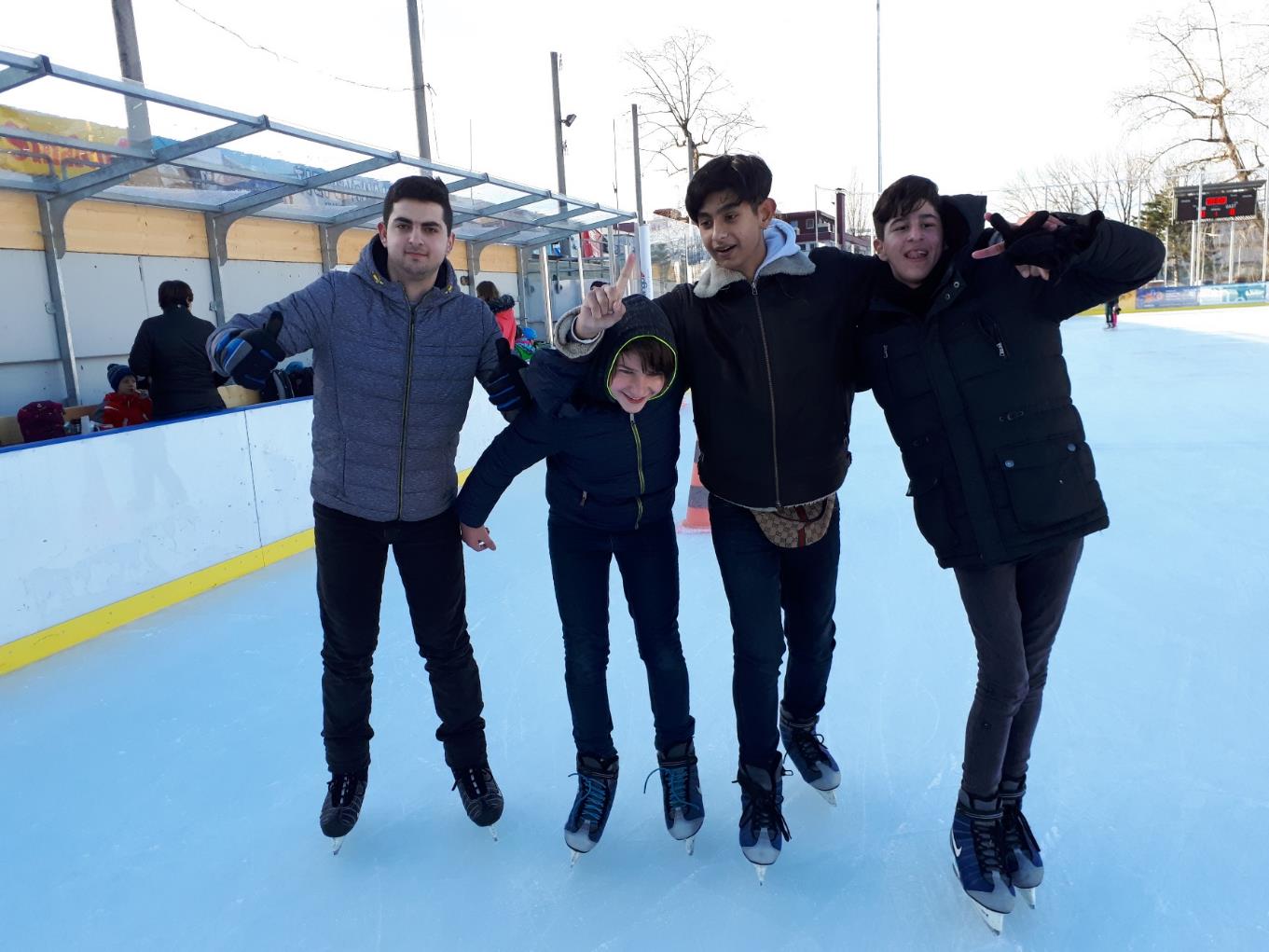 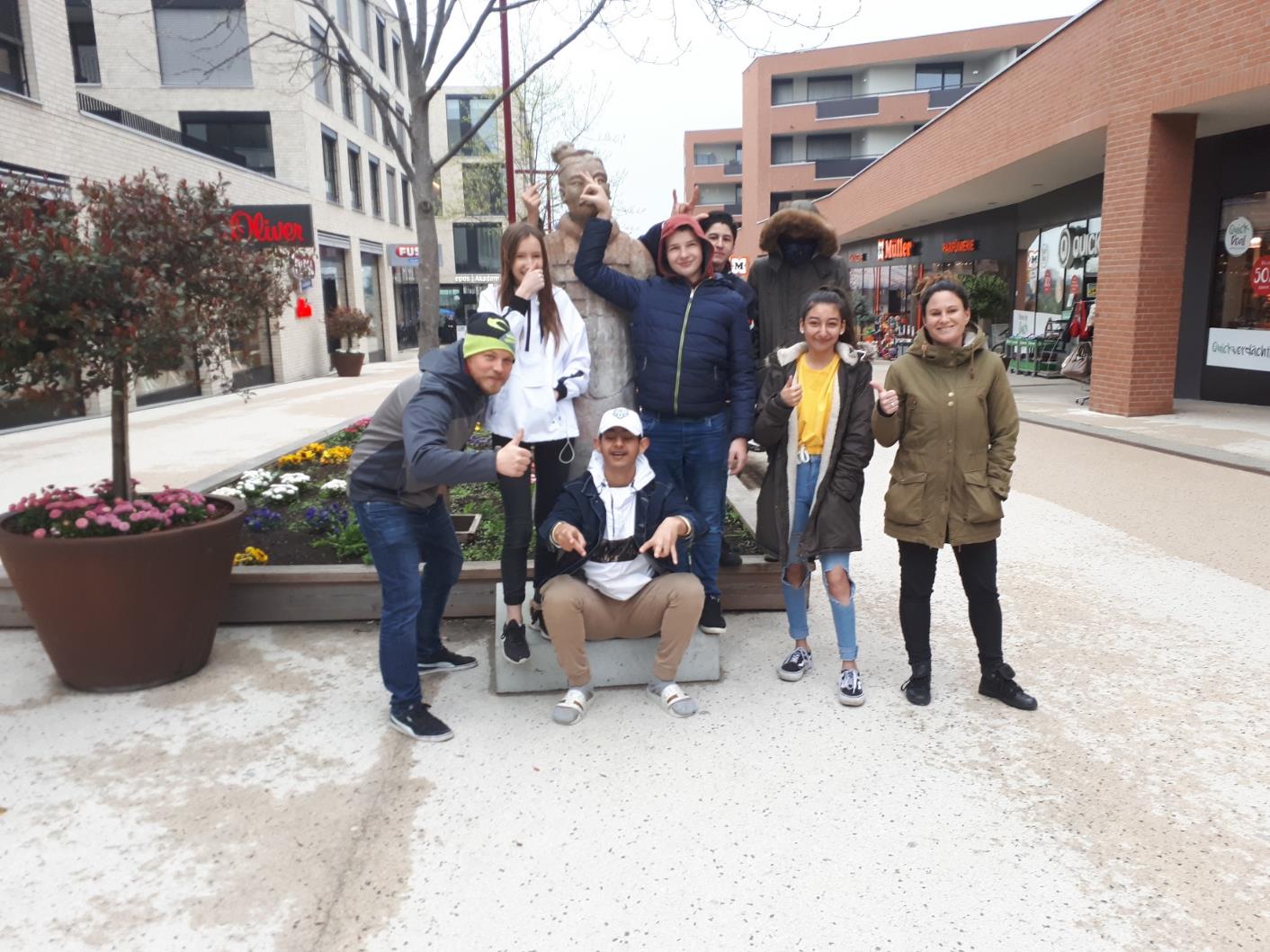 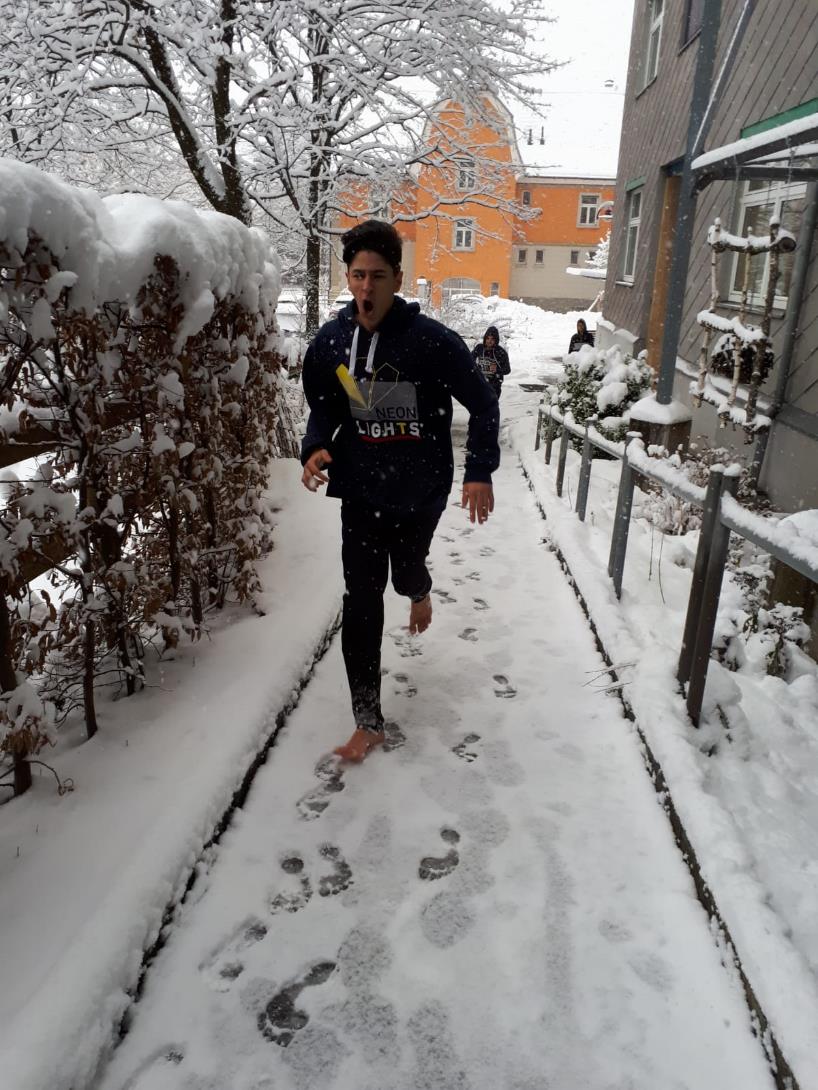 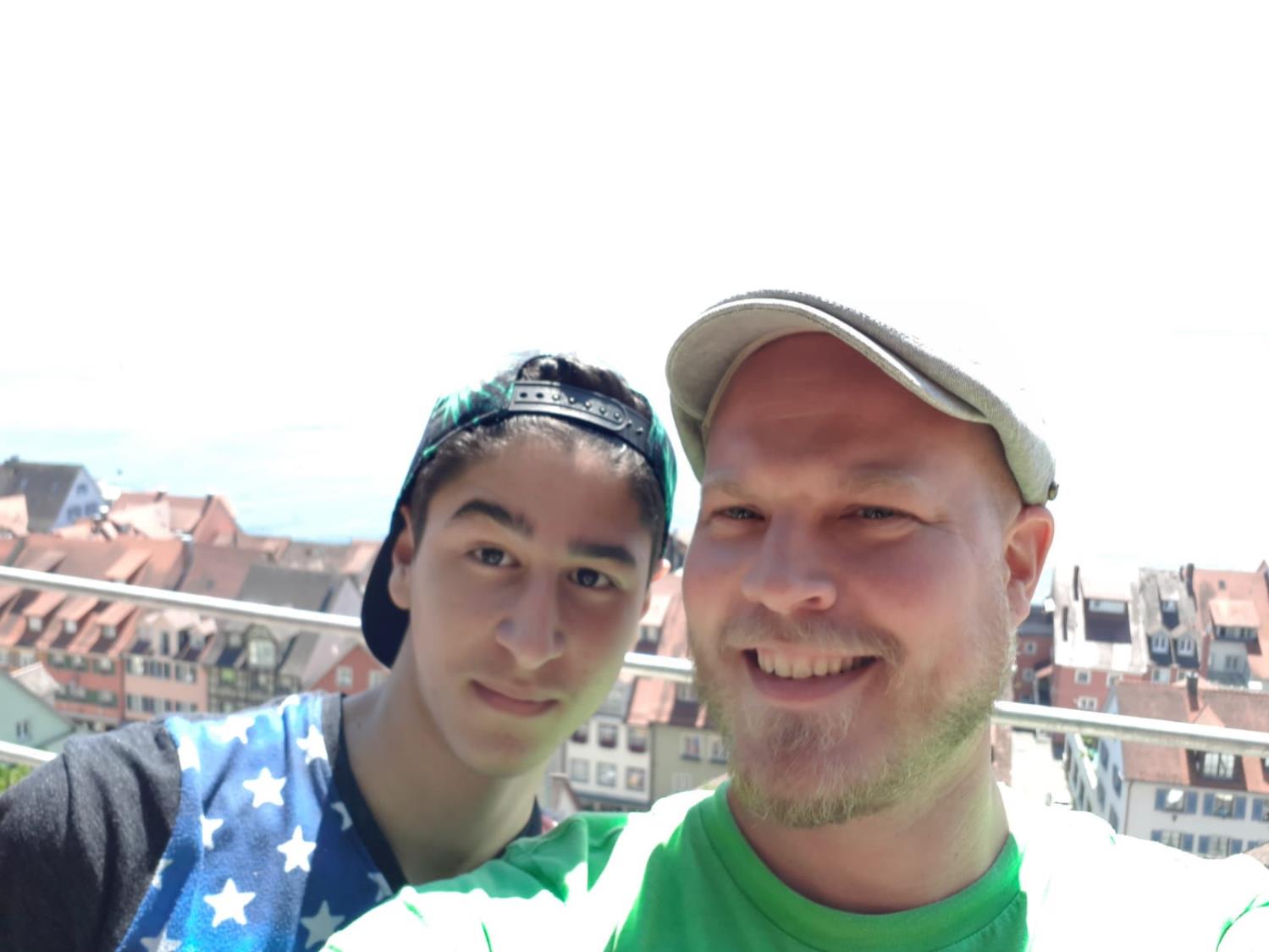 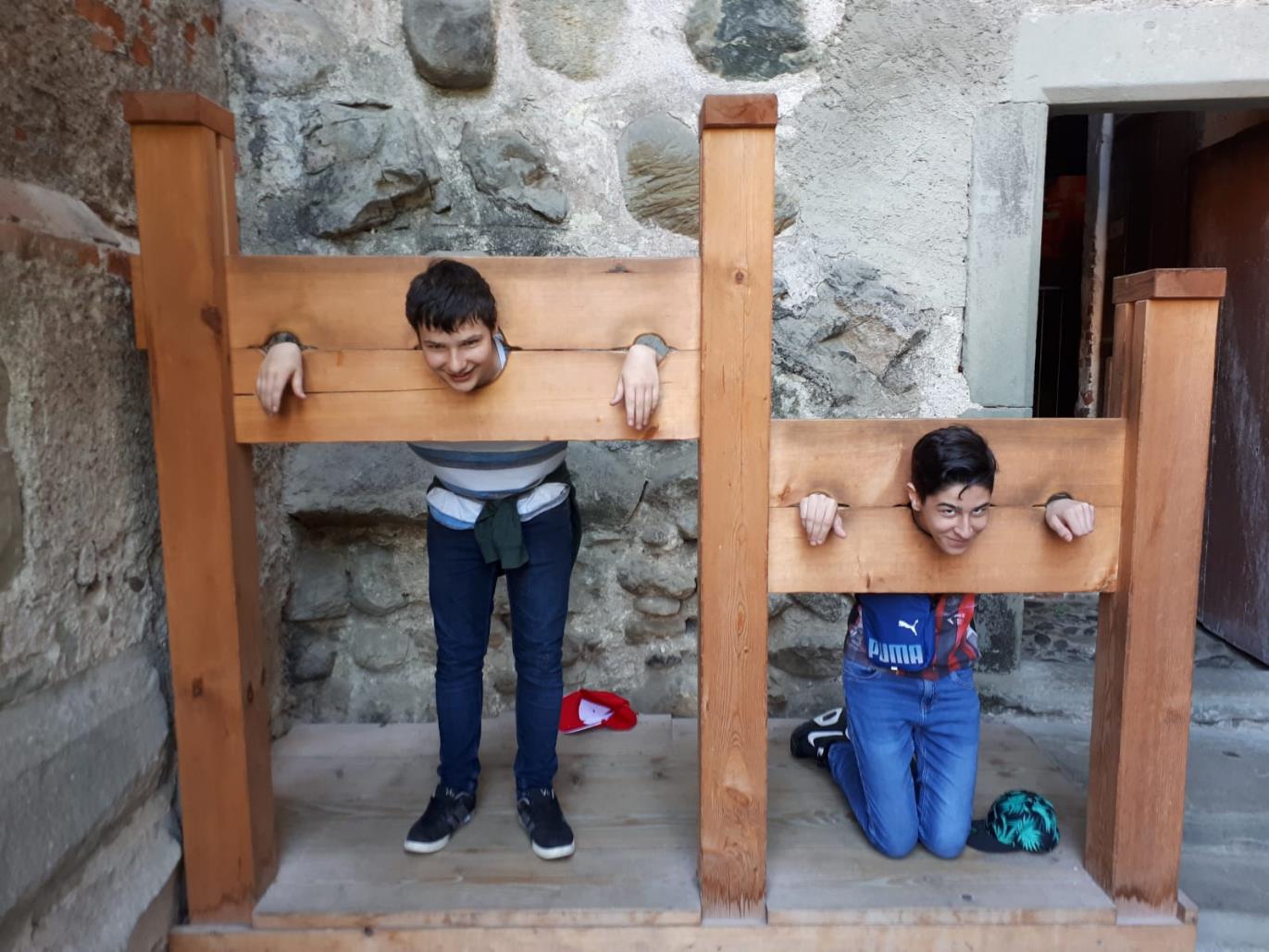 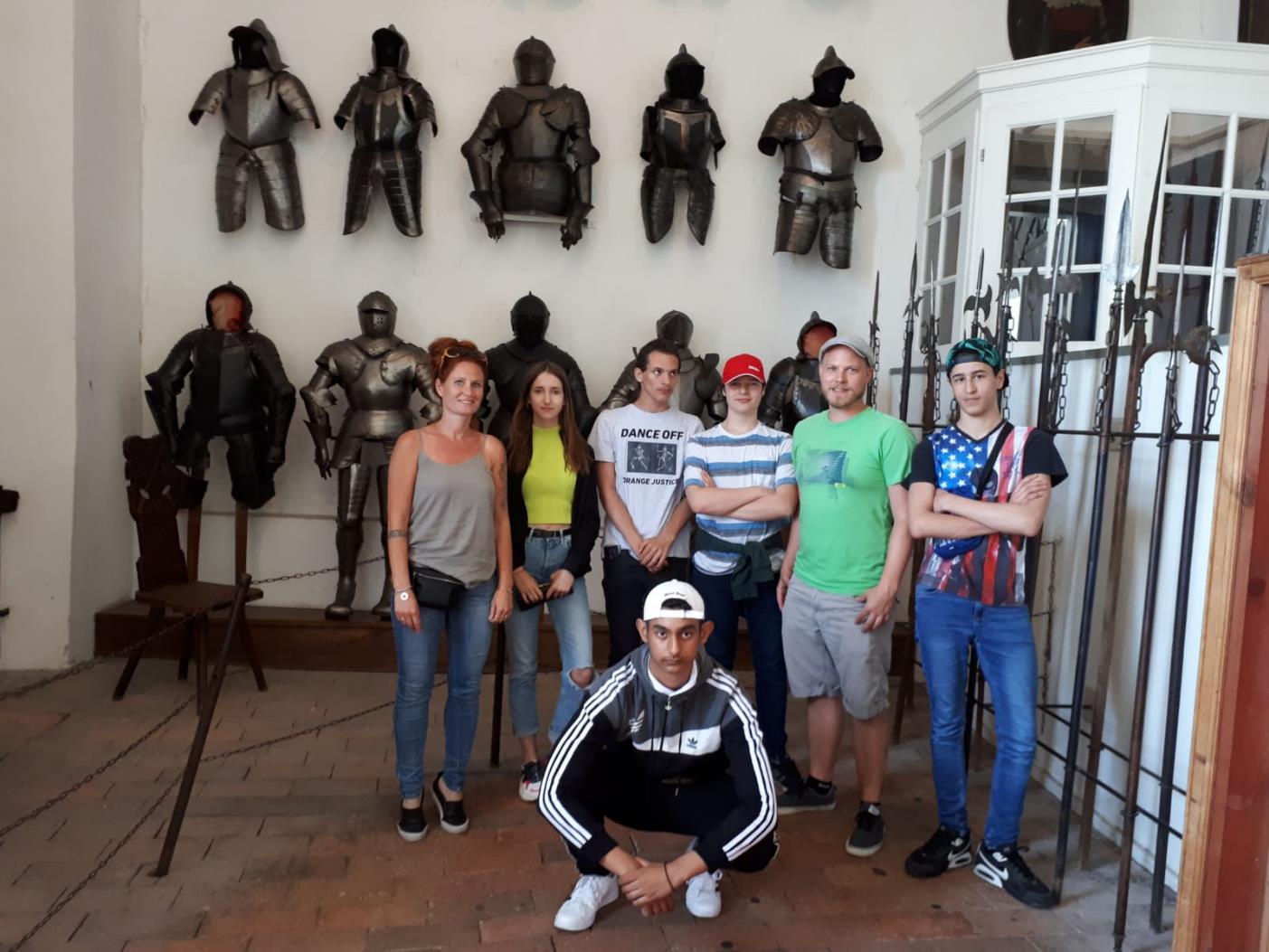 SCHÖNE FERIEN!!!!!!!